Solving (Stellar) Flows:
Methods, Software, and Results
Jeff Oishi (Bates/MIT)
Some motivating problems
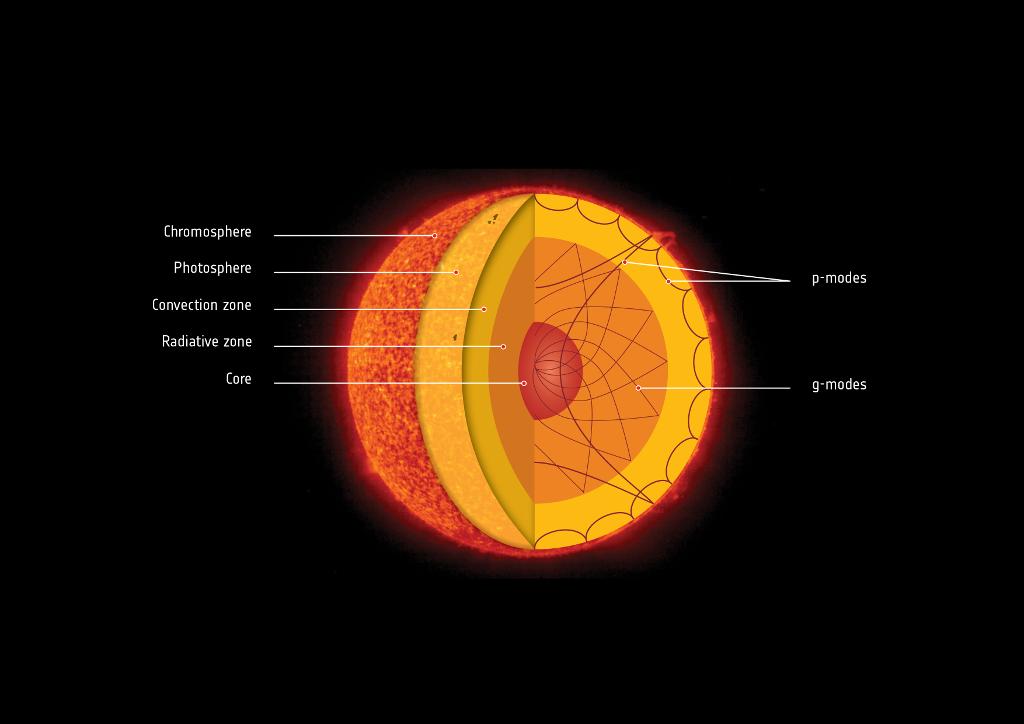 The Sun
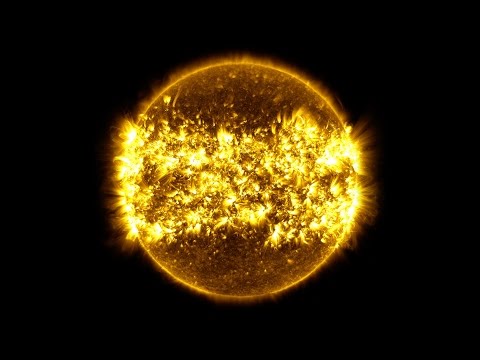 The Sun
NASA SDO
The Solar Cycle: 11 year pattern driven by Magnetic Field
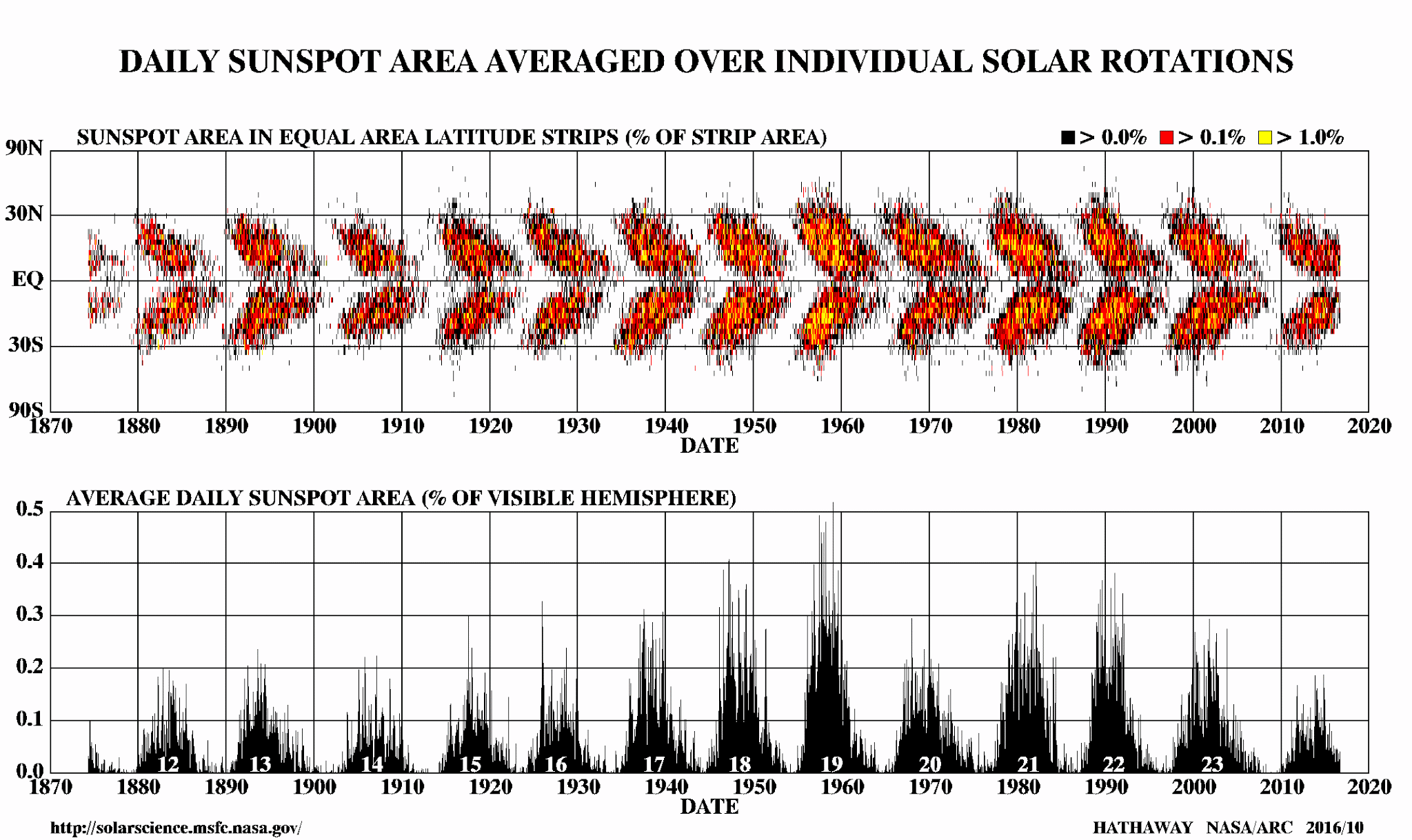 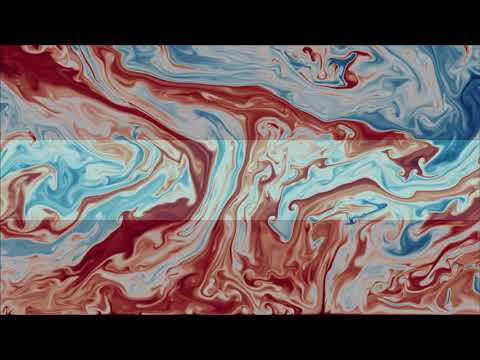 Convection
Stars (and planets) have Dynamically Generated Magnetic Fields
Radial velocity ur
Magnetic Fields 
(color indicates magnitude)
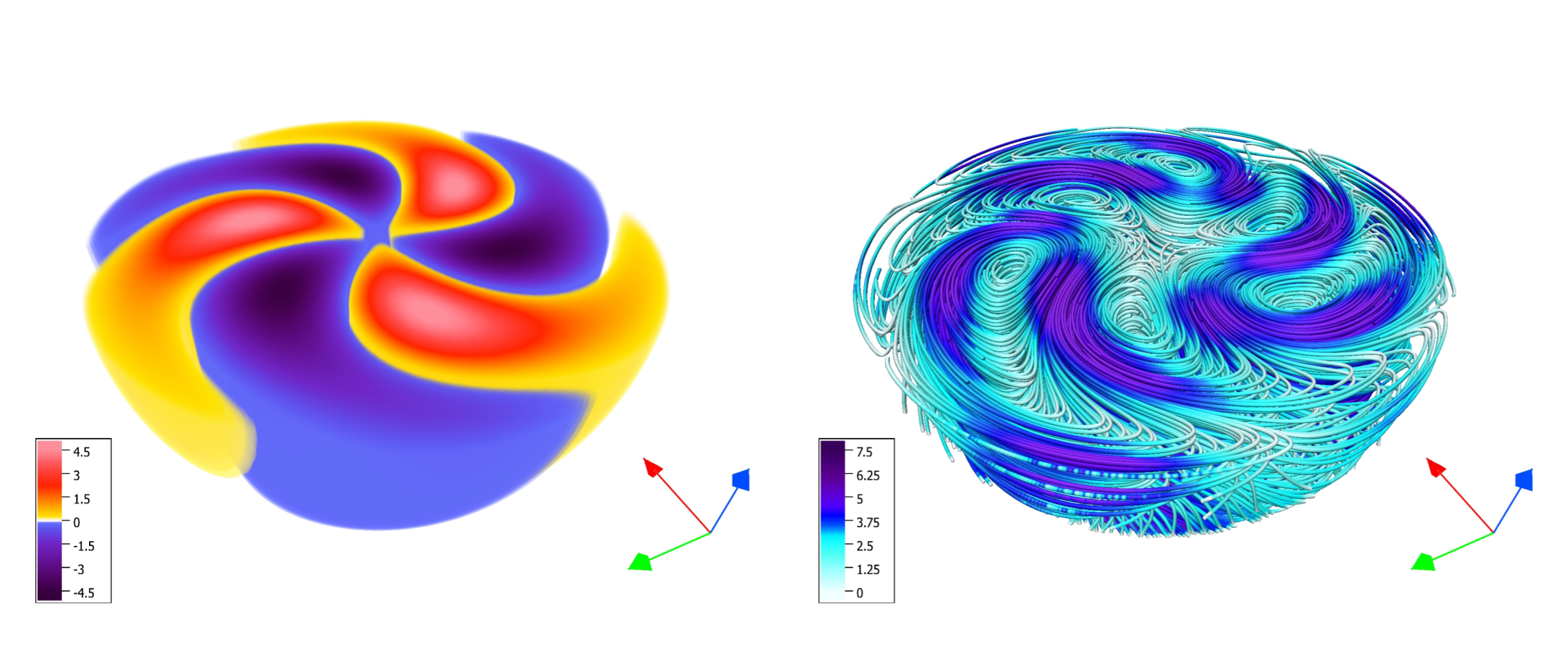 Stars (and planets) have Dynamically Generated Magnetic Fields
All the way to center!
Radial velocity ur
Magnetic Fields 
(color indicates magnitude)
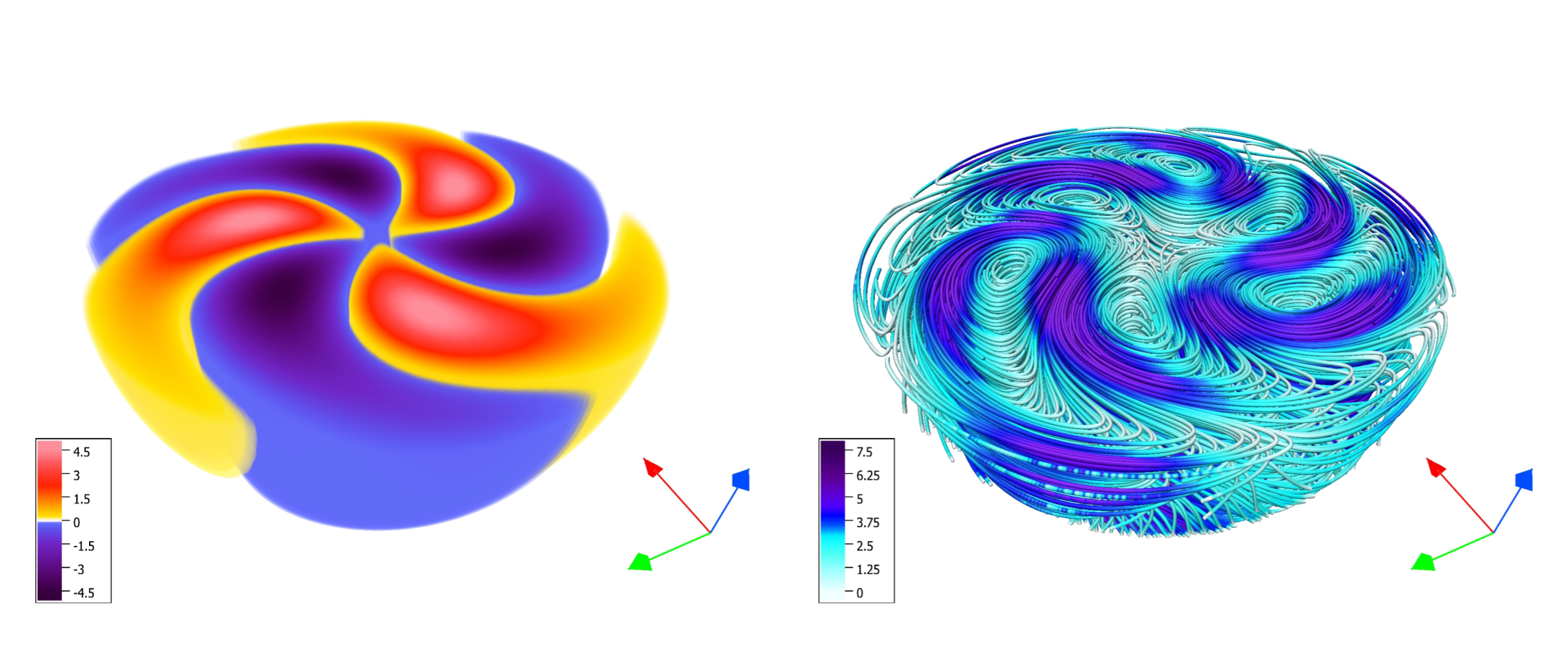 Methods: The Dedalus Project
dedalus-project.org
Not an “MHD” code Arbitrary smooth PDE solution with spectral accuracy
Completely open source GPL licensed, developed on bitbucket, friendly community
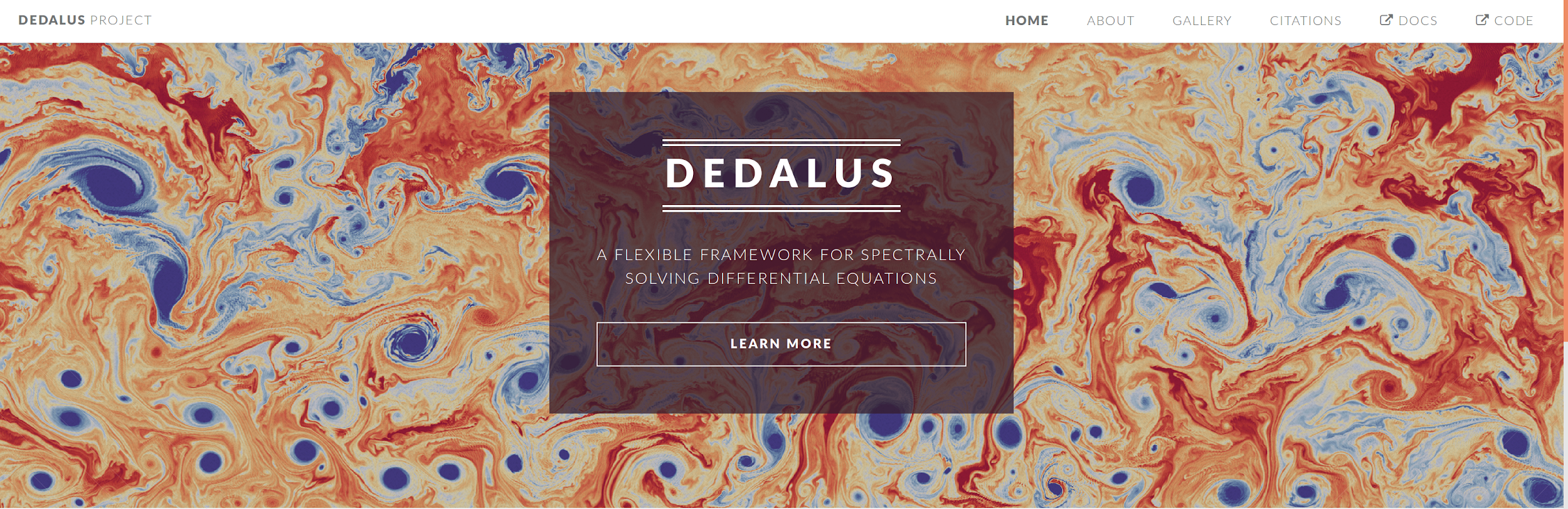 The Dedalus Project
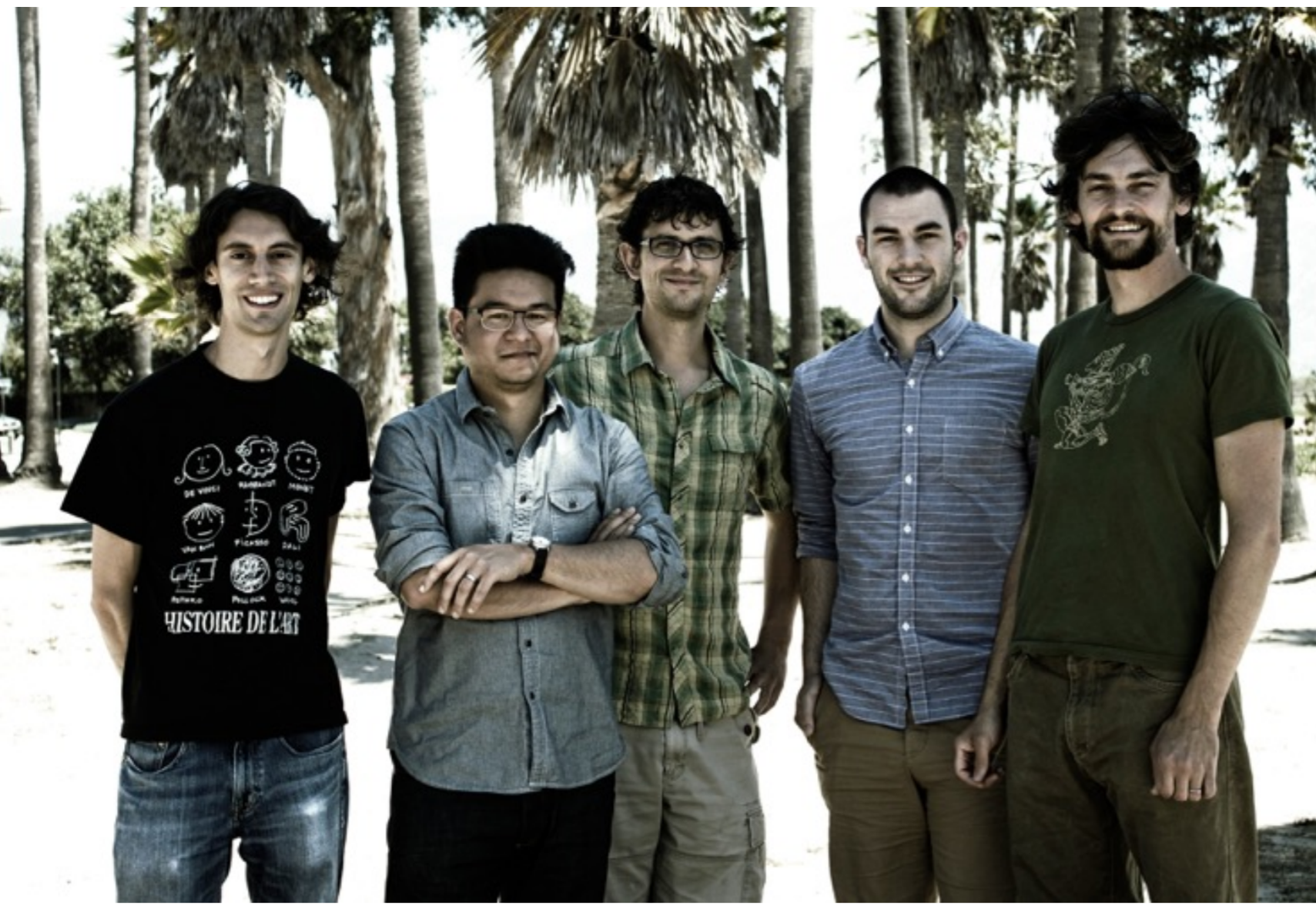 Daniel Lecoanet 
(Princeton)
Ben Brown
(Colorado)
Geoff Vasil (Sydney)
Keaton Burns (Flatiron)
Chebyshev Bases → Sparse Matrices
y
x
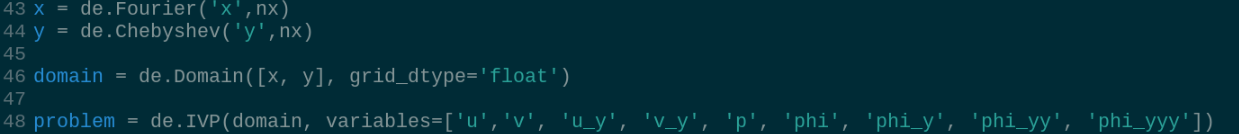 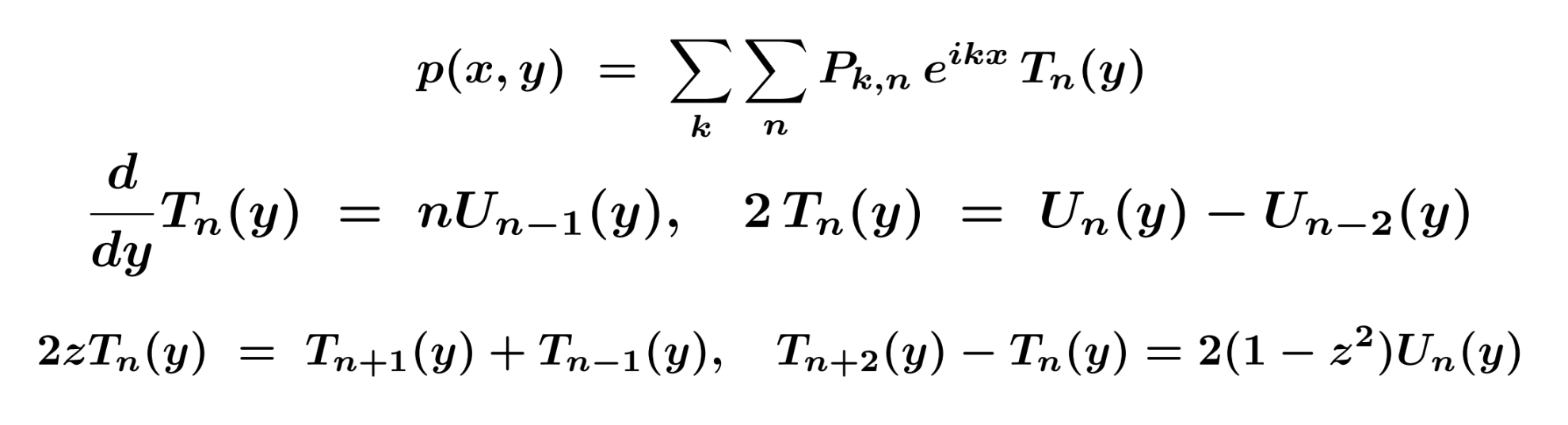 Chebyshev Bases → Sparse Matrices
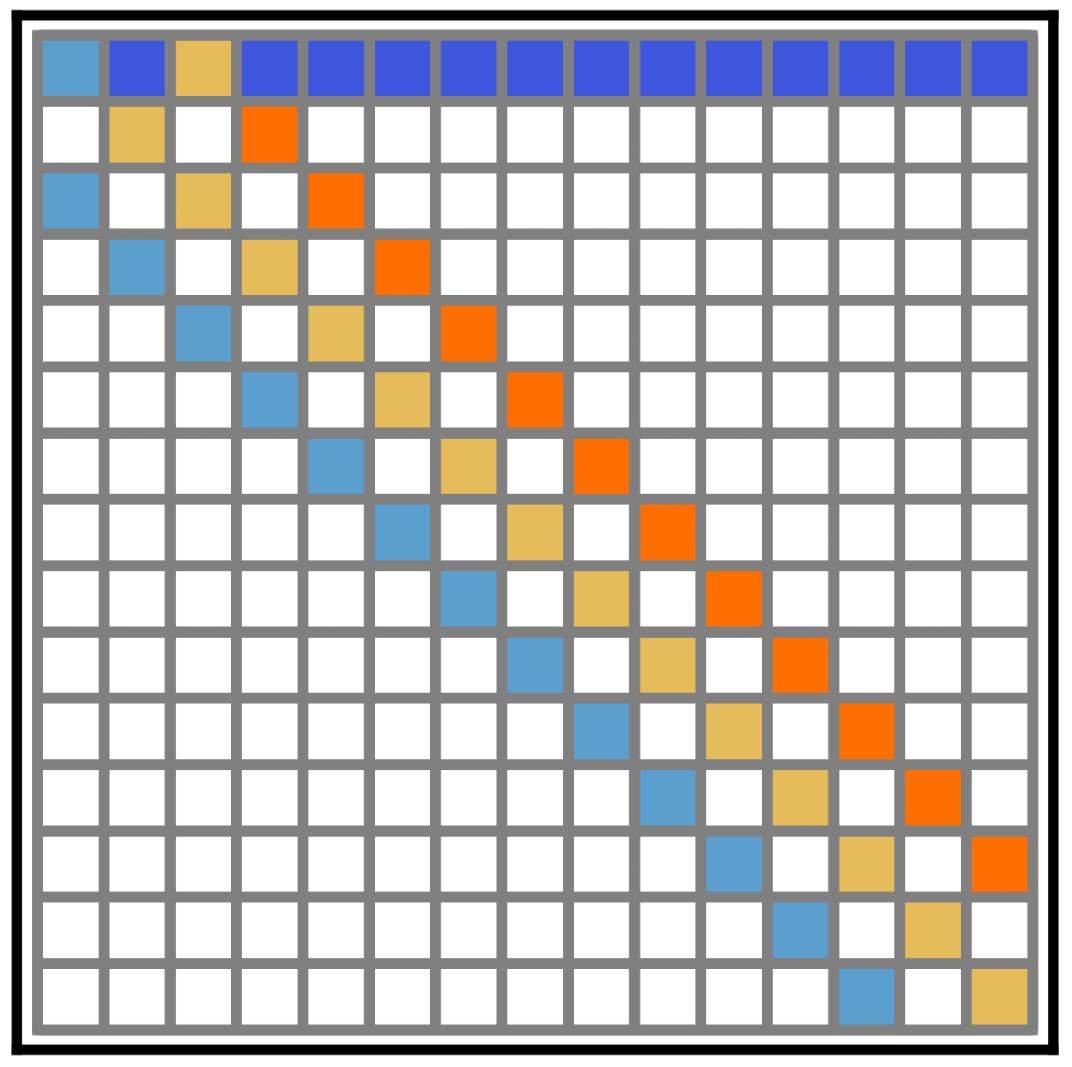 Dedalus Approach
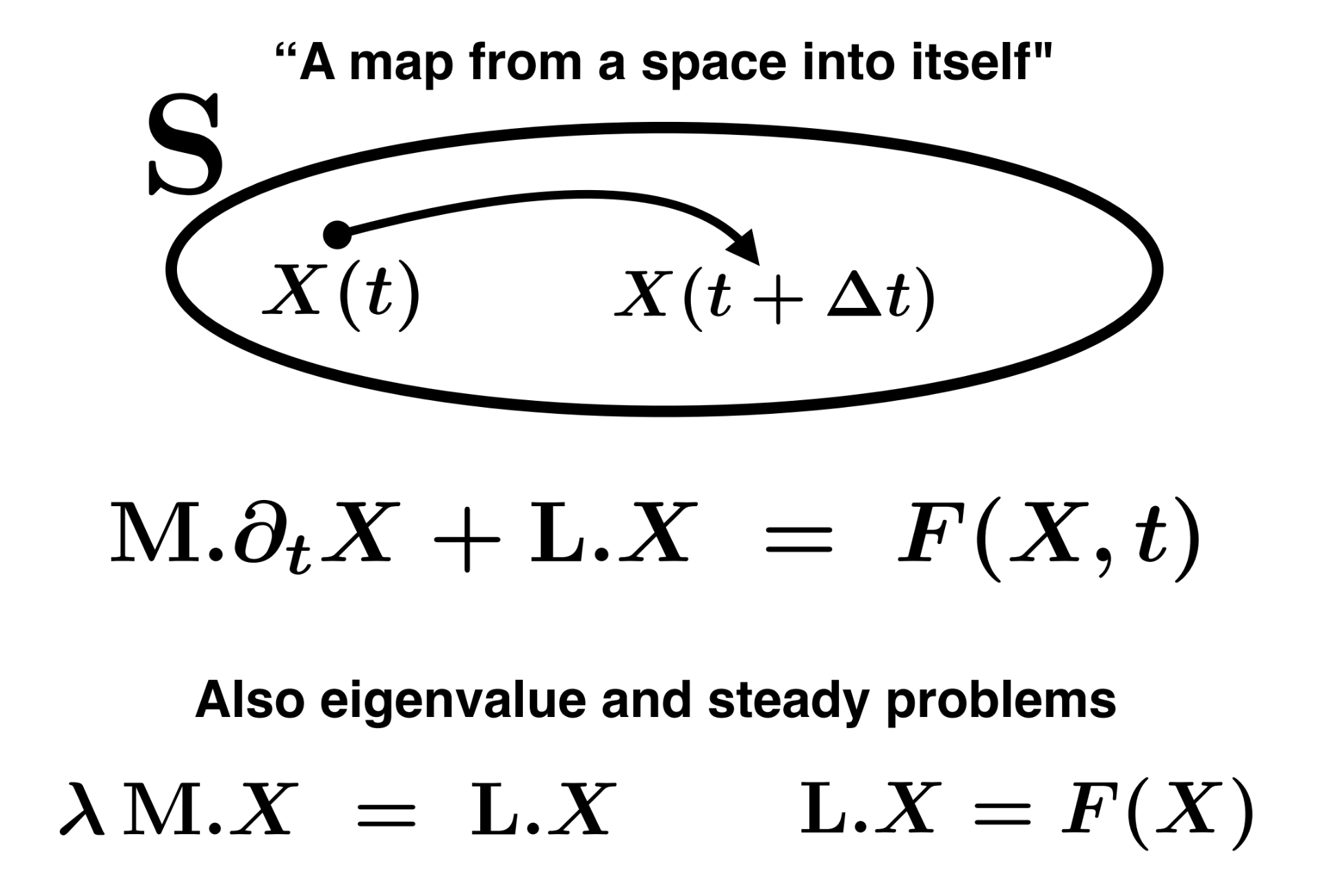 Dedalus Approach
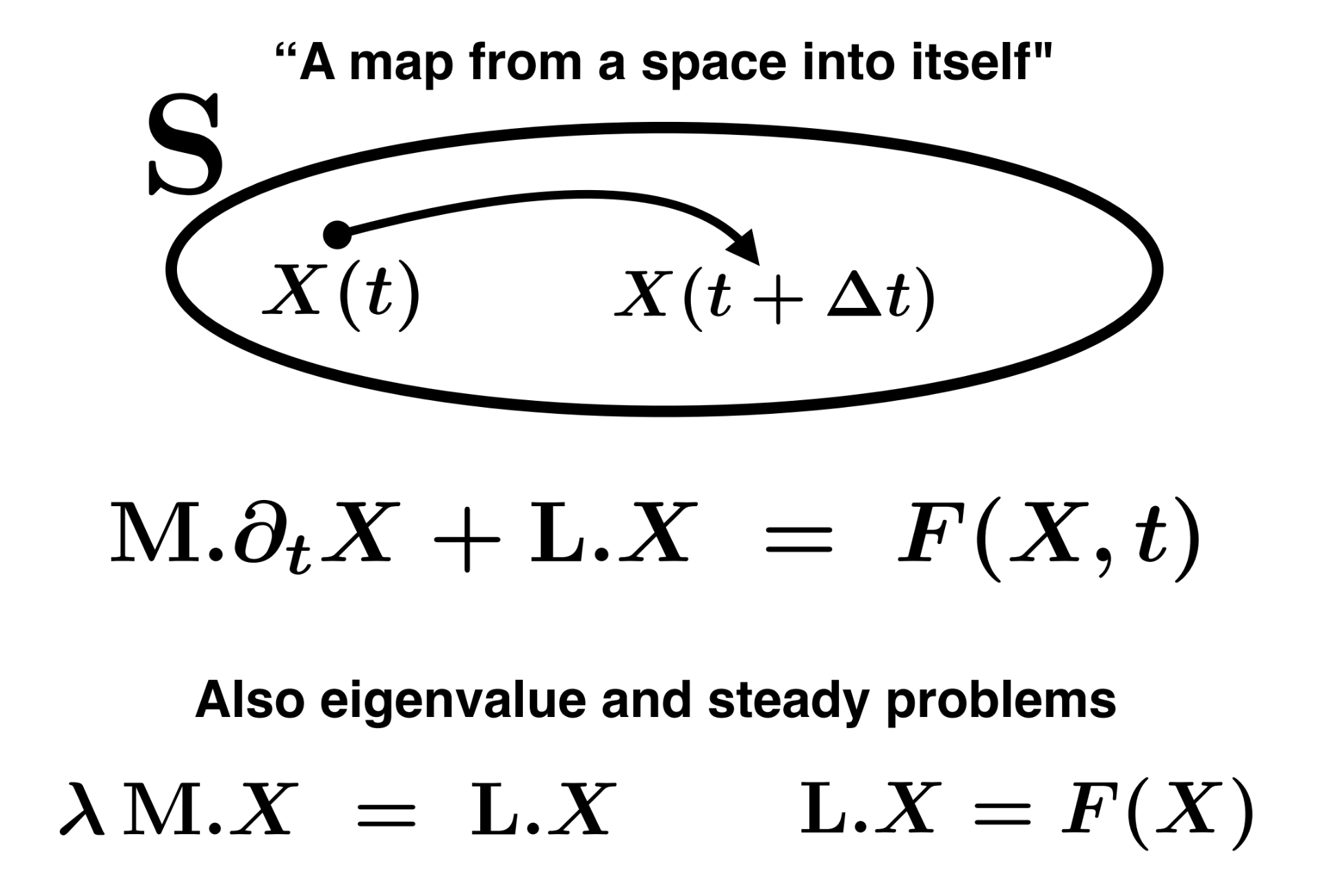 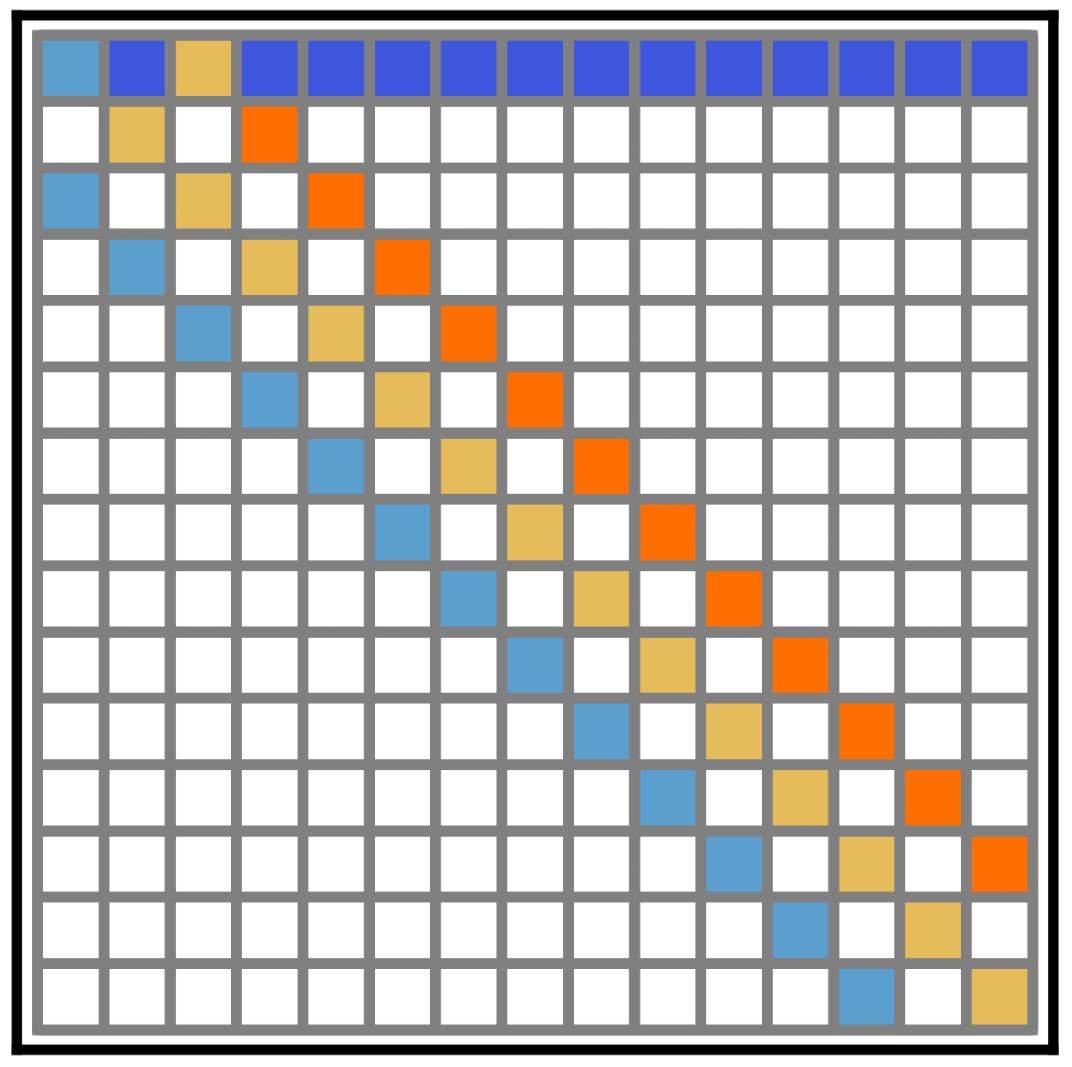 Sparse Matrices
Equations entered as plain text
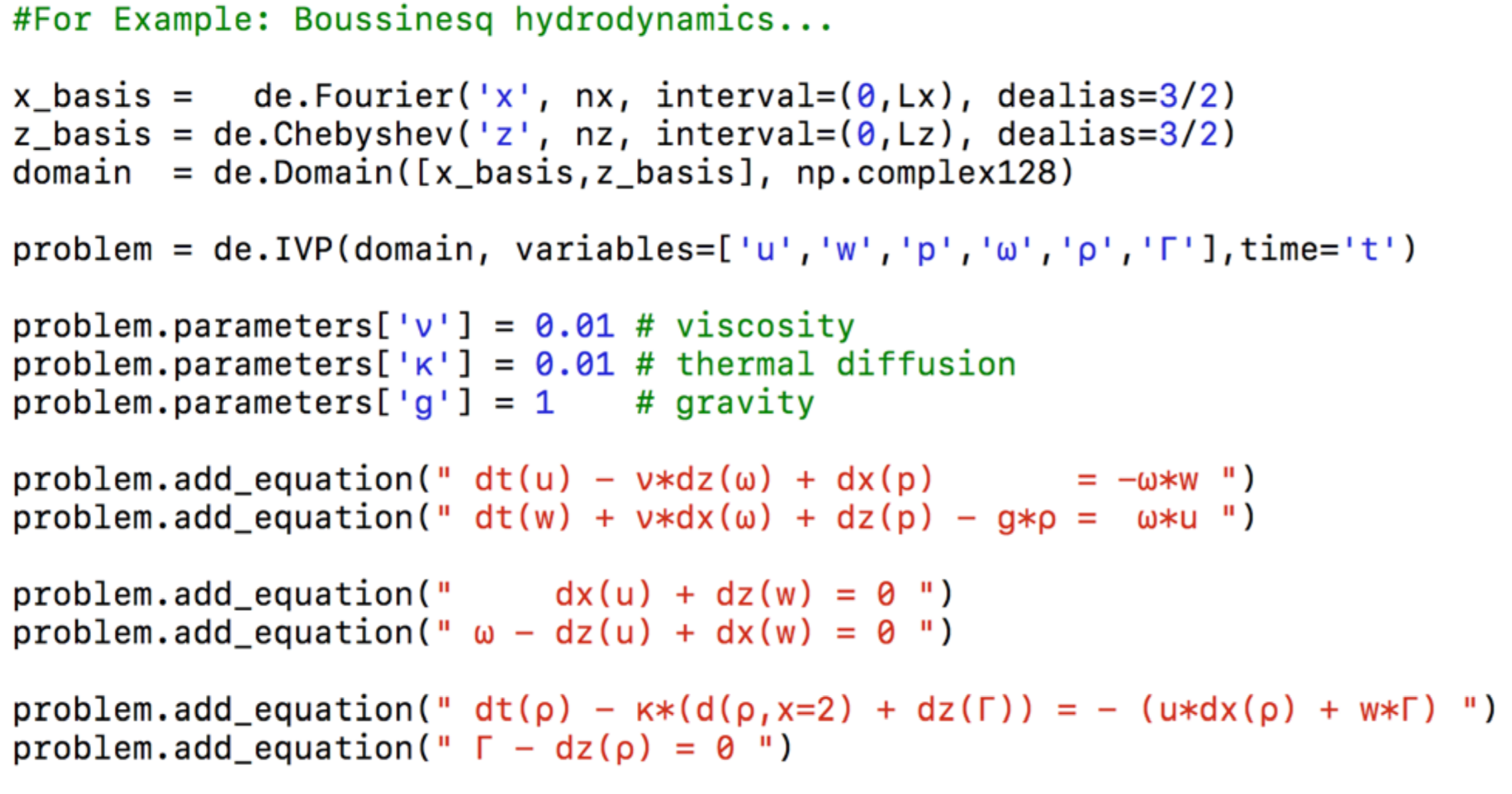 Stars transport angular momentum
Ω(r)
Ω2
Ω1
Stars transport angular momentum
Ω(r)
Ω2
As Ω1 decreases, Ω2 increases → approaching solid body rotation
Ω1
Stars transport angular momentum
Ω(r)
Ω2
As Ω1 decreases, Ω2 increases → approaching solid body rotation

But how?
Ω1
Magnetorotational instability
Ω(r)
B
Ω(r)∝r-m
Magnetorotational instability
Ω(r)
B
Ω(r)∝r-m
One angular momentum transport mechanism: local transport
By analogy with convection...
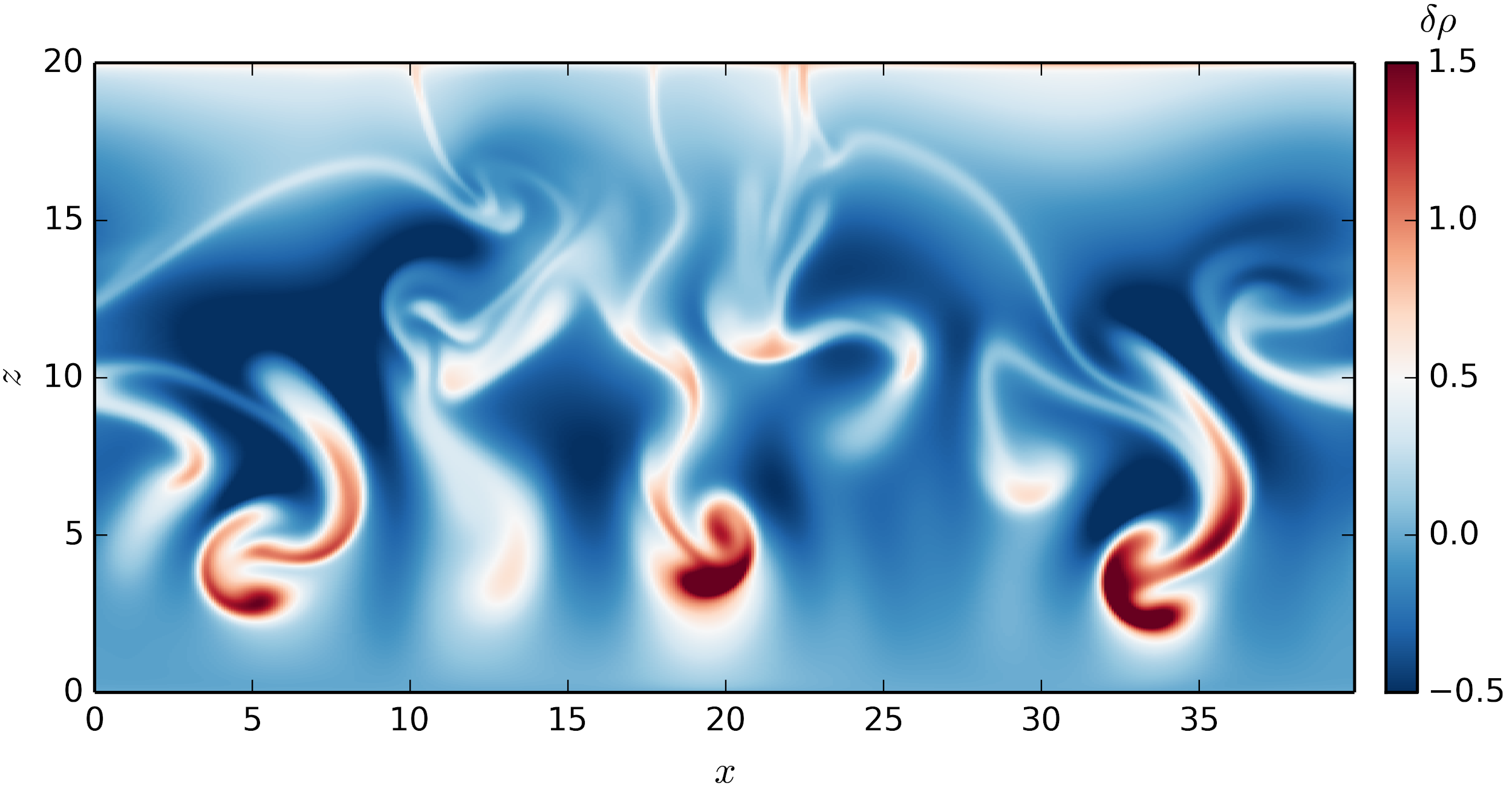 Cold, dense gas falls
Hot, rarefied gas rises
Simulation: D. Lecoanet
One accretion mechanism: local transport
By analogy with convection...
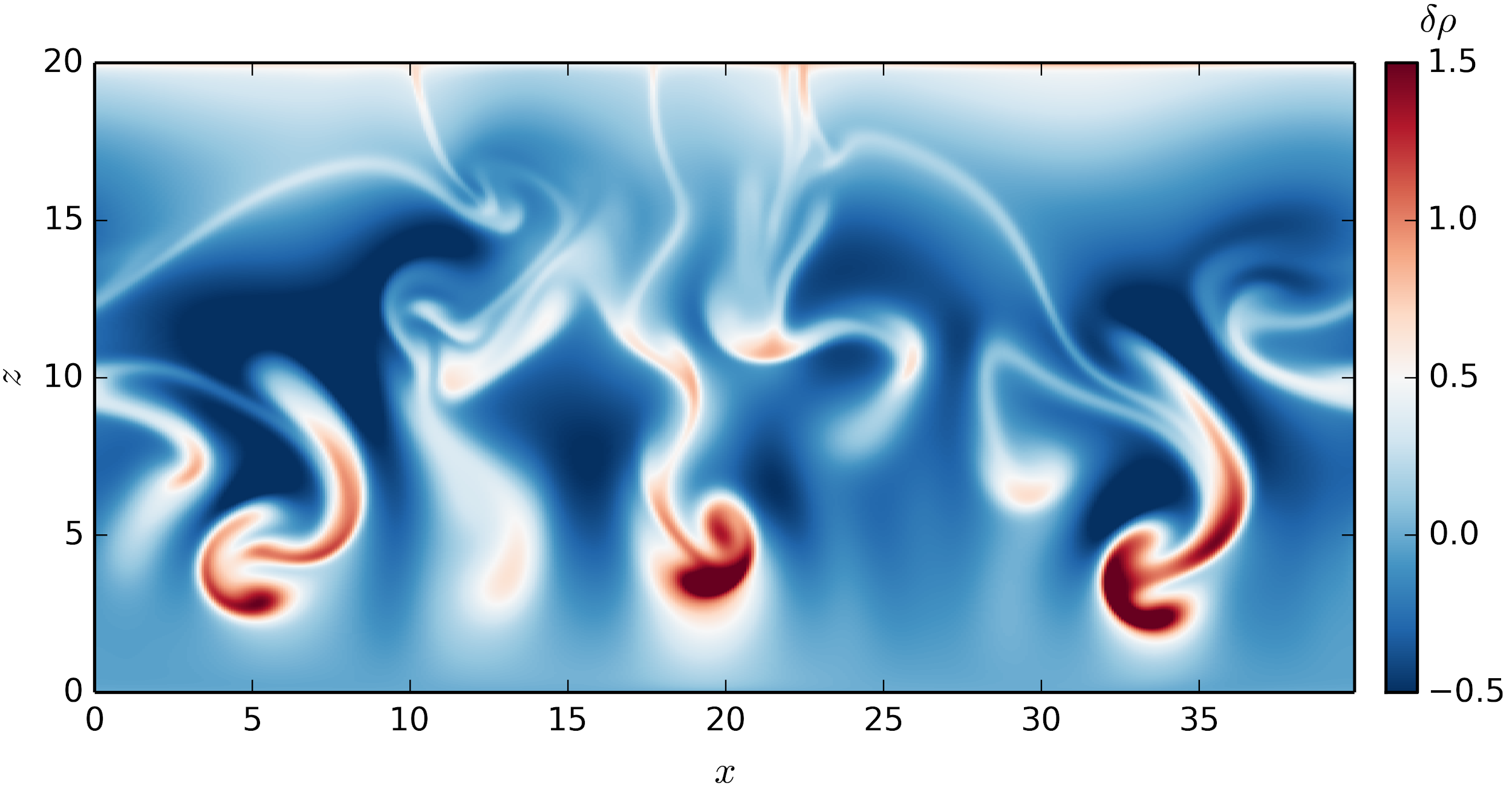 Cold, dense gas falls
Net effect: heat transfered upwards
Hot, rarefied gas rises
Simulation: D. Lecoanet
Local heat transport mediated by turbulence
So how does the MRI work?
Traditional Investigation: Linear analysis
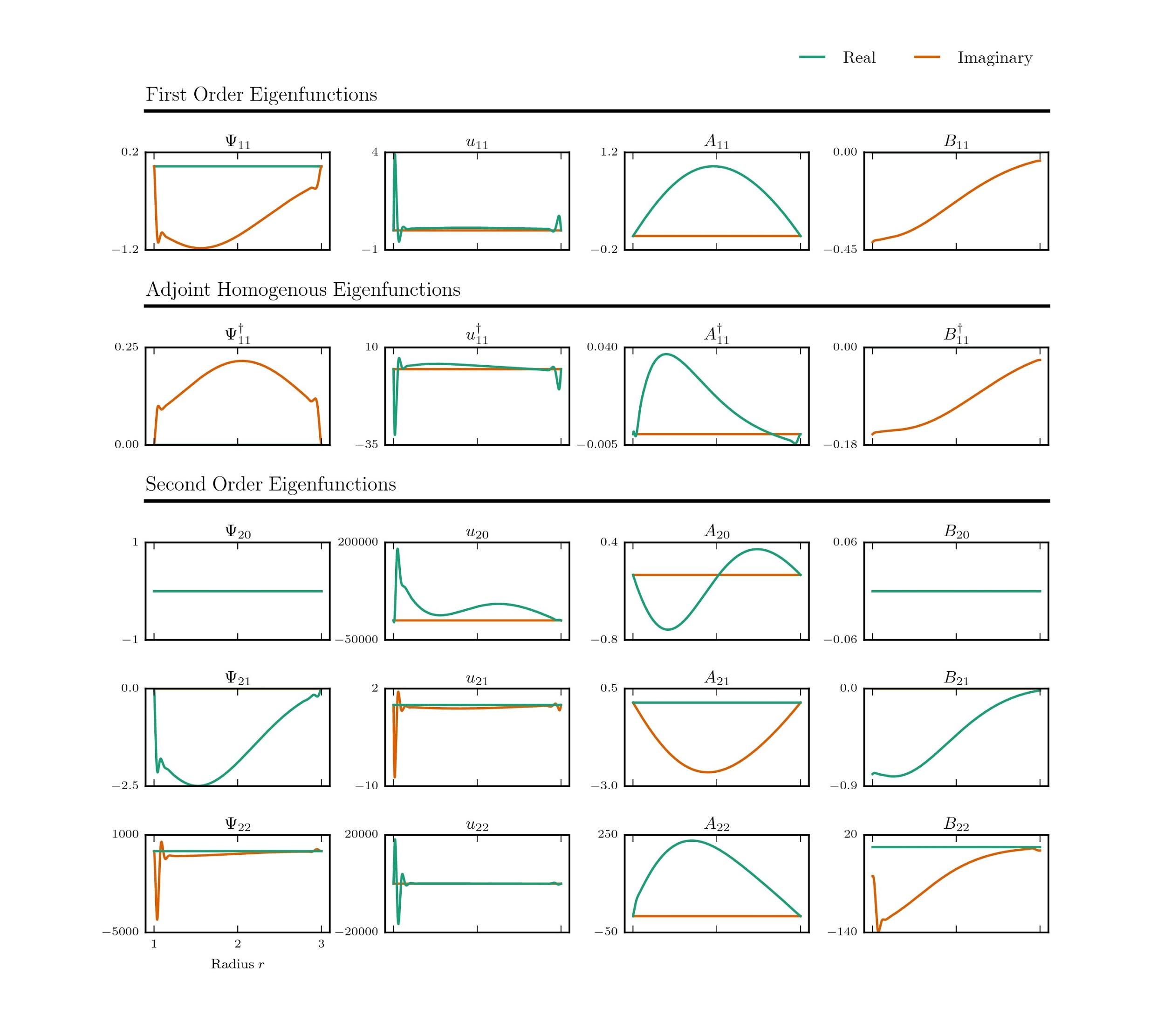 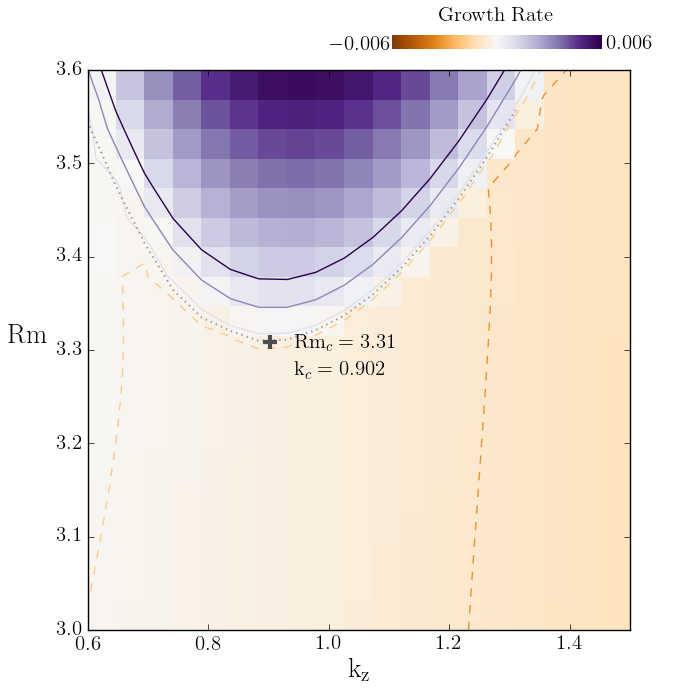 Provides eigenmodes and growth rates

Shortcoming: which pattern is selected? At what amplitude does it saturate?
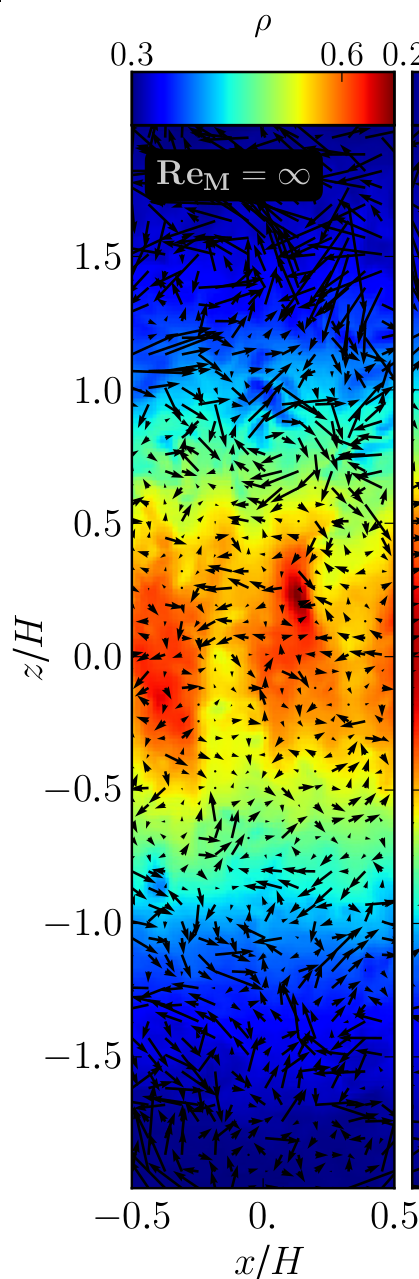 Traditional Investigation: Numerical Simulation
Shortcoming: limited by computing power to unphysical parameters
Re = UL/ν ∼ 100-1000 (simulation)
Re ∼ 1012 (disk)
Pm = Rm/Re = ν/η ∼ 10-8 - 0.1 (disks)
Oishi & Mac Low (2009)
Pattern Formation Approach
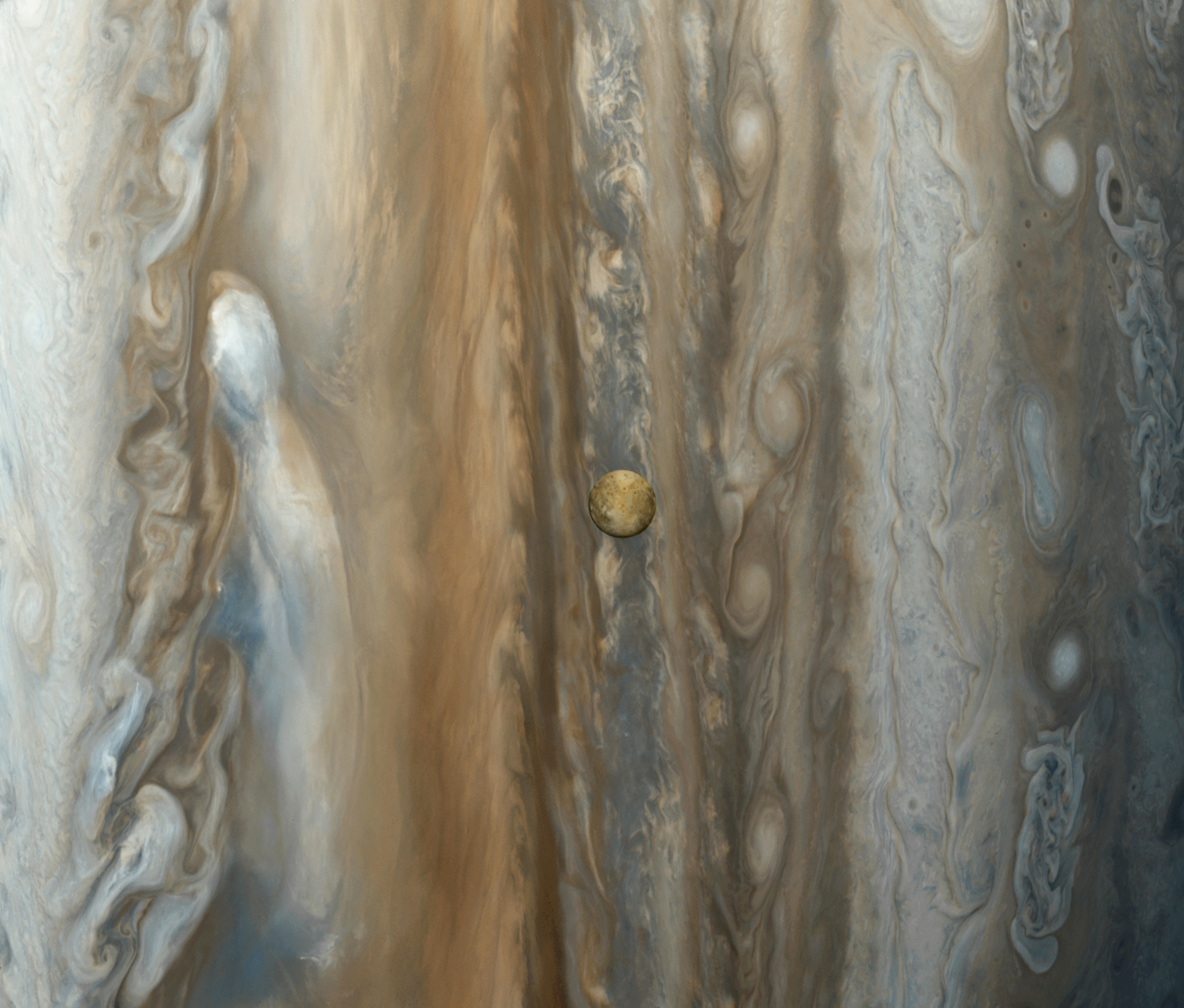 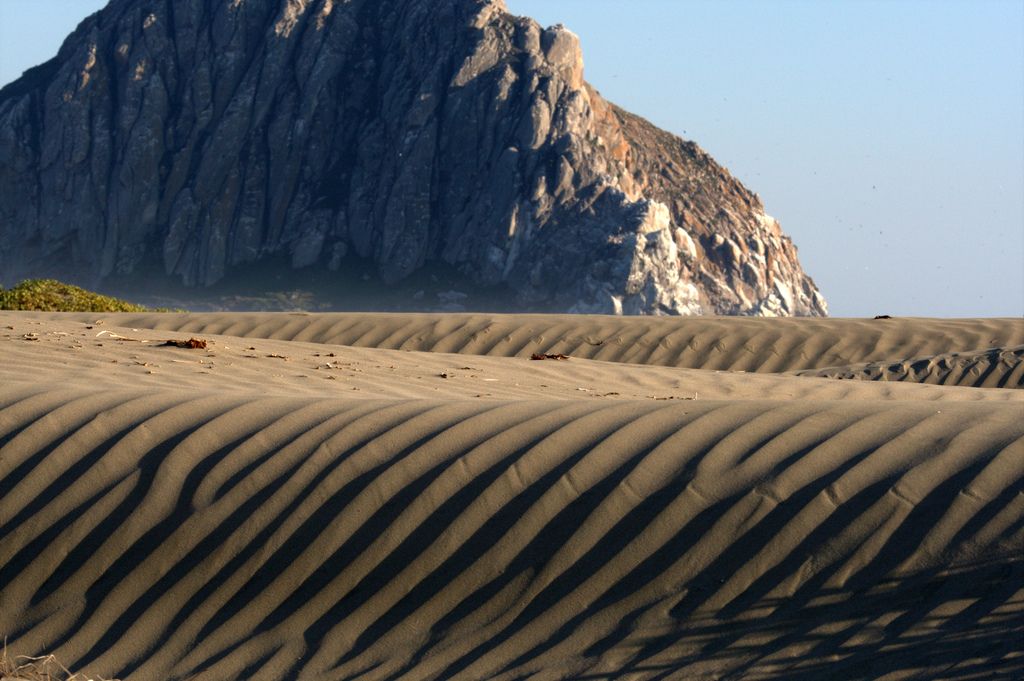 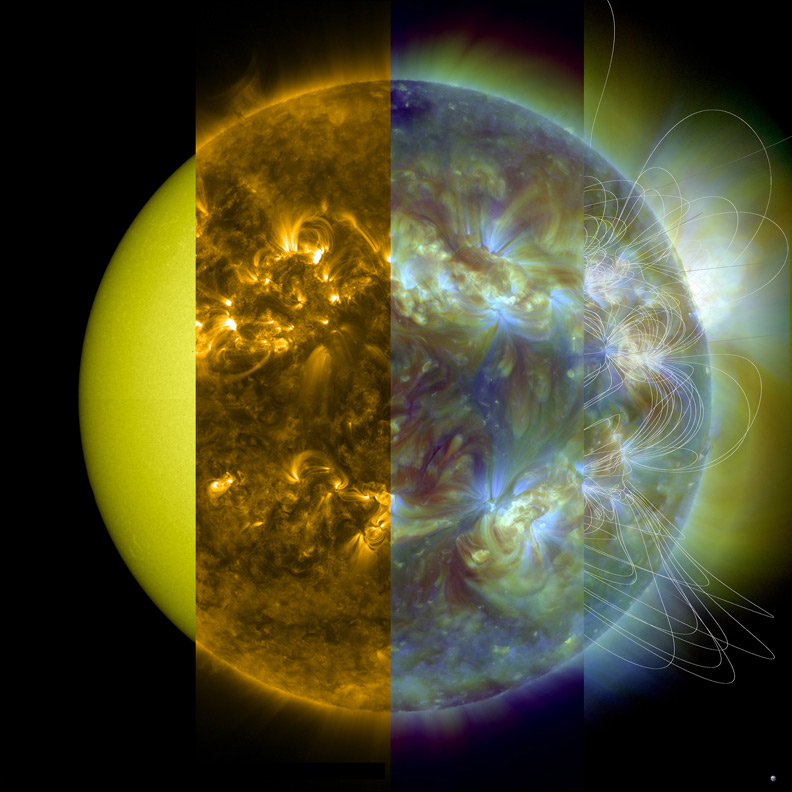 Image: NASA
Image: M. Baird
Image: NASA
Pattern Formation
Goal: Derive an Amplitude equation to describe leading-order nonlinearities
Multiple Scales Analysis
Take state vector V to be of the form
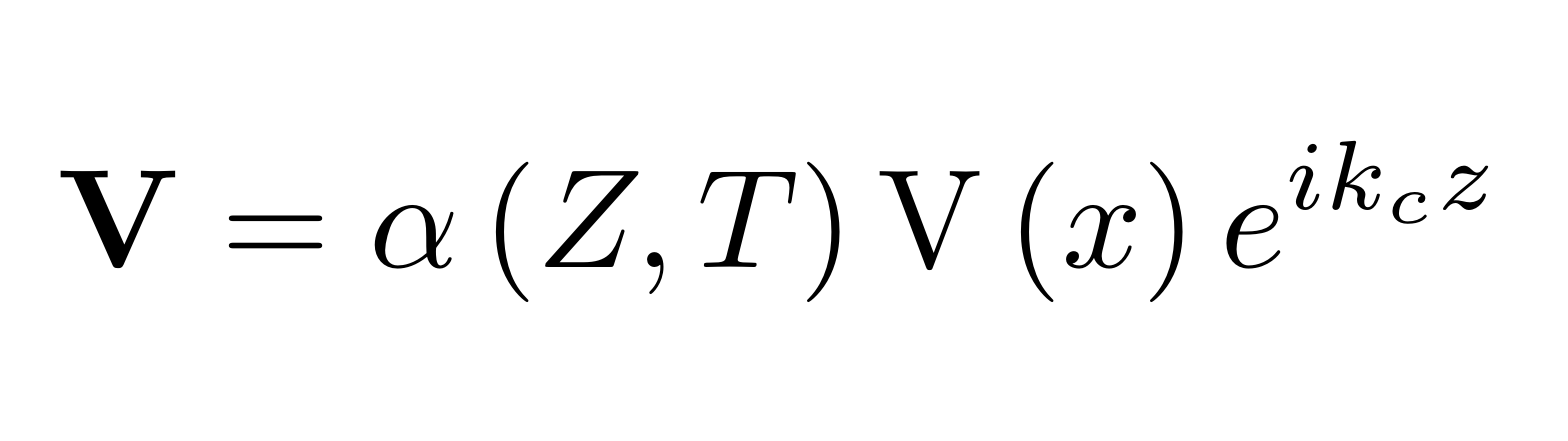 Slow spatial scale
Fast spatial scale
Amplitude
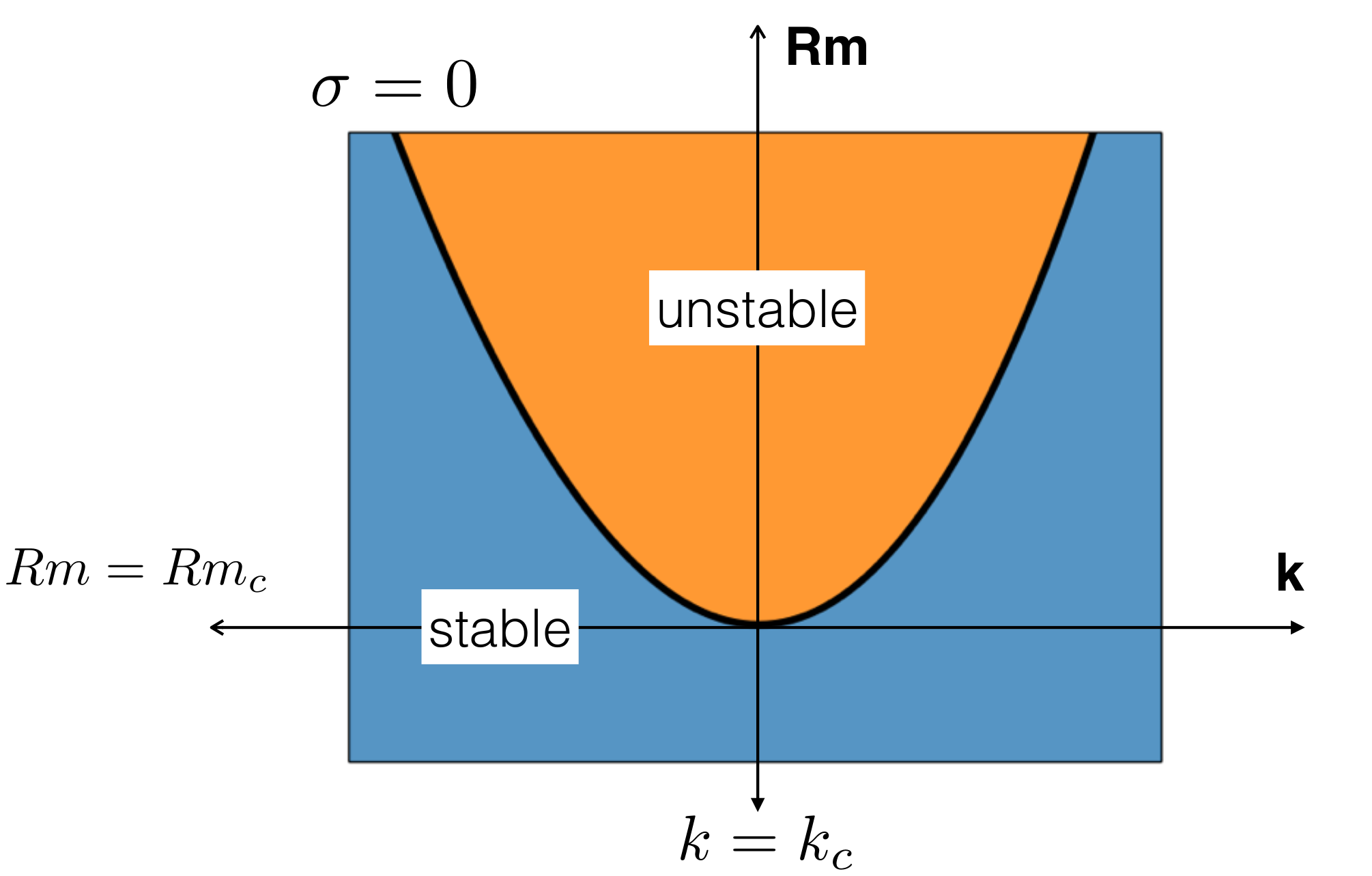 ∝eσt, σ = γ + iω
Stability diagram
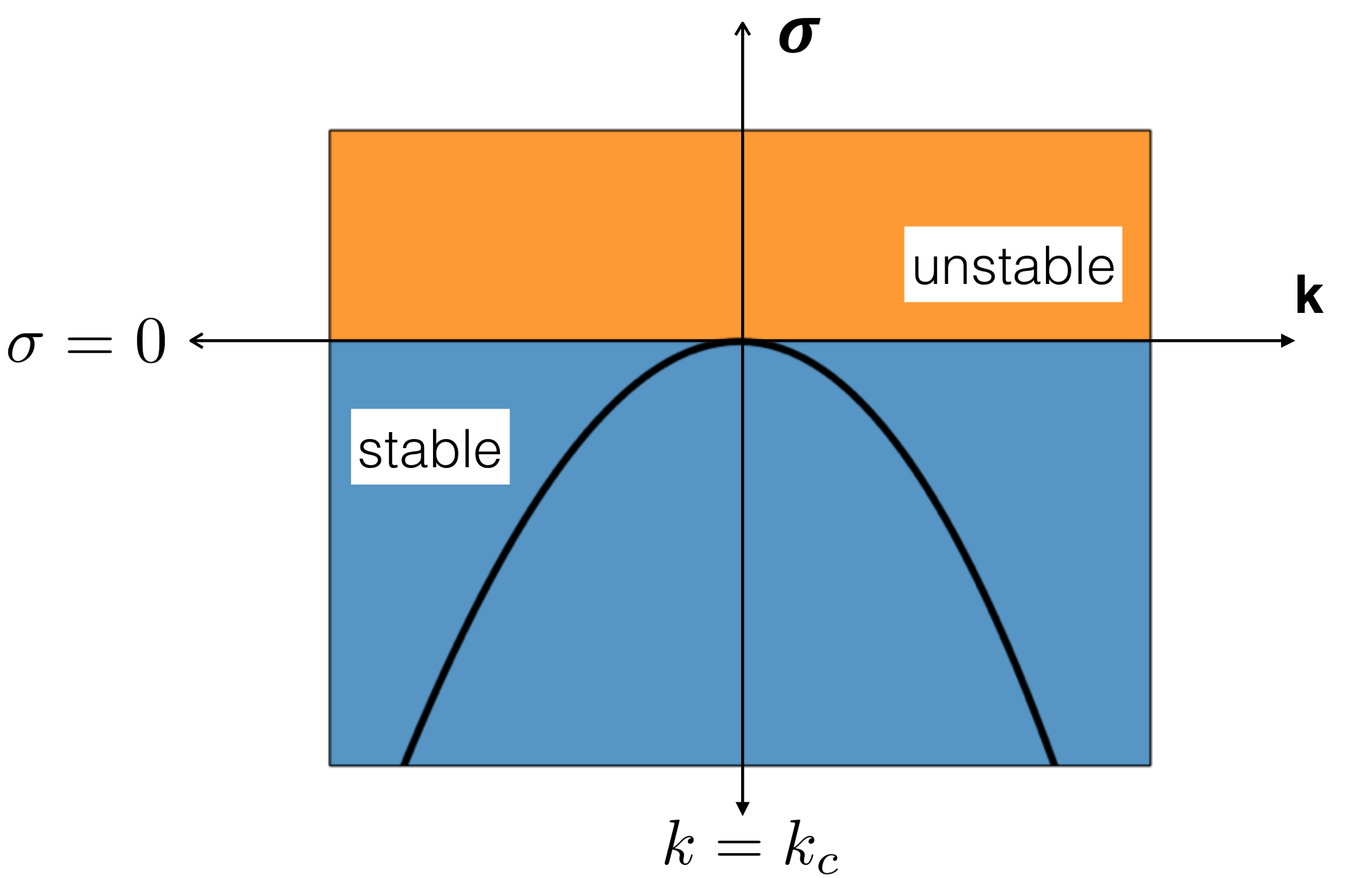 Pick a Rm, and then tune the system from stable...
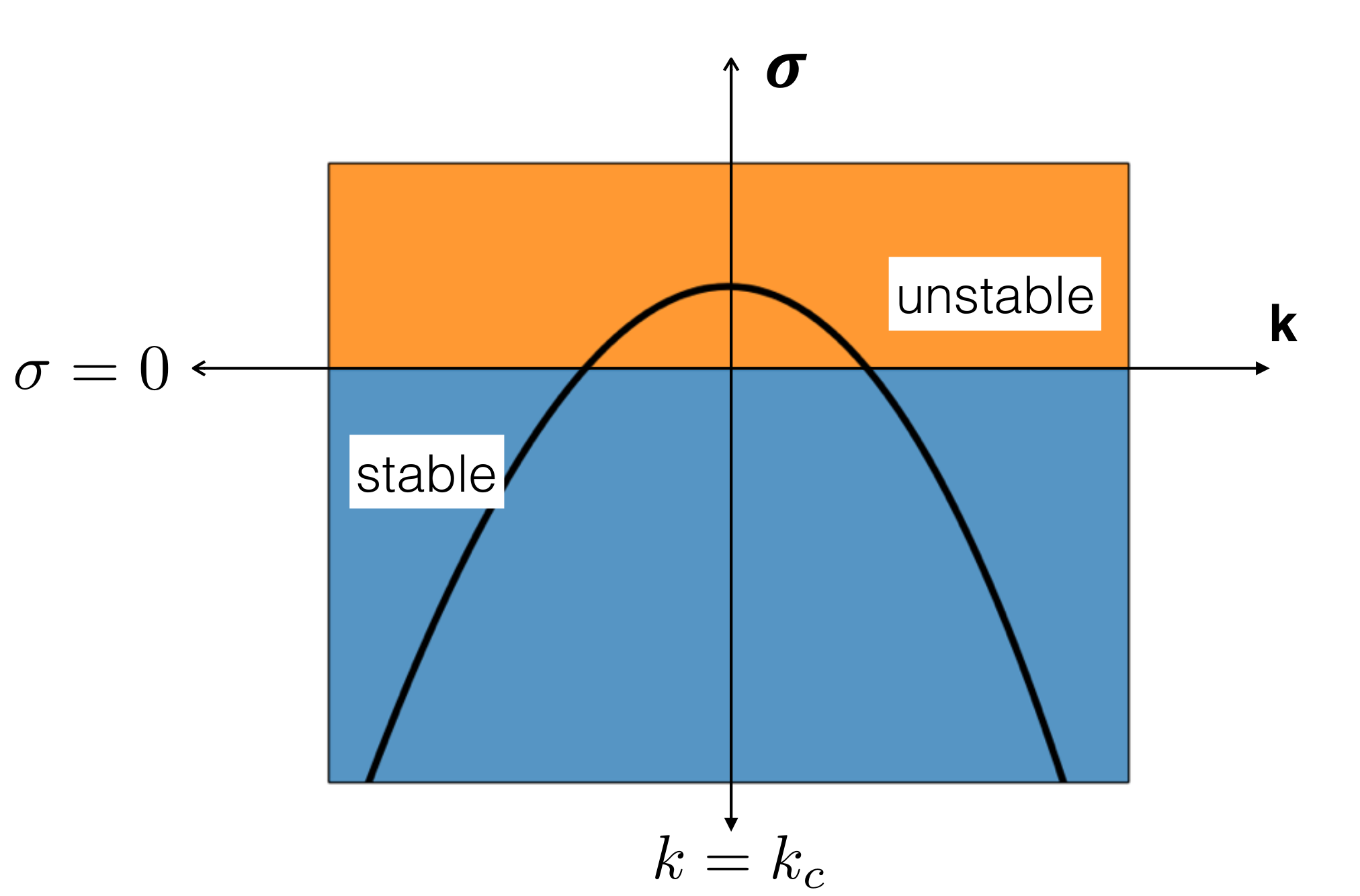 Pick a Rm, and then tune the system from stable...to unstable
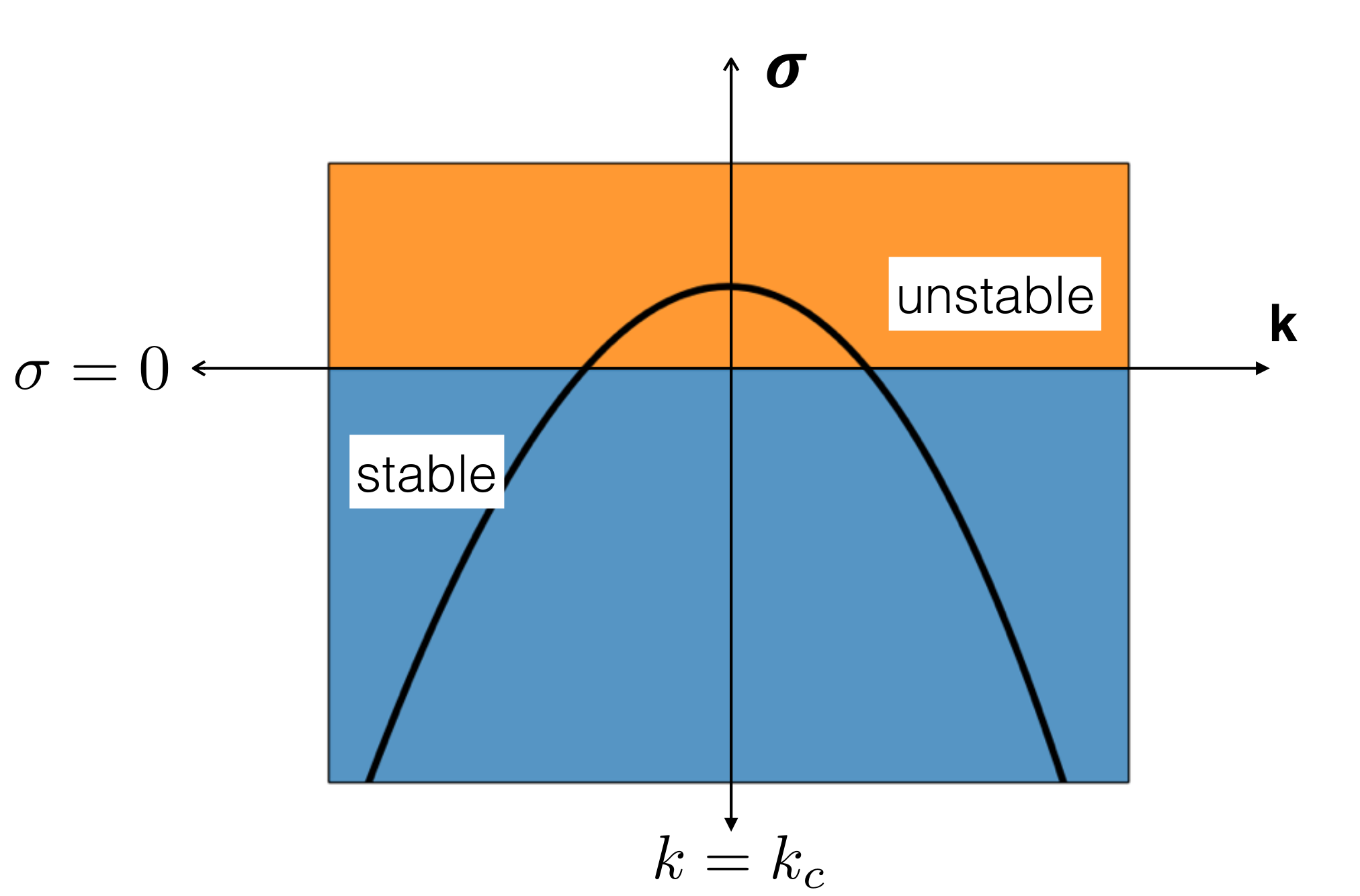 O(ε) band of unstable modes
Not just a single wave!
Pick a Rm, and then tune the system from stable...to unstable
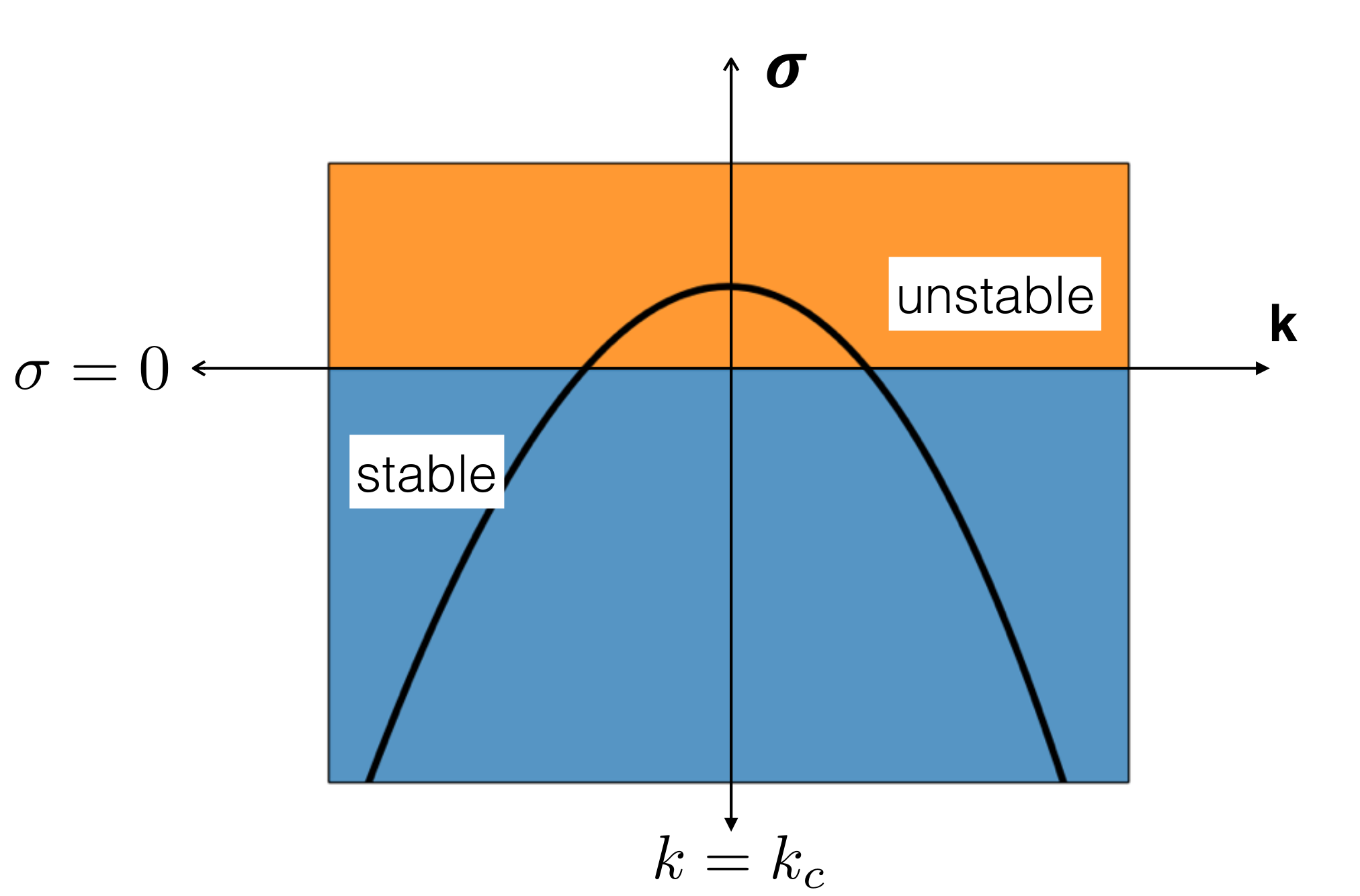 Calculate nonlinear interaction of all modes in band
O(ε) band of unstable modes
Not just a single wave!
Pick a Rm, and then tune the system from stable...to unstable
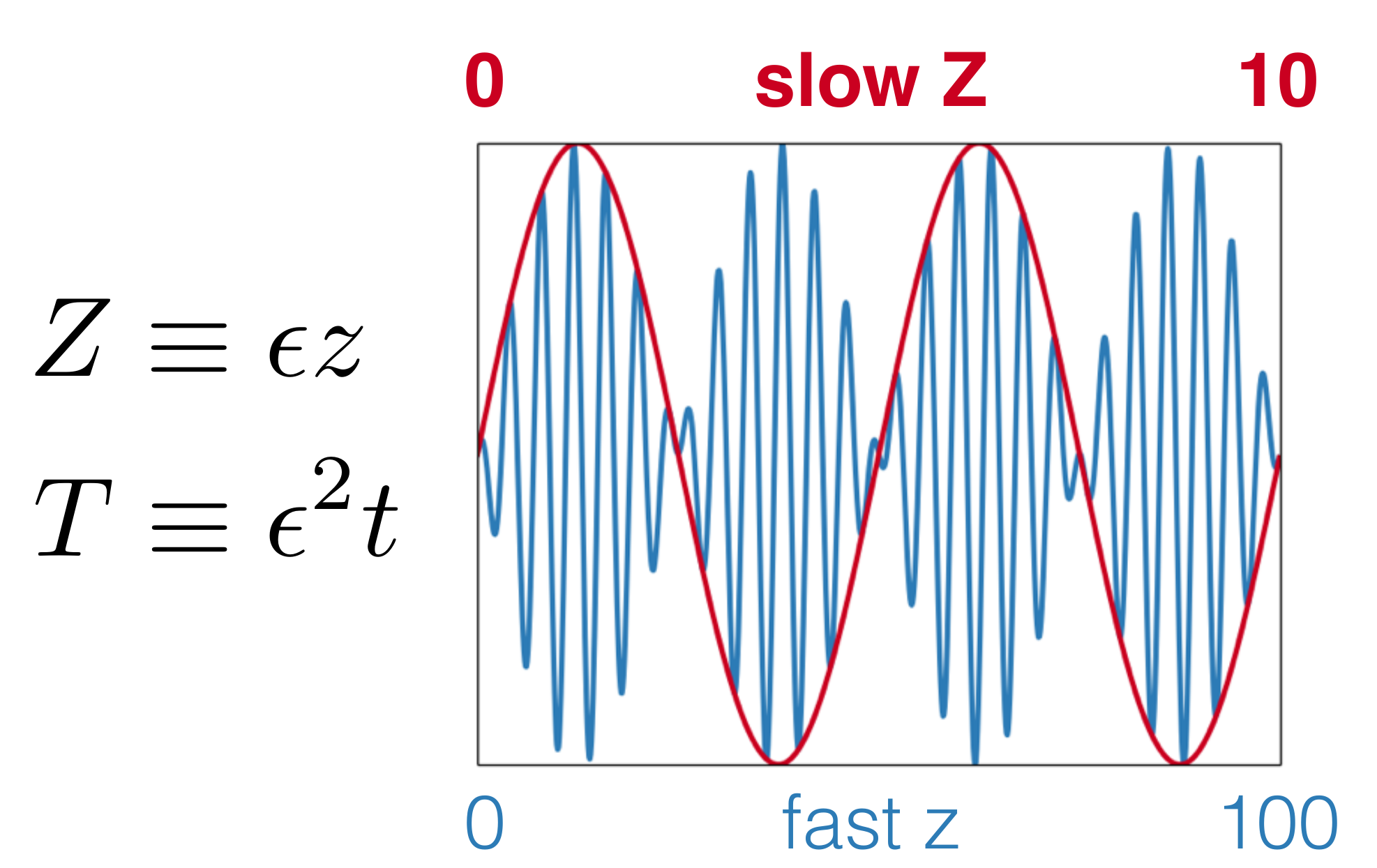 Multiple scales
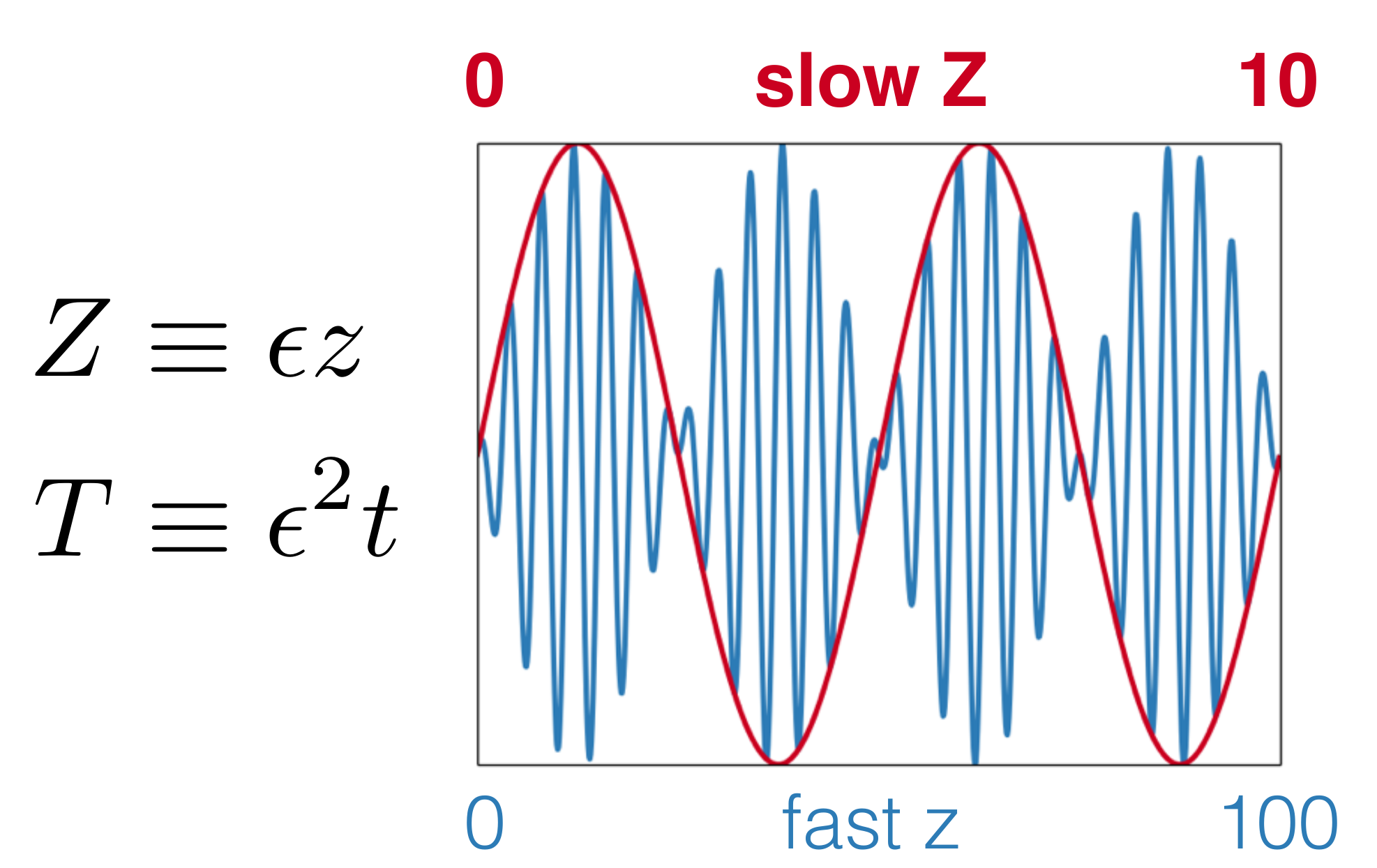 Multiple scales
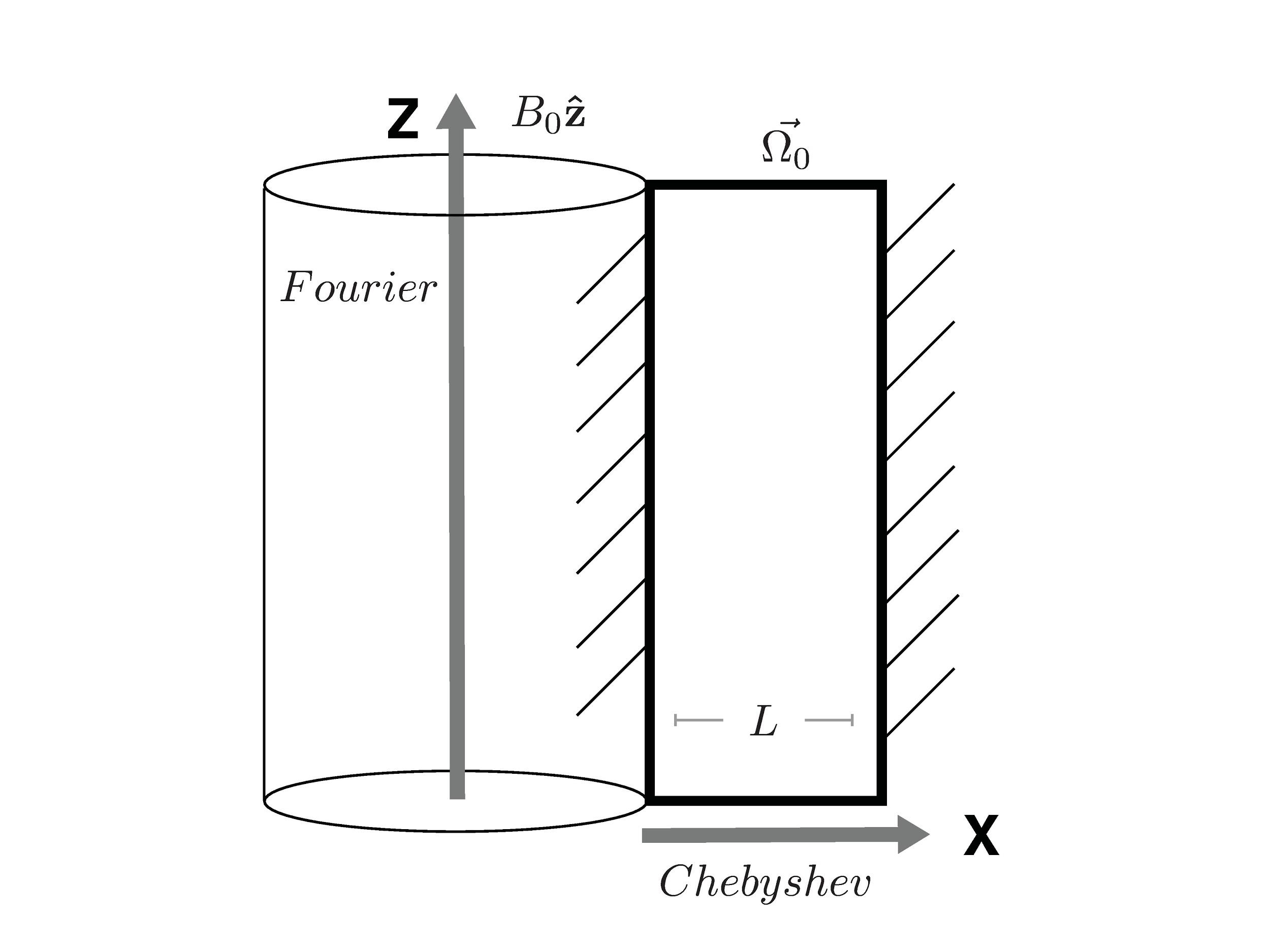 L/R << 1→Ri ~ Ro
Narrow Gap Geometry
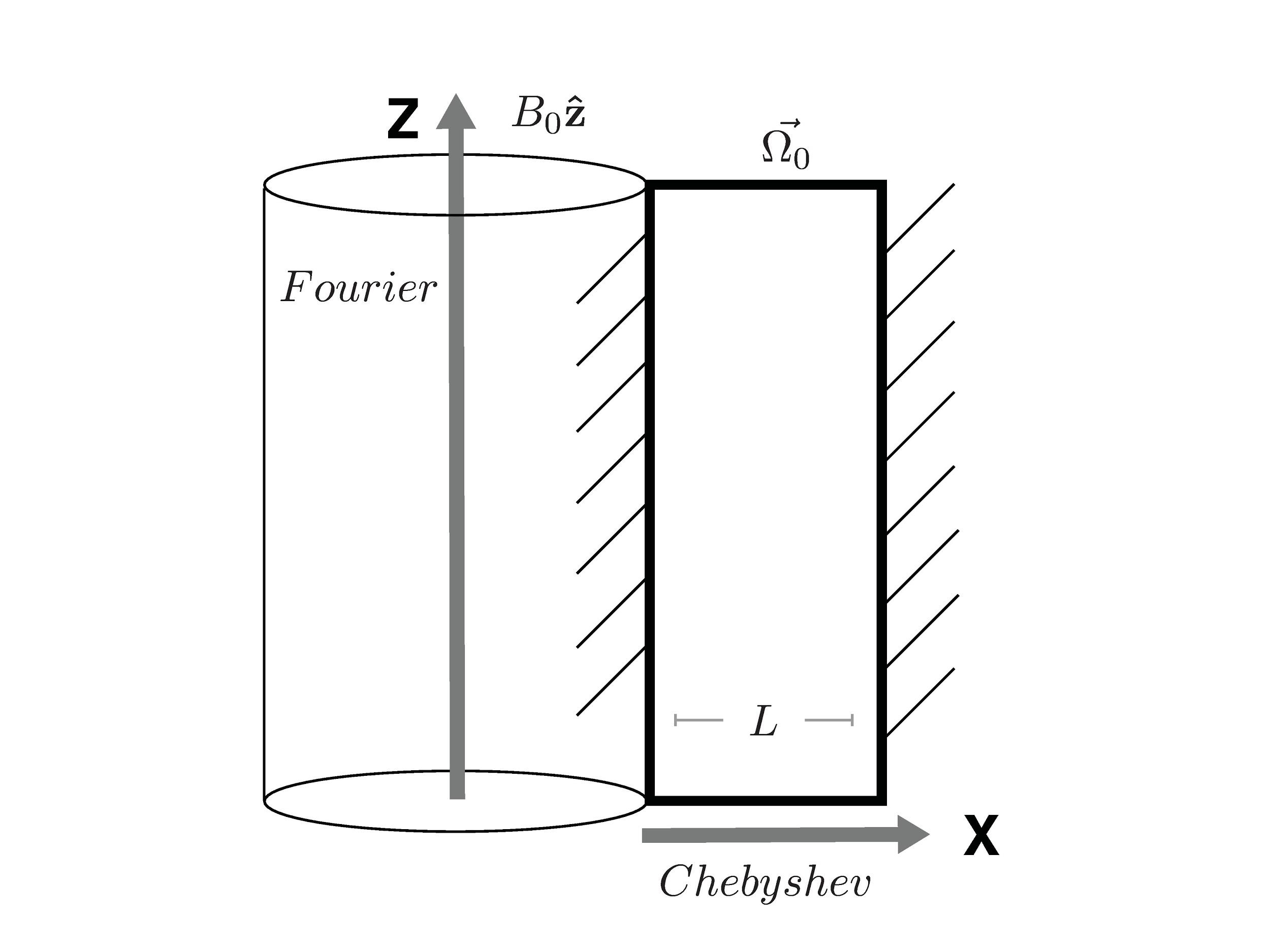 L/R << 1→Ri ~ Ro

Formally identical to shearing box, except with walls
Narrow Gap Geometry
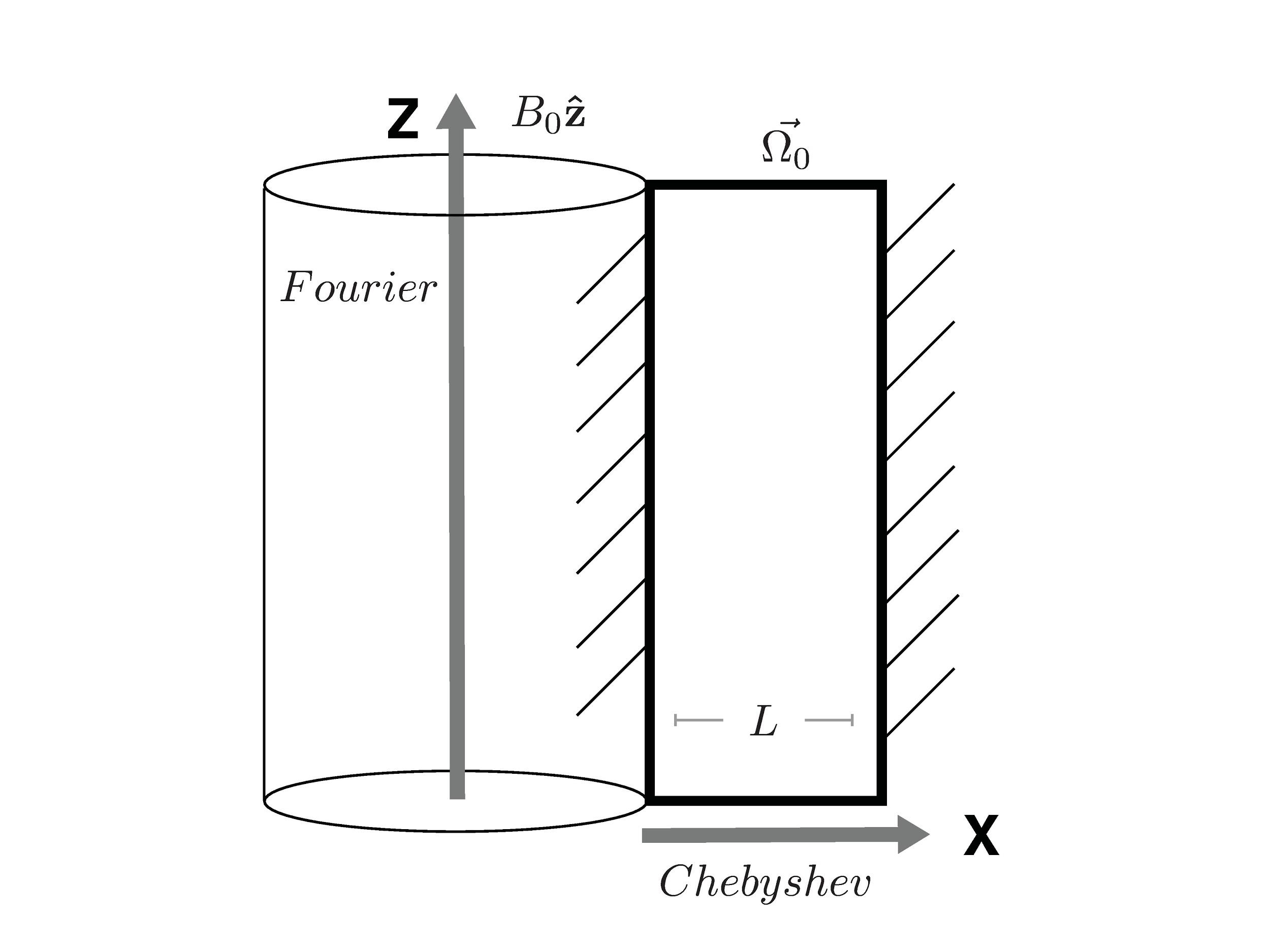 L/Ri > 1

Retains curvature terms

But must be quasi-Keplerian
R
Wide Gap Geometry
Equations: Streamfunction & Vector Potential form
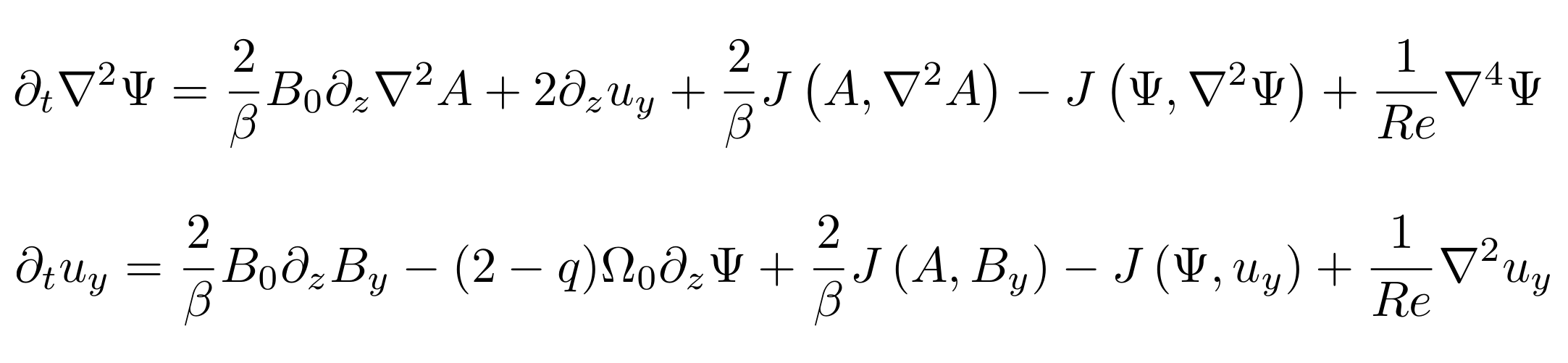 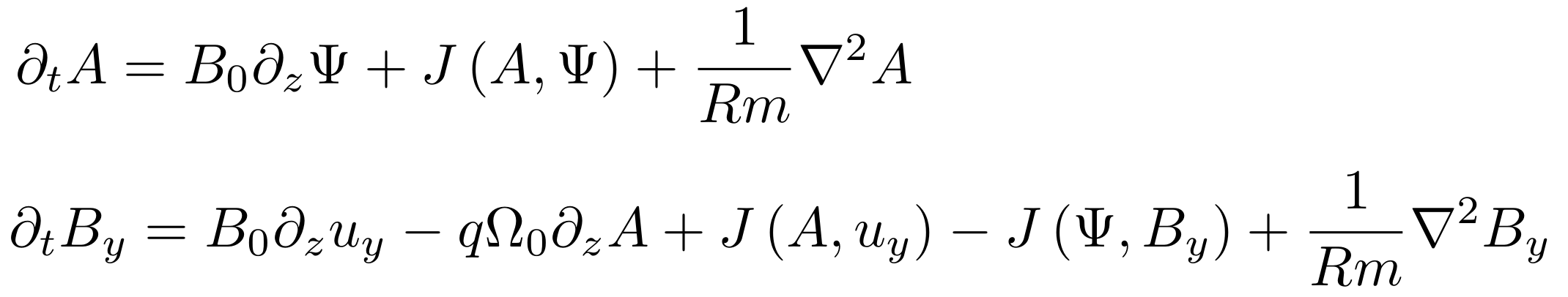 Equations: Streamfunction & Vector Potential form
Viscous dissipation
Non-linear
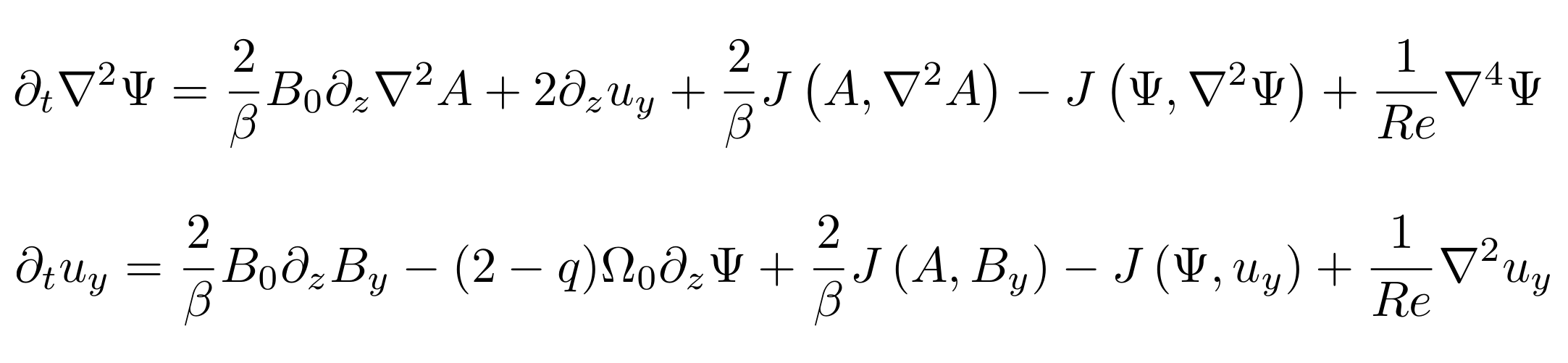 Shear
Resistive dissipation
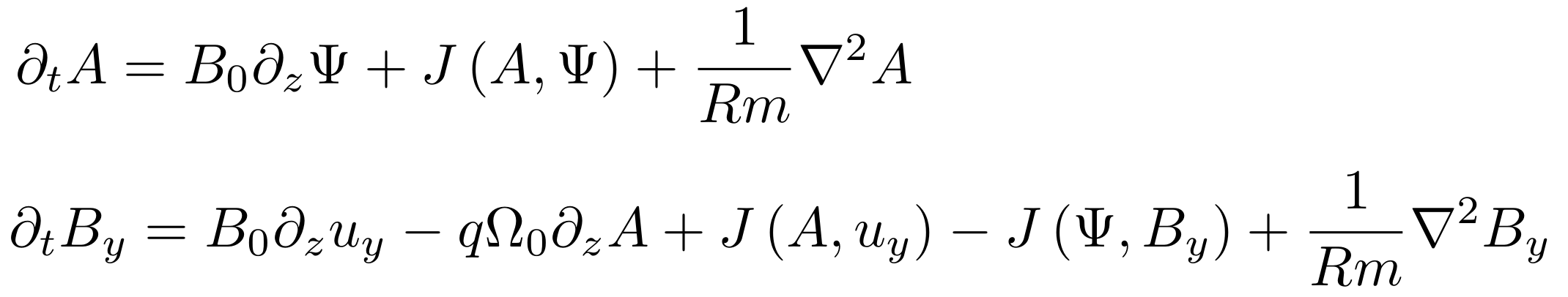 Expand Solution Vector in perturbation series
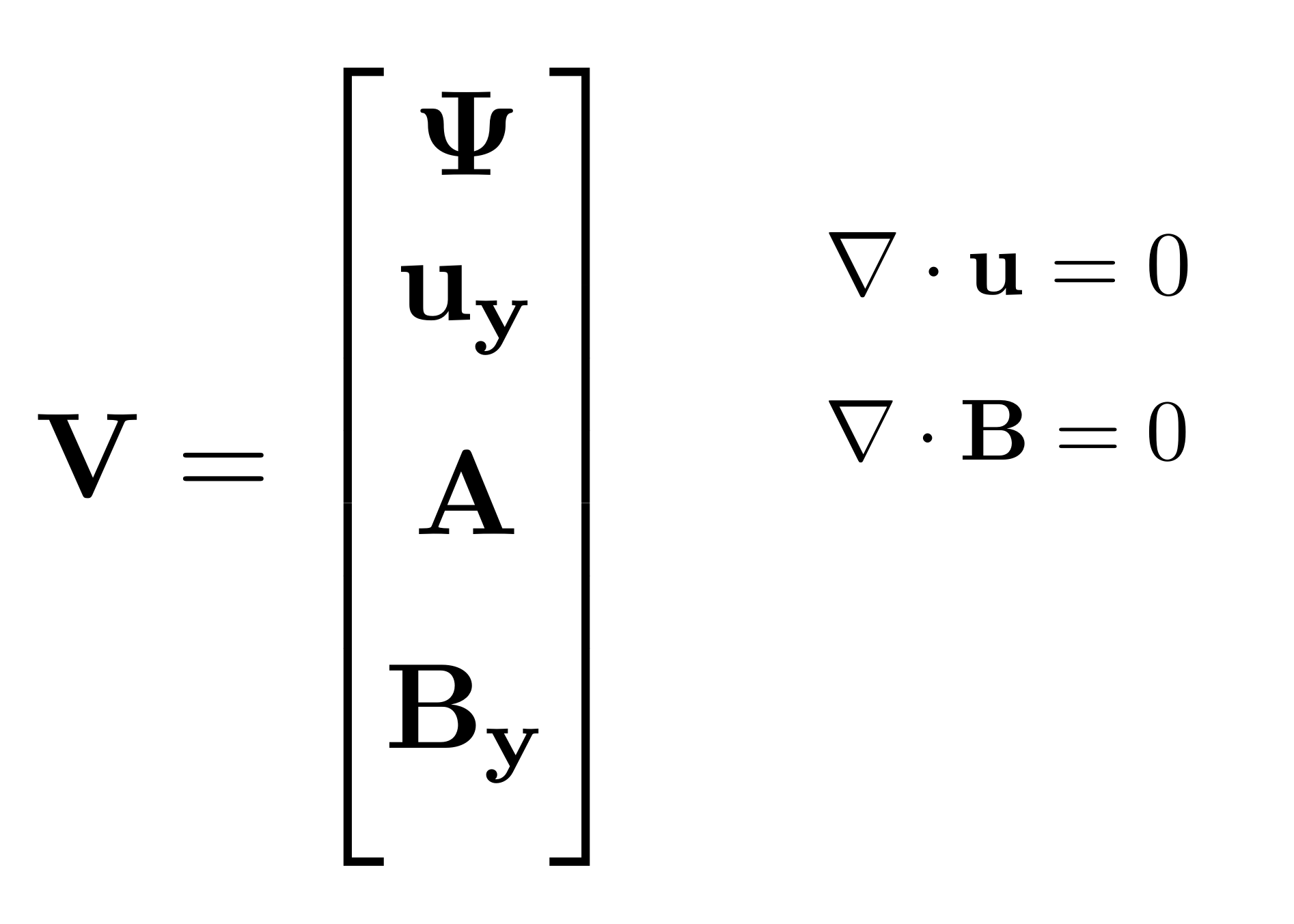 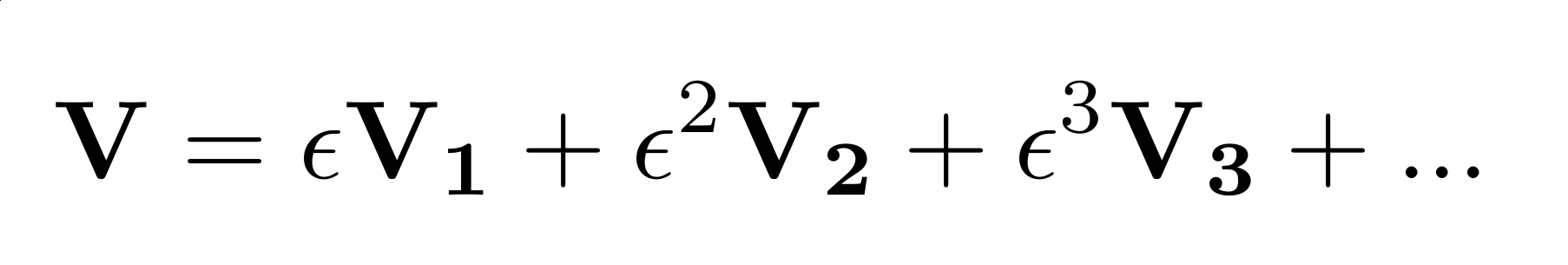 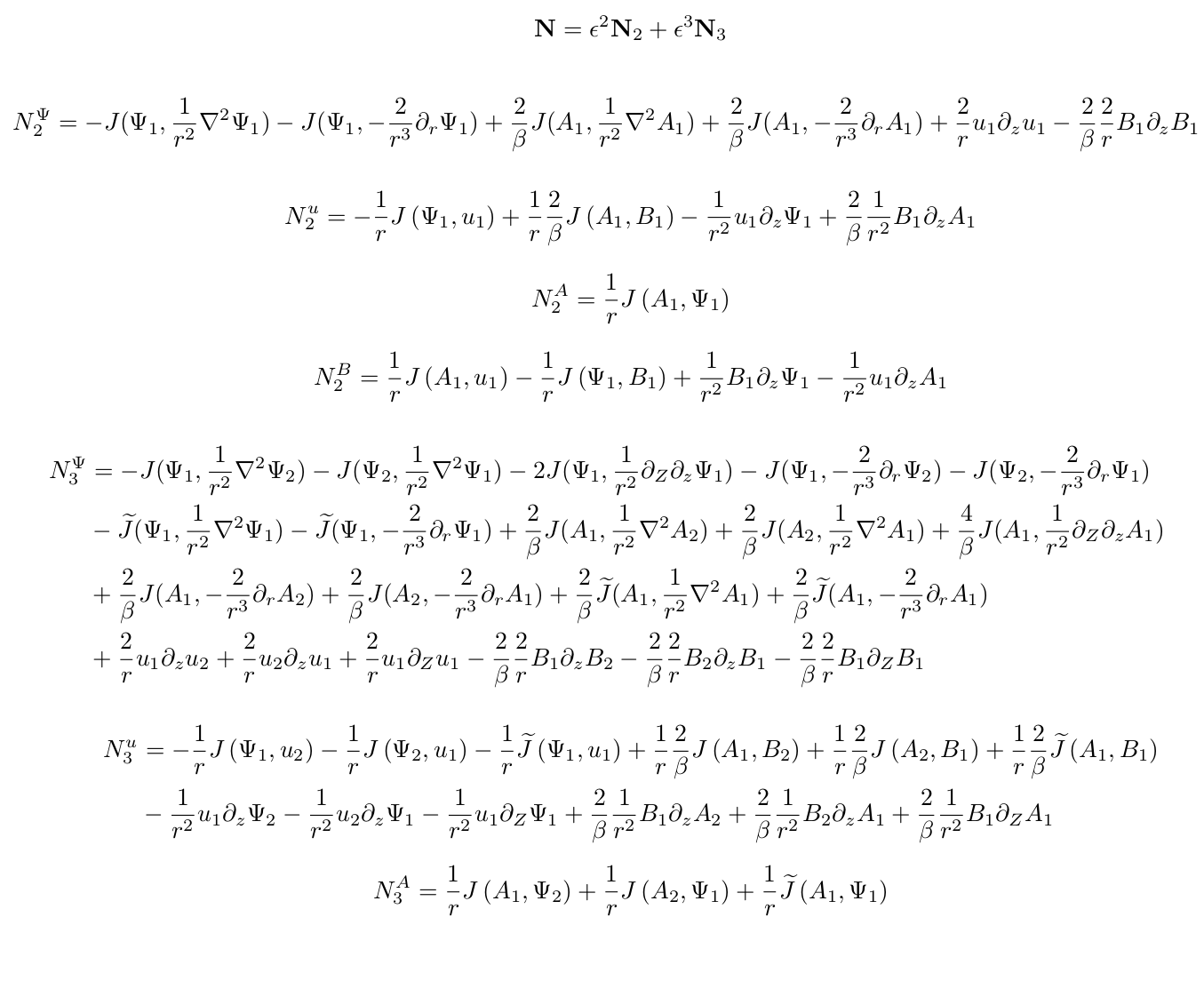 Do a bit of math...
...and derive Amplitude equation
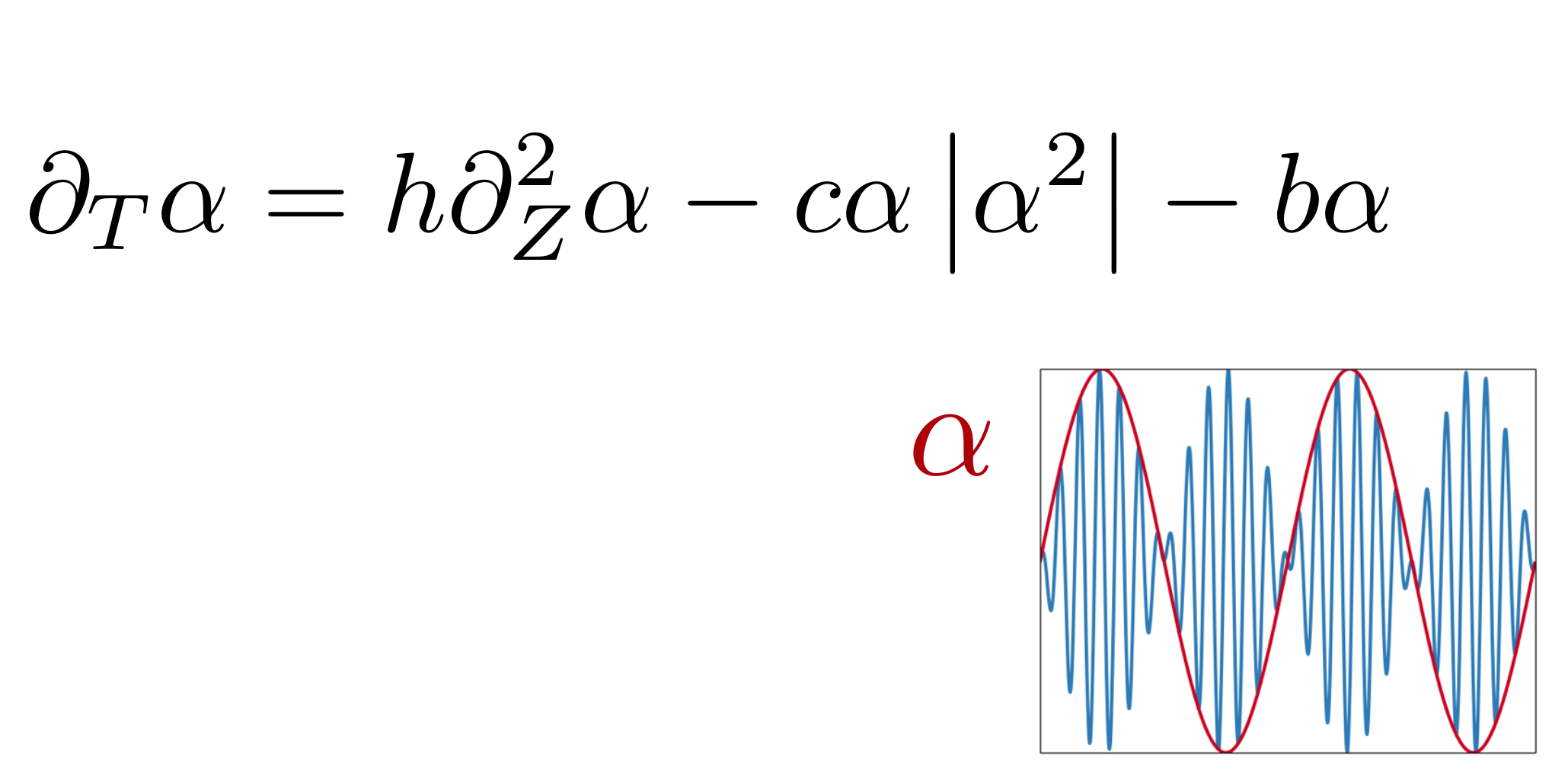 This is the famous Ginzburg-Landau equation!

Multiple scales gives us h, c, b coefficients.
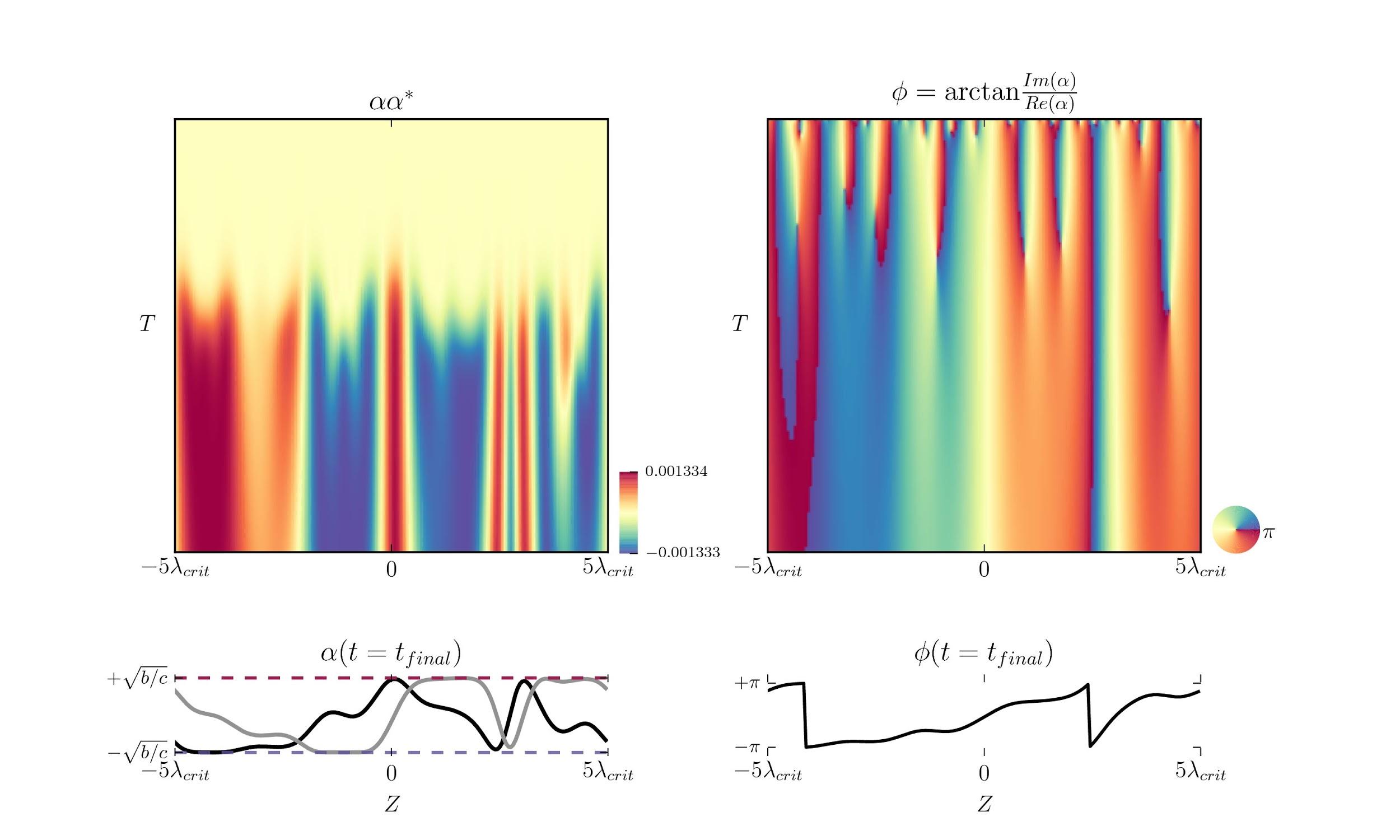 time
Plug GL into Dedalus...MRI is Eckhaus unstable!
Saturation Mechanism
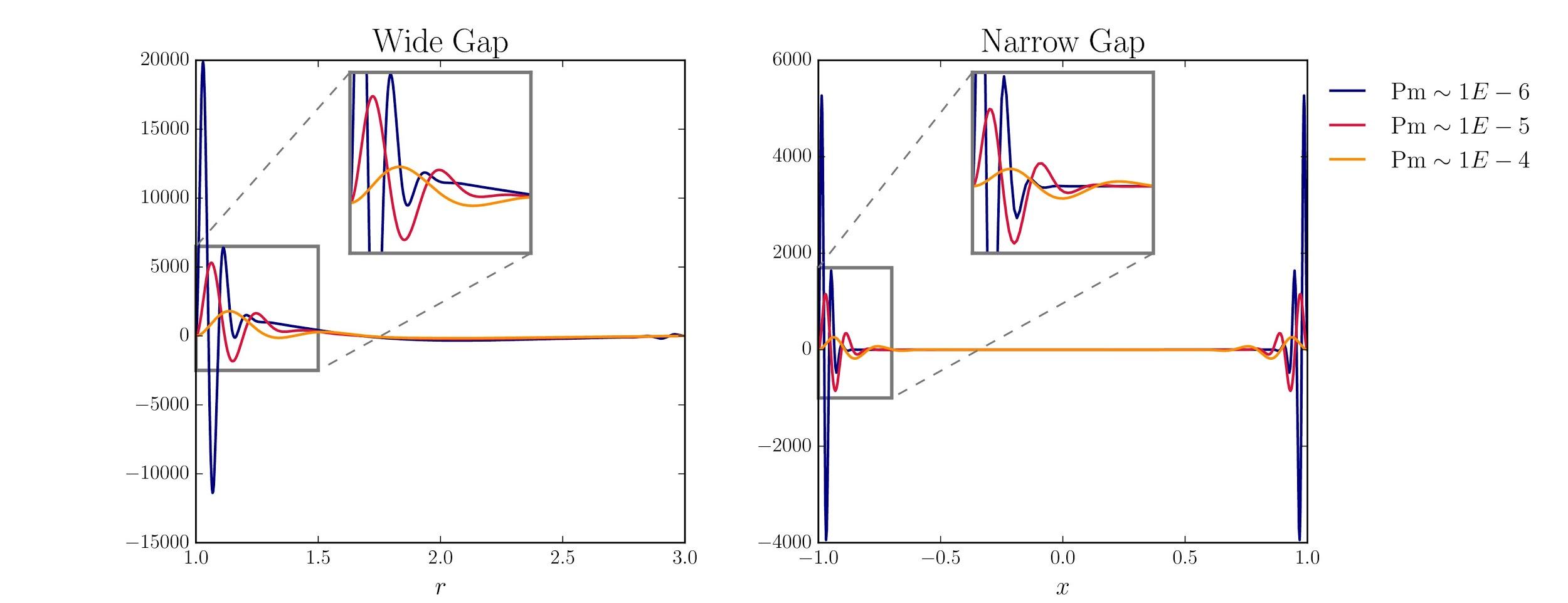 Leading-order Nonlinear term is very similar
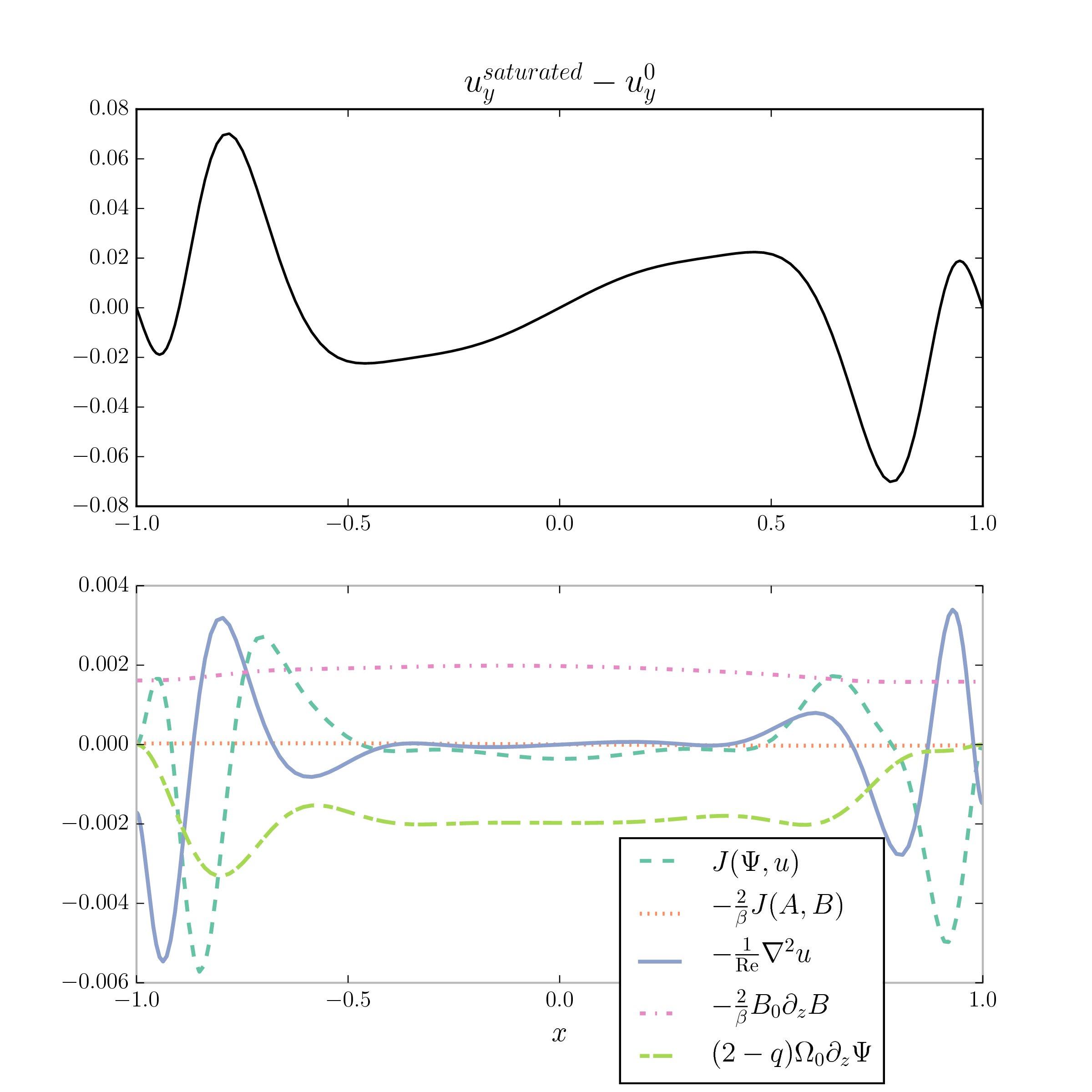 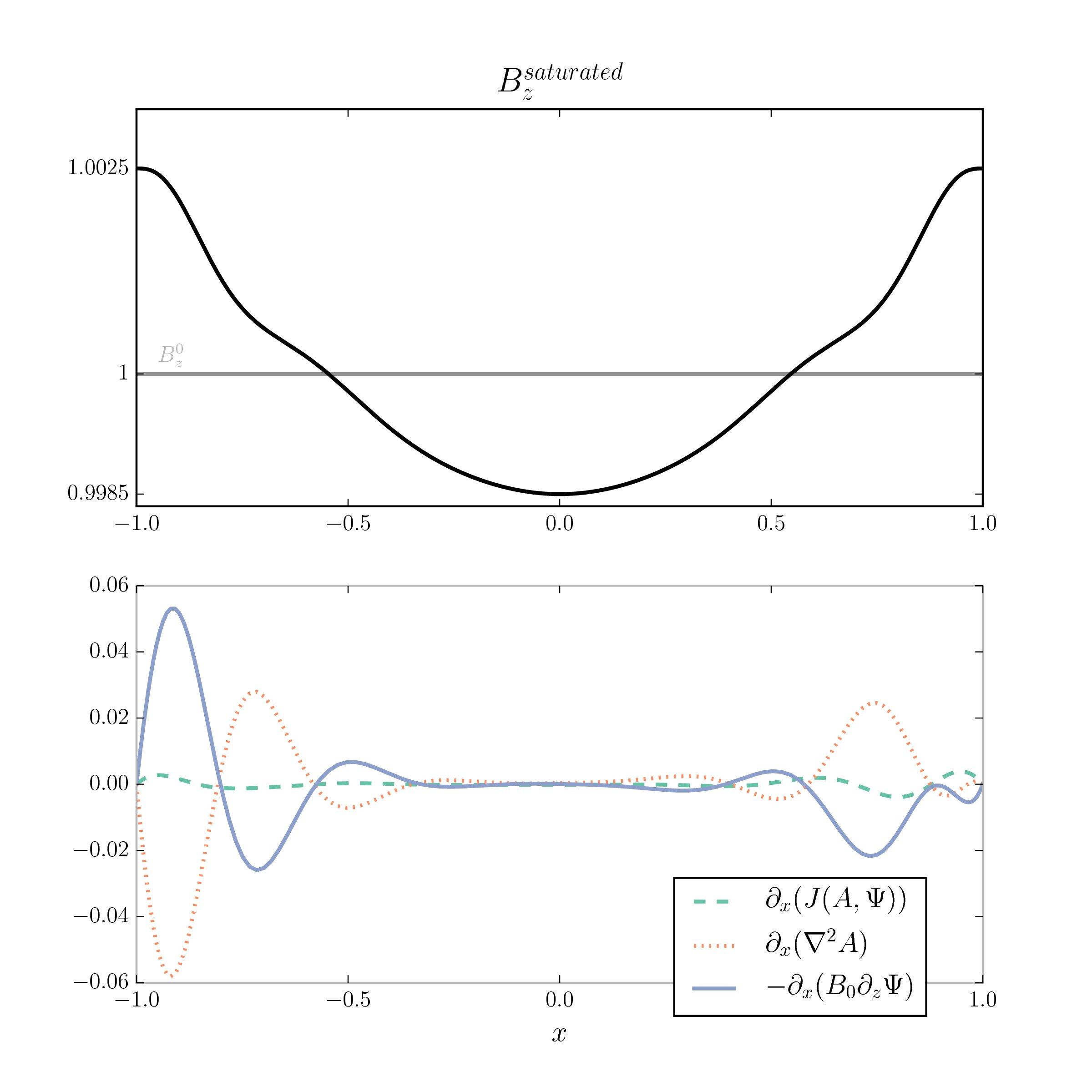 Saturation in thin gap
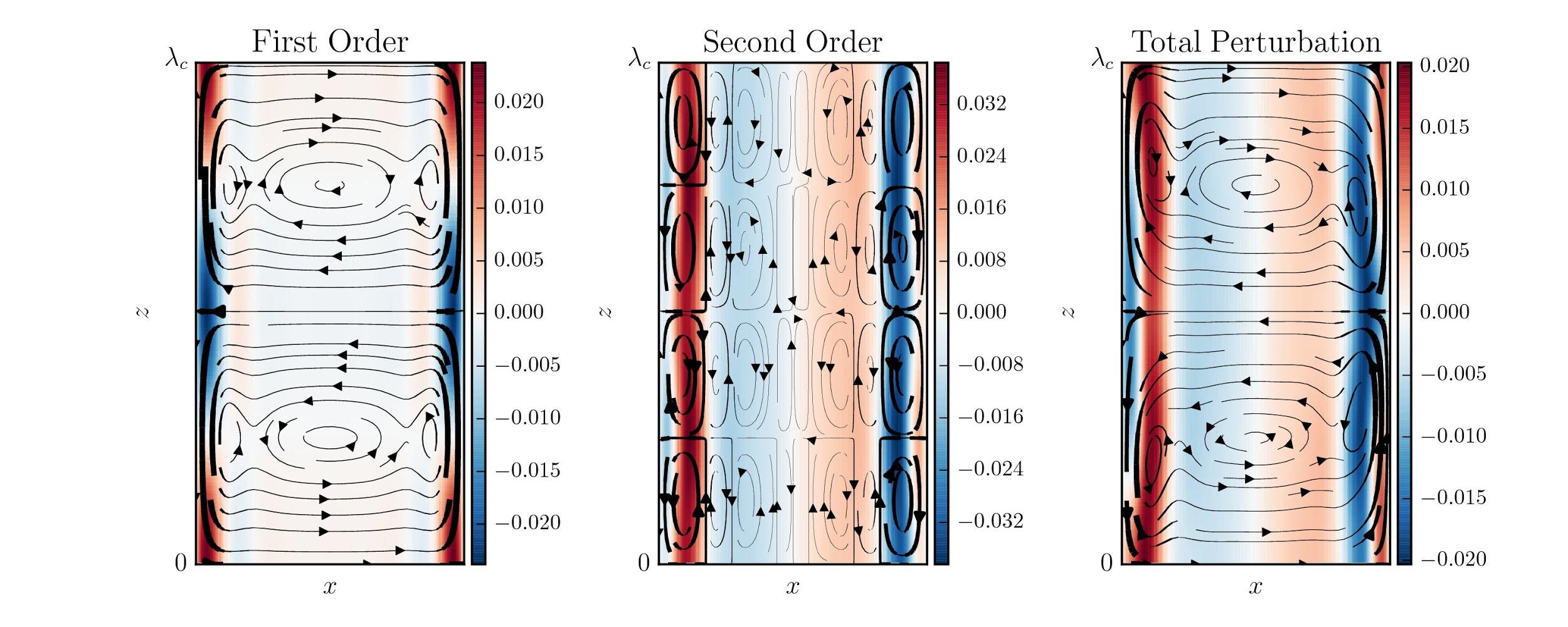 Narrow gap multiple scales velocity fields
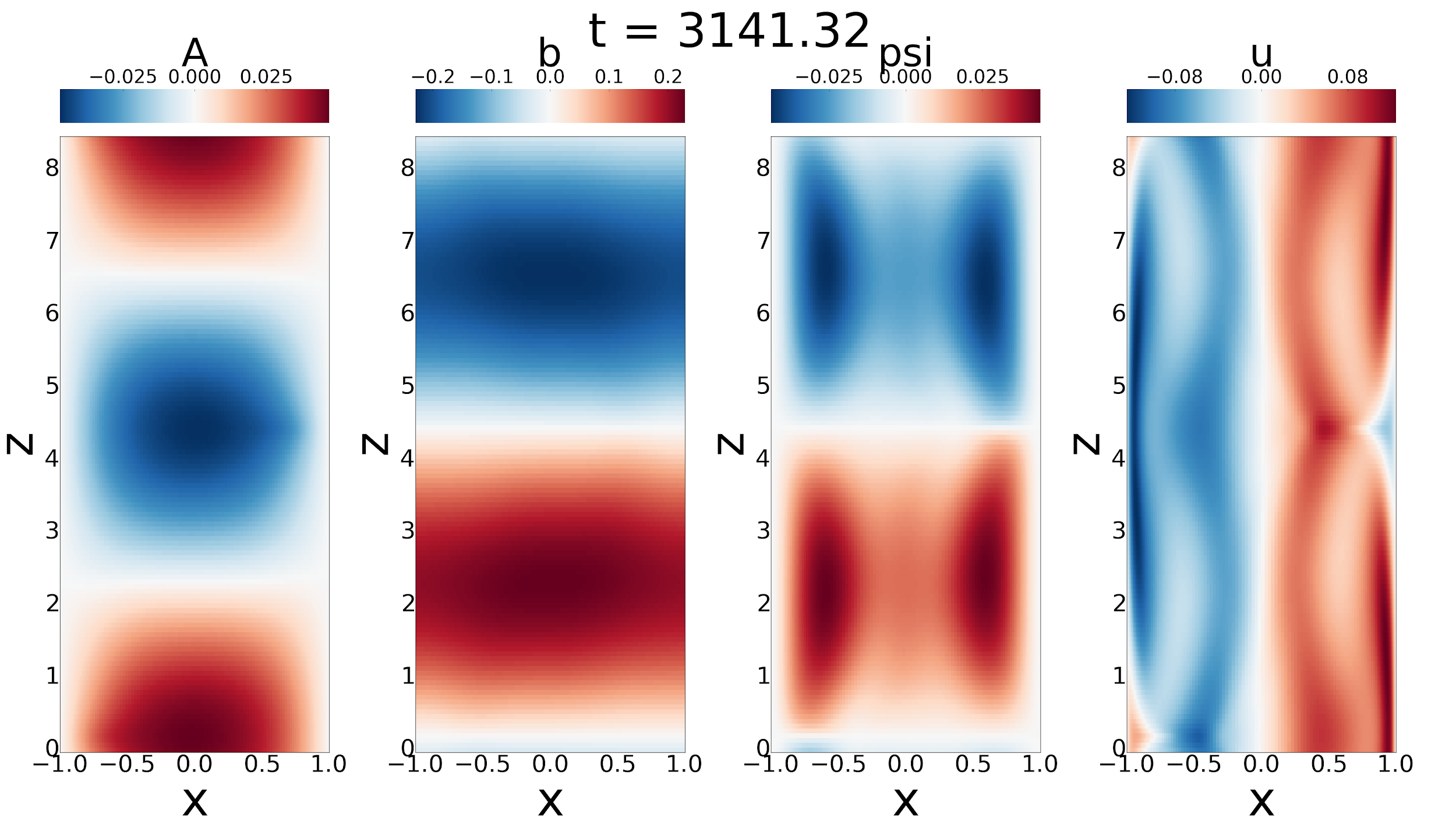 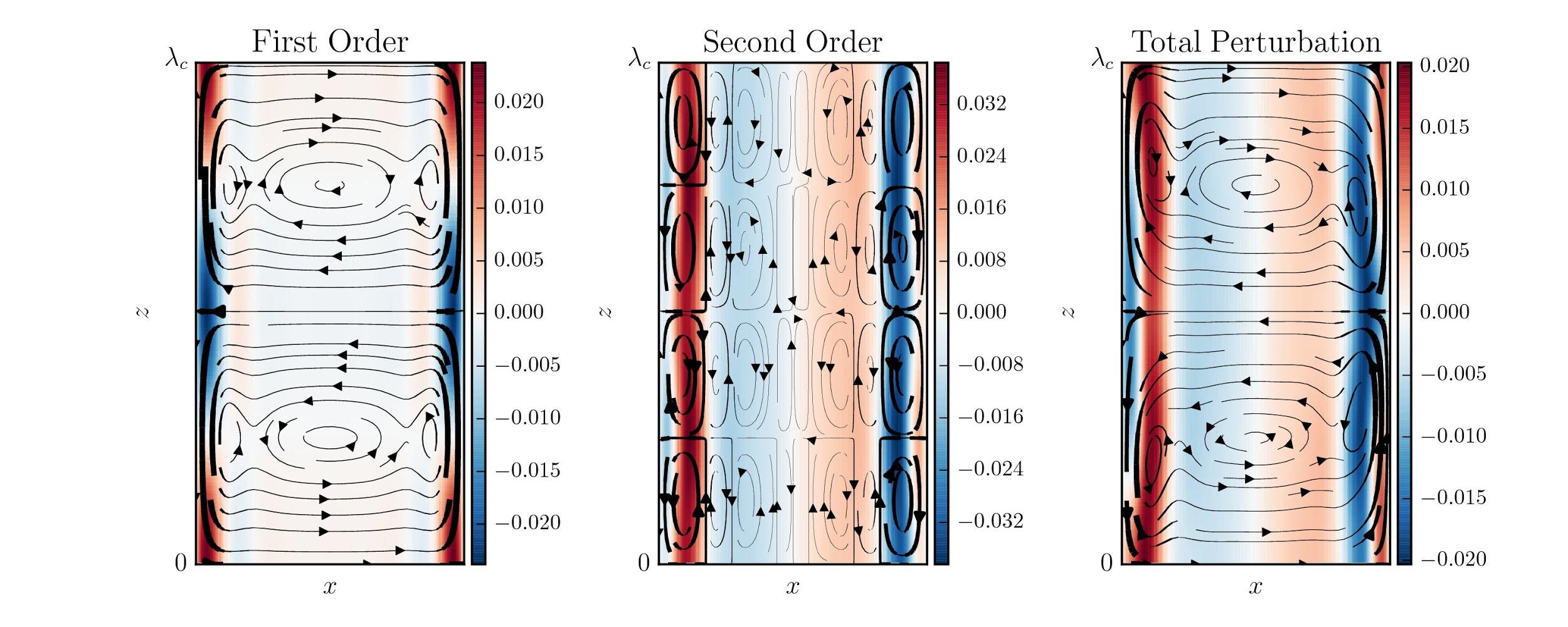 Narrow gap Numerical Simulation
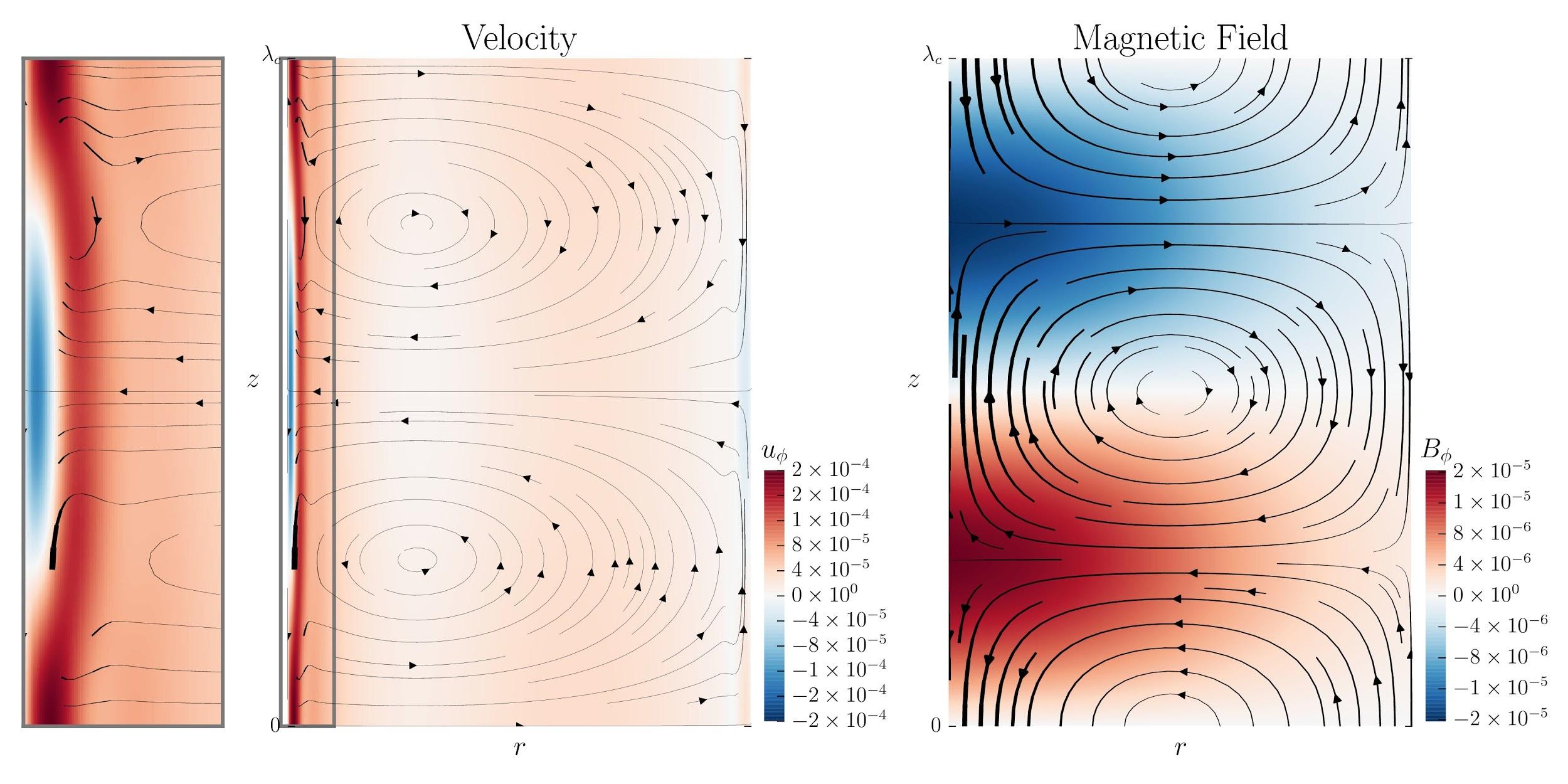 Wide gap saturated state
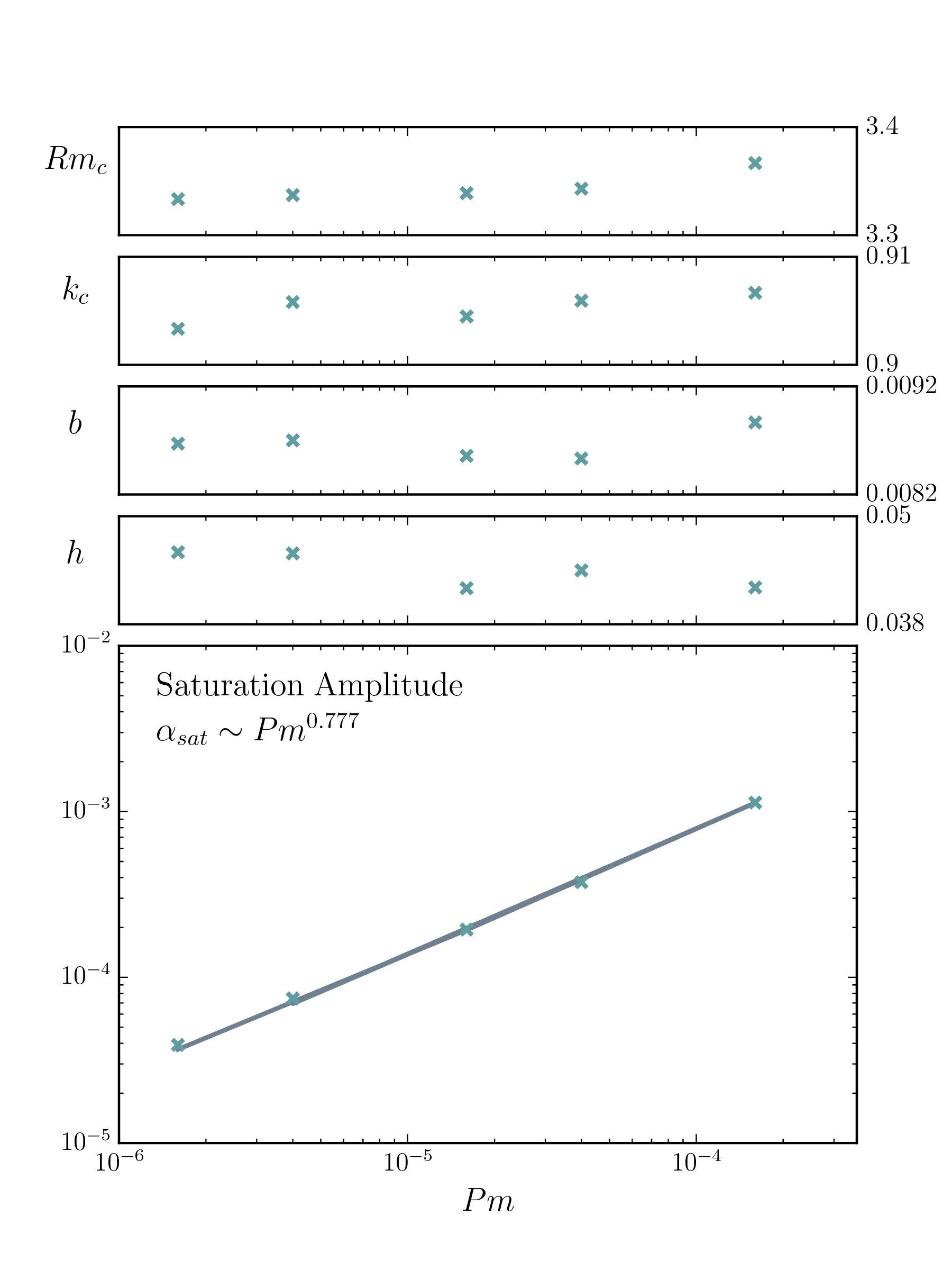 Wide gap scaling with Pm
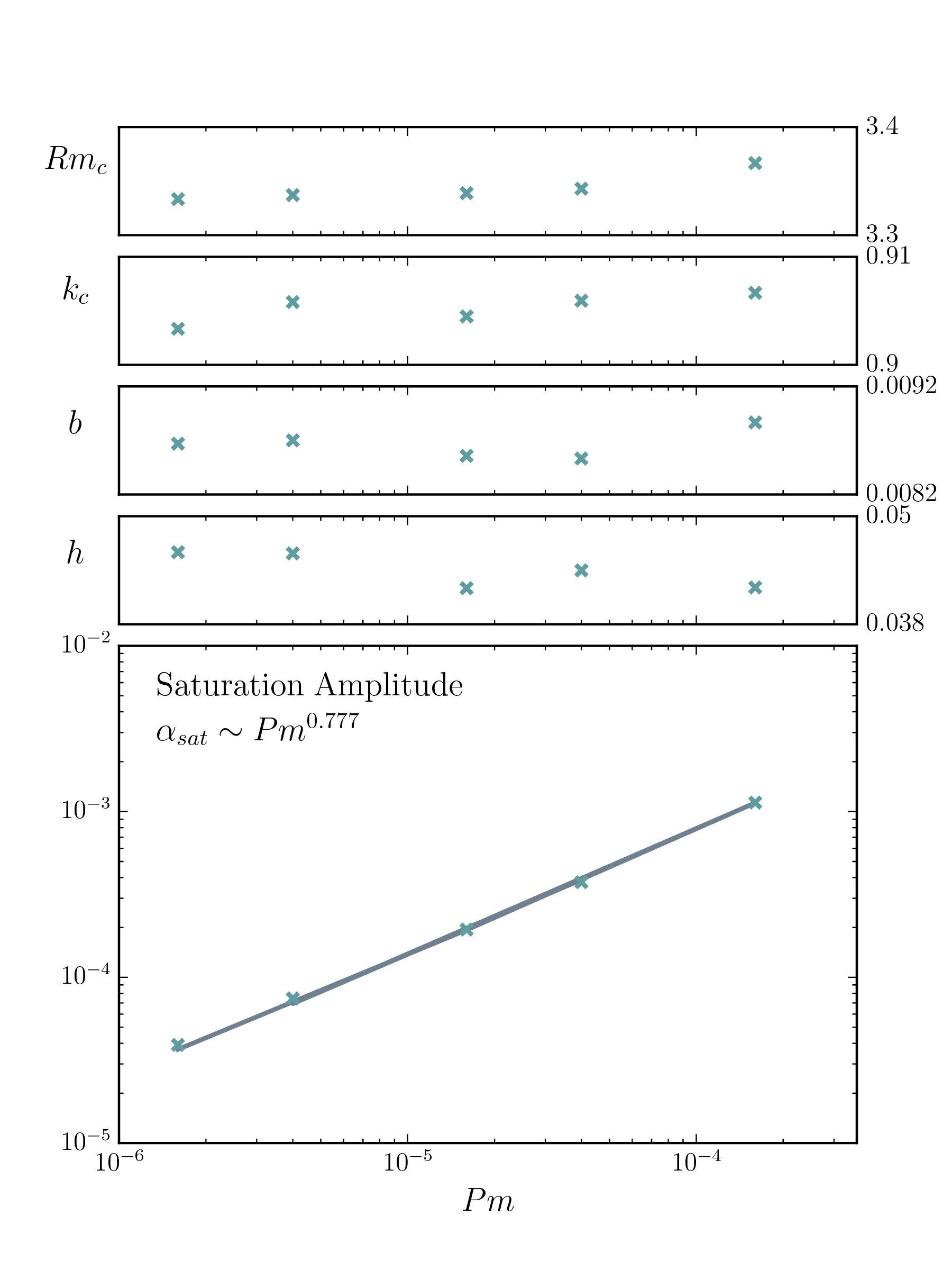 Parameters entirely inaccessible to simulation!
Wide gap scaling with Pm
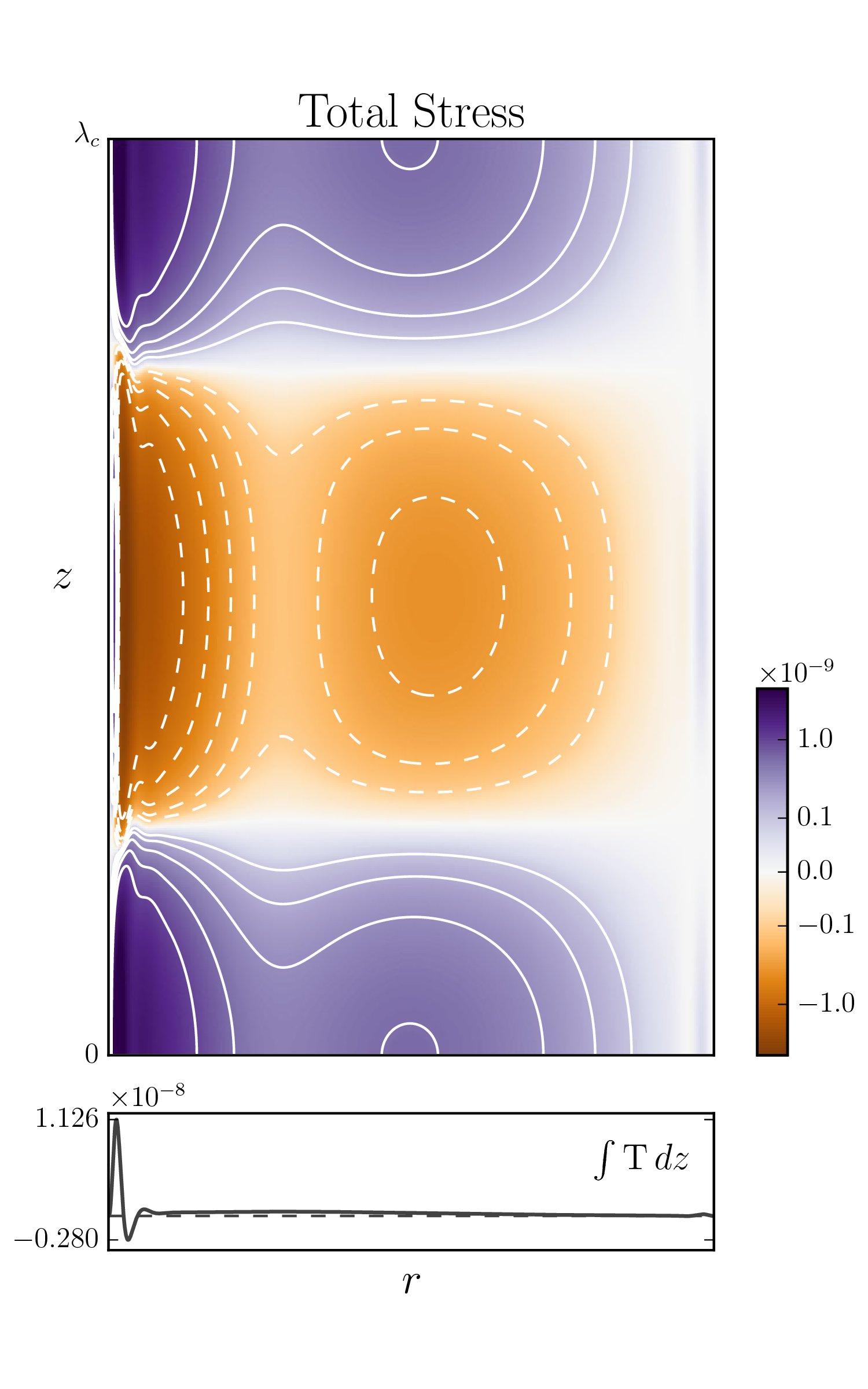 Asymmetry in positive & negative leads to transport!

Predictions for Princeton MRIX
Wide gap Angular Momentum Transport
Statistics: Understanding Dynamics, Searching for Extreme Events
Collaborators
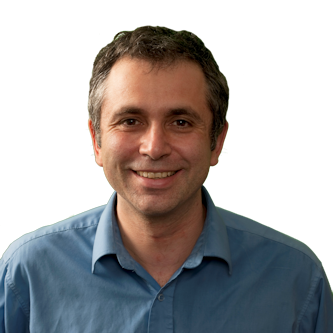 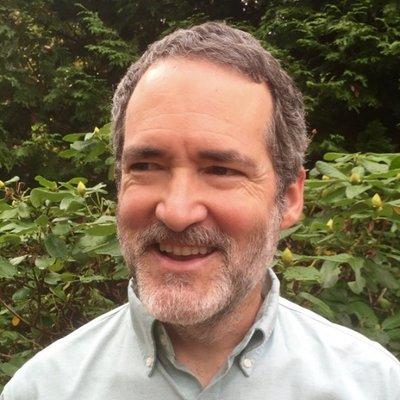 Steve Tobias (Leeds)
Brad Marston (Brown)
Classic Example: Rogue Waves
18.5 m wave!
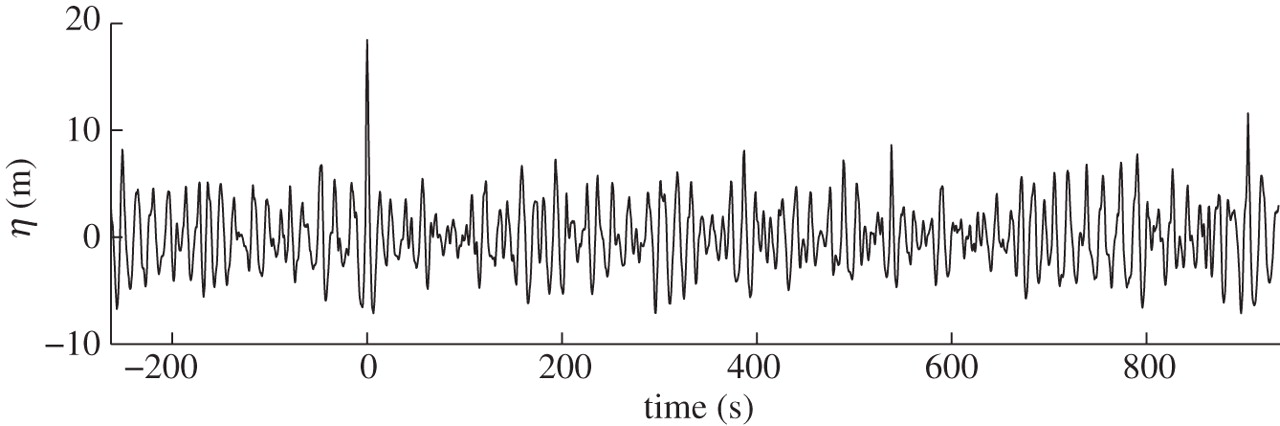 Adcock et al (2011, Proc. R. Soc. London, Ser. A)
Even on slow manifold still need integrate long enough to capture statistics
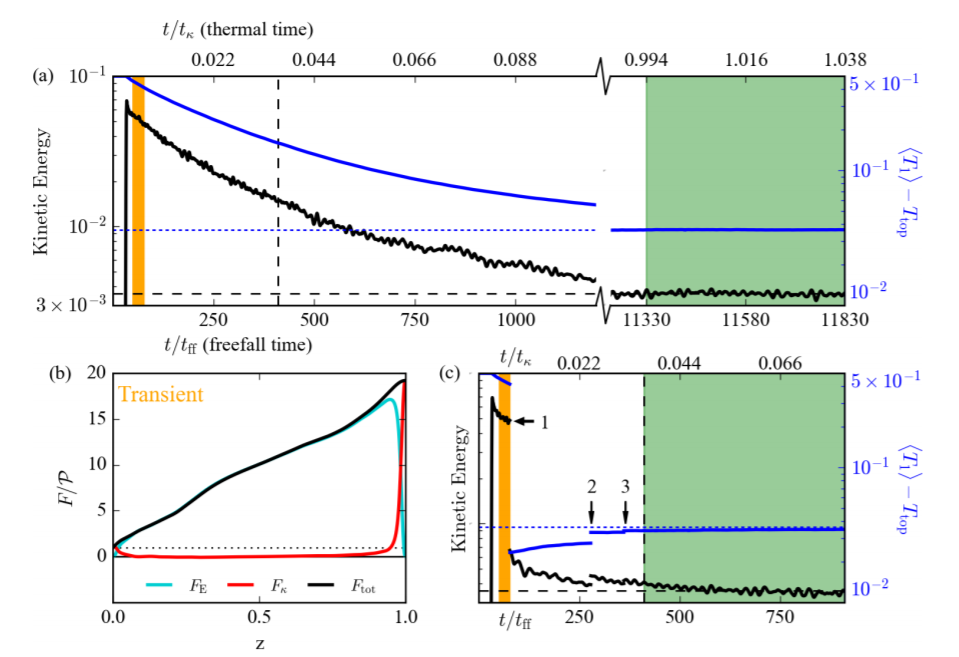 A newish technique: Direct Statistical Simulation (DSS)
Equation of motion
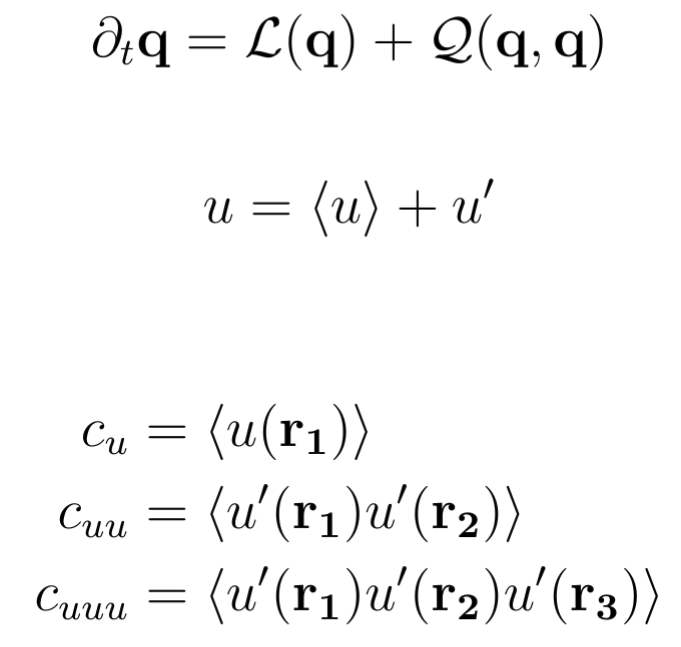 Decompose into mean + fluctuation
A newish technique: Direct Statistical Simulation (DSS)
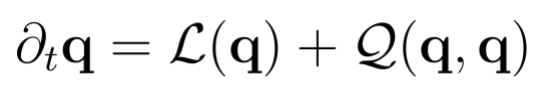 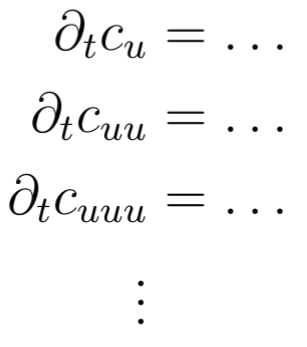 CE2: most popular choice

Cumulants are smoother, so need fewer modes
But higher dimensional, so cursed.
Example:
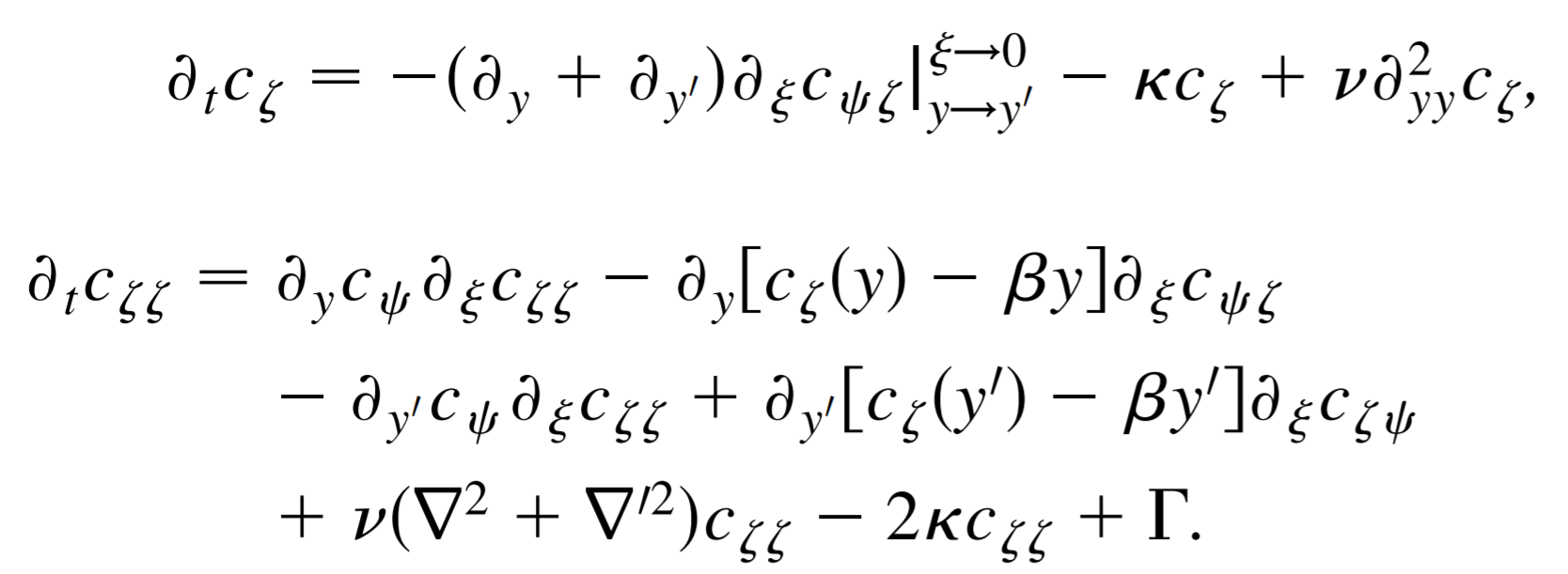 A newish technique: Direct Statistical Simulation (DSS)
Choice of mean to derive cumulants from
Zonal average (typical for spherical systems or fake spherical systems like Busse Annulus)
Ensemble average 
Or anything that satisfies Reynolds rules
CE2: Works great close to equilibrium
Extensively tested on 
Barotropic jet formation (Farrell & Ioannou 2007, 2013; Tobias & Marston 2011)
Magnetorotational dynamos (Squire & Bhattacharjee 2015)
CE2: Works great close to equilibrium
But...as you go further from equilibrium, CE2 ceases to give an accurate picture of the statistics
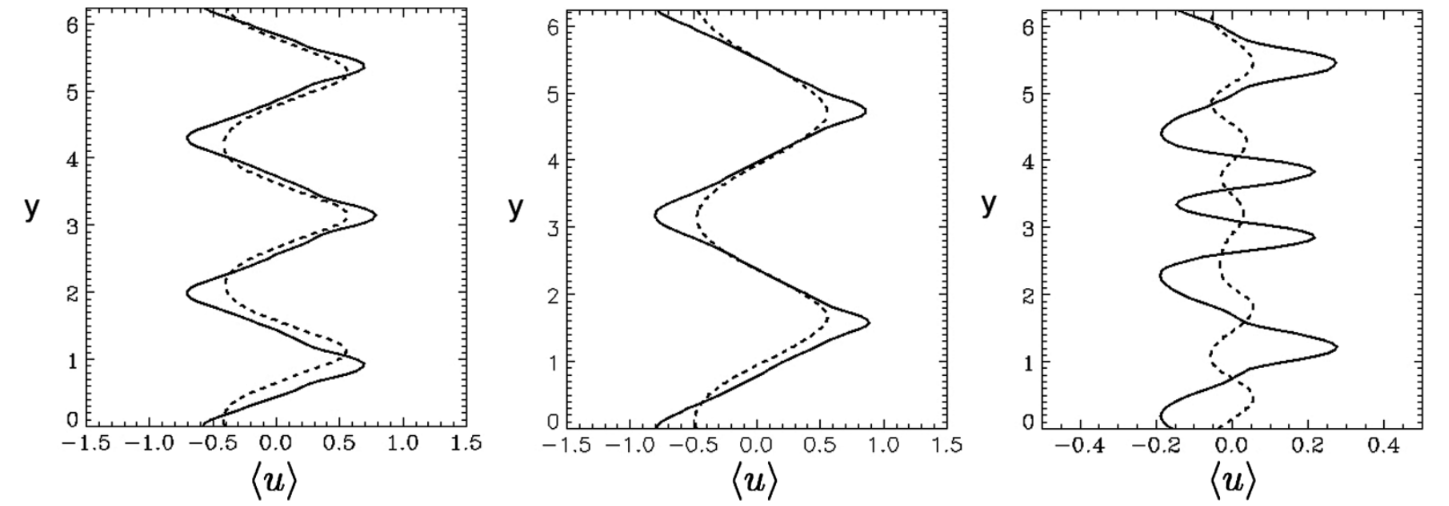 DNS
???
CE2
Stronger forcing
How to fix this?
Go to CE3
Change averaging procedure
Rethink the notion of “mean” and “eddy” → GQL
How to fix this?
Go to CE3
Change averaging procedure
Rethink the notion of “mean” and “eddy” → GQL
Generalized Quasi-Linear Approximation
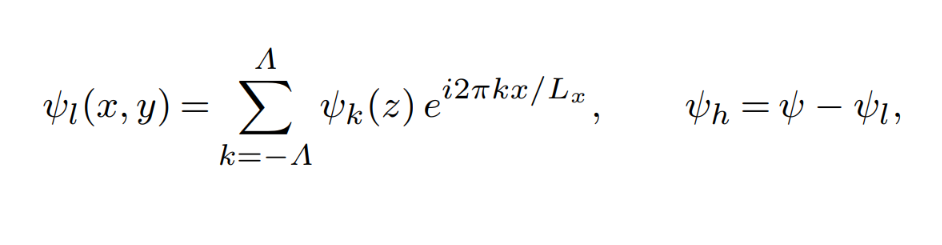 Λ = 0 → Quasilinear
0 < Λ < kmax → GQL
Λ = kmax → DNS
Generalized Quasi-Linear Approximation
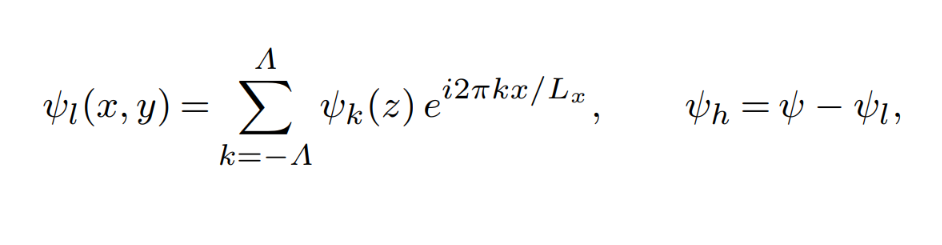 Λ = 0 → Quasilinear
0 < Λ < kmax → GQL
Λ = kmax → DNS
Generalized Quasi-Linear Approximation
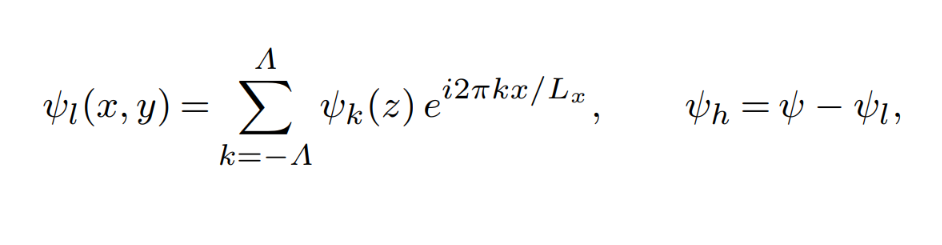 Λ = 0 → Quasilinear
0 < Λ < kmax → GQL
Λ = kmax → DNS
Generalized Quasi-Linear Approximation
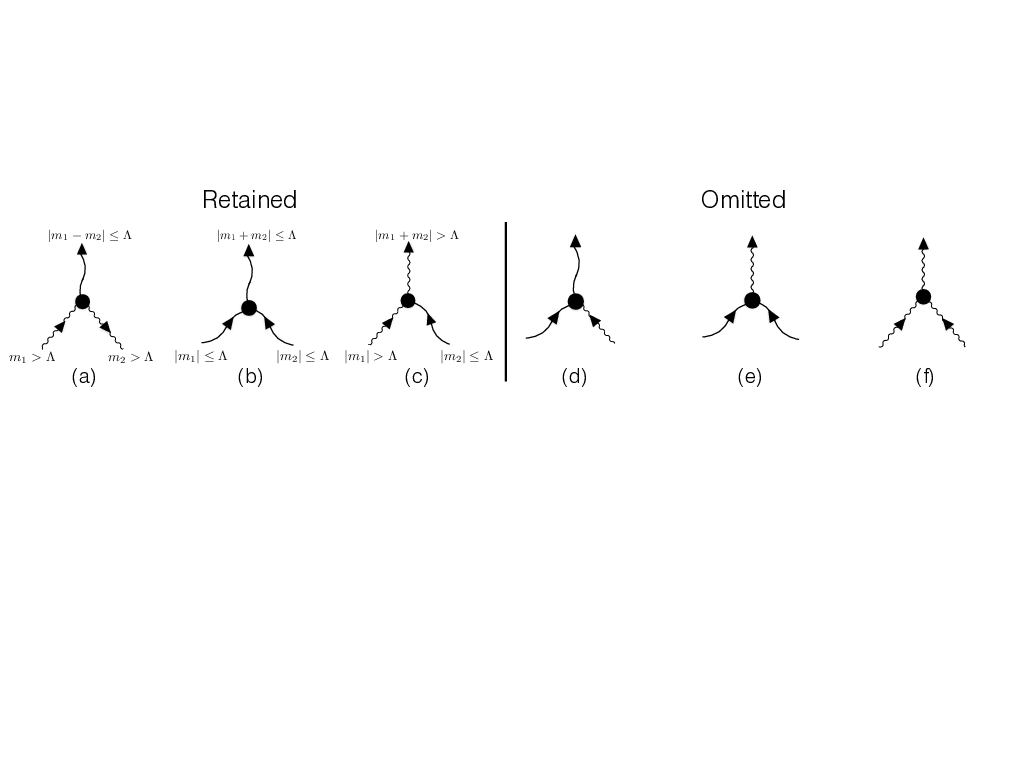 Which nonlinear interactions to keep?
All triads eliminated in pairs → Quadratic invariants preserved! (e.g. Kraichnan 1985)
Test Case: The Busse Annulus
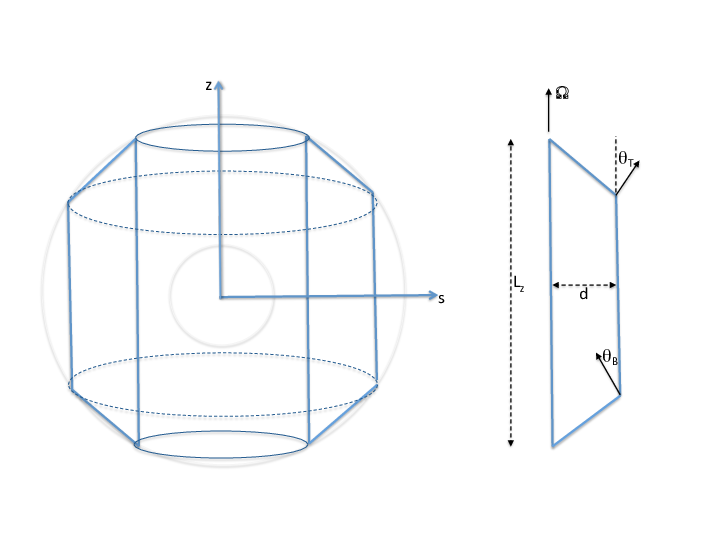 Busse Annulus
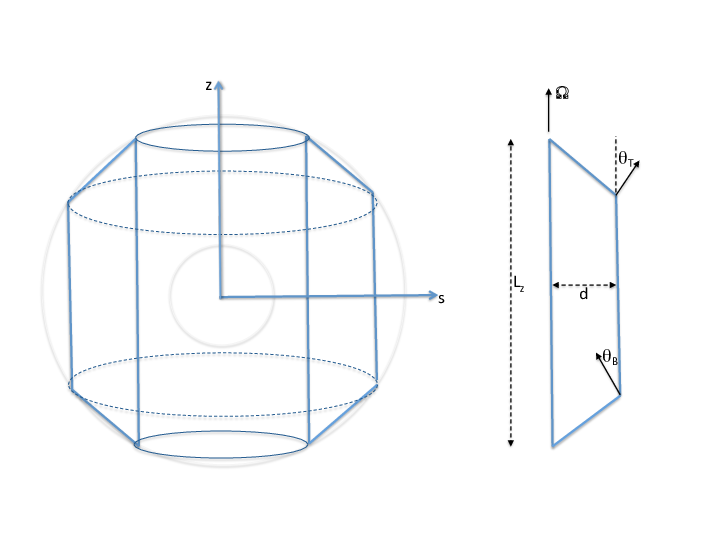 Integrate along Lz
gravity
x
y
Busse Annulus
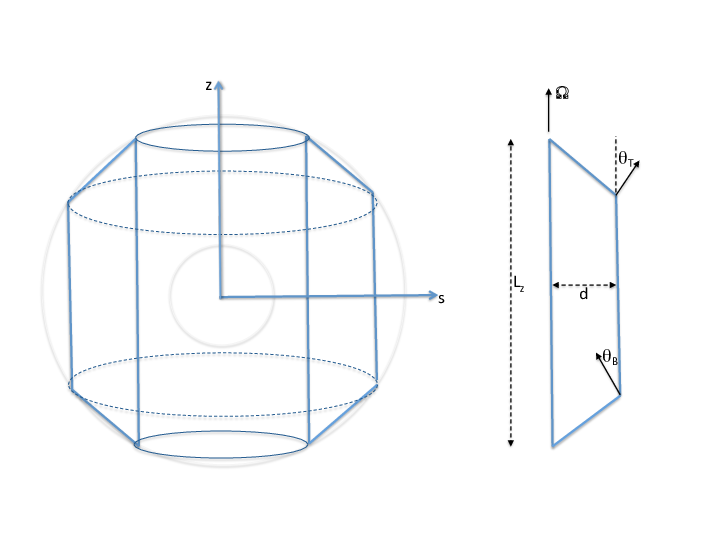 Parameters

Geometric
β = 2 (θT - θB) d / (Lz Ek)
C = (2d/(|θT - θB|Lz)0.5

Ra, Pr
Equations
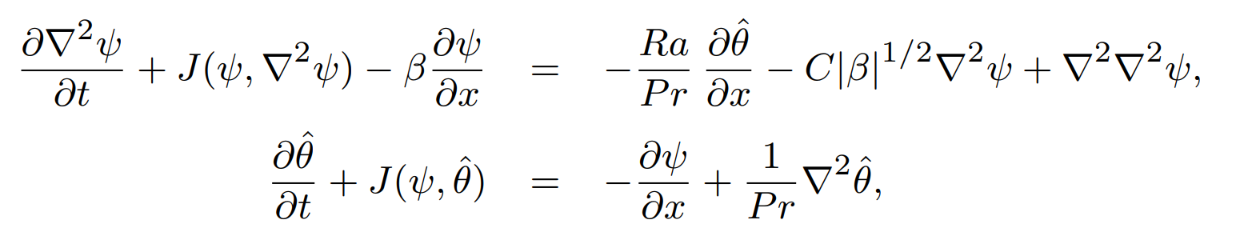 Equations
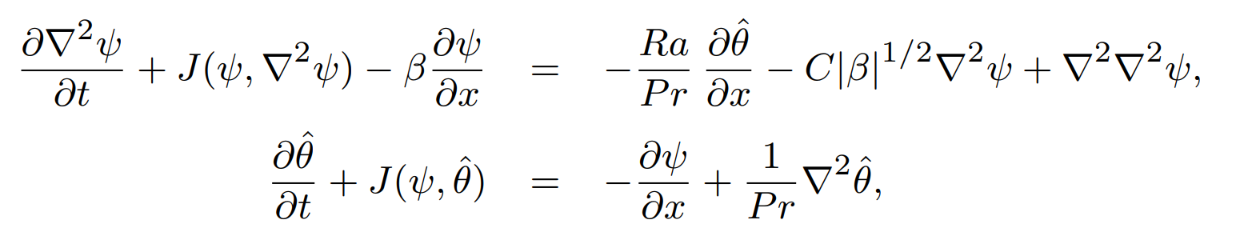 Extremely similar to modified Hasagawa-Wakatani equations for tokamaks! Details coming soon...
Equations after GQL applied
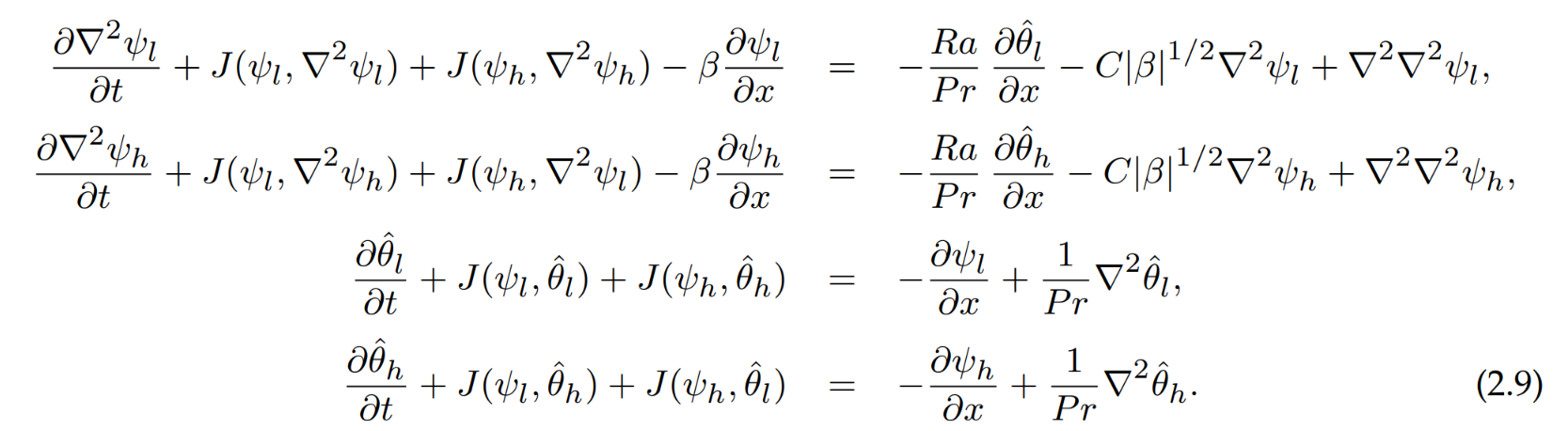 Busse Annulus: 3 Test Cases
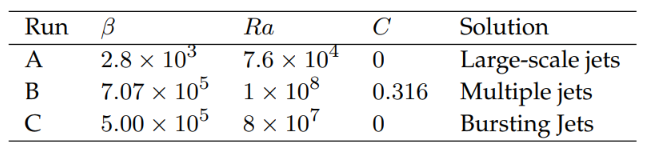 Tobias, Oishi, and Marston, Proc. R. Soc. London, Ser. A (2018, accepted)
DNS Case A: large scale mean flow
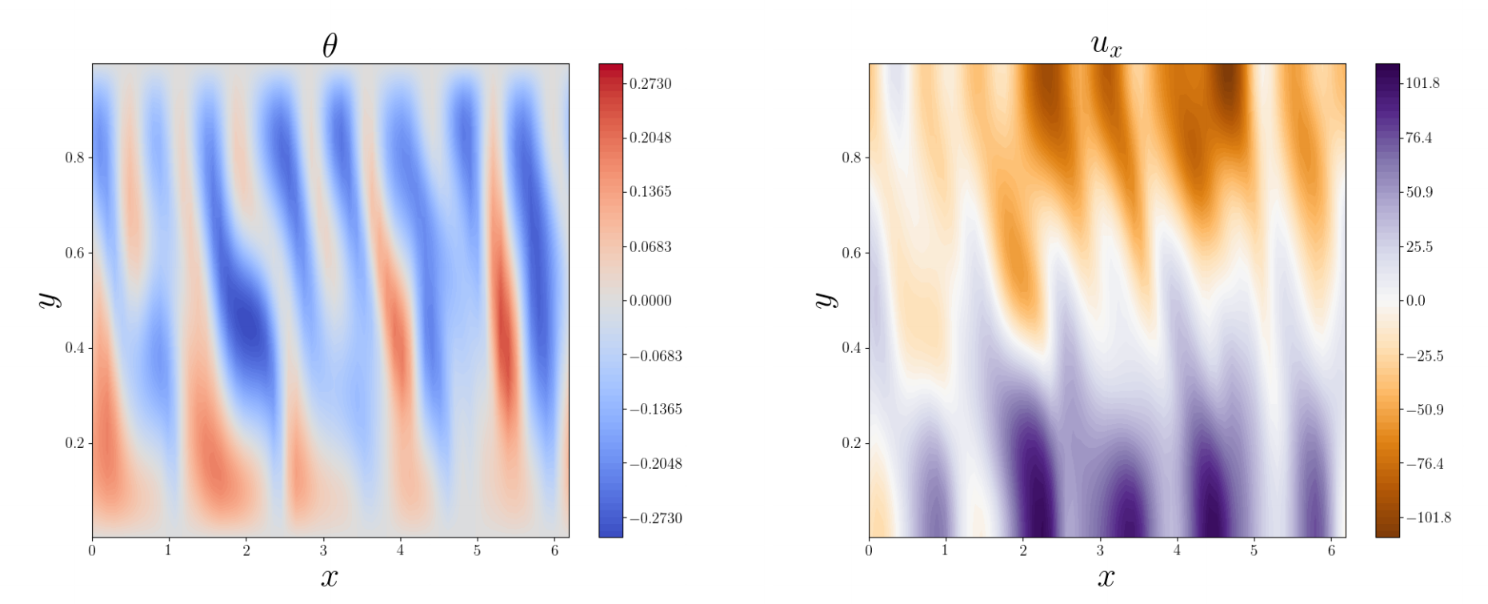 DNS Case A: large scale mean flow
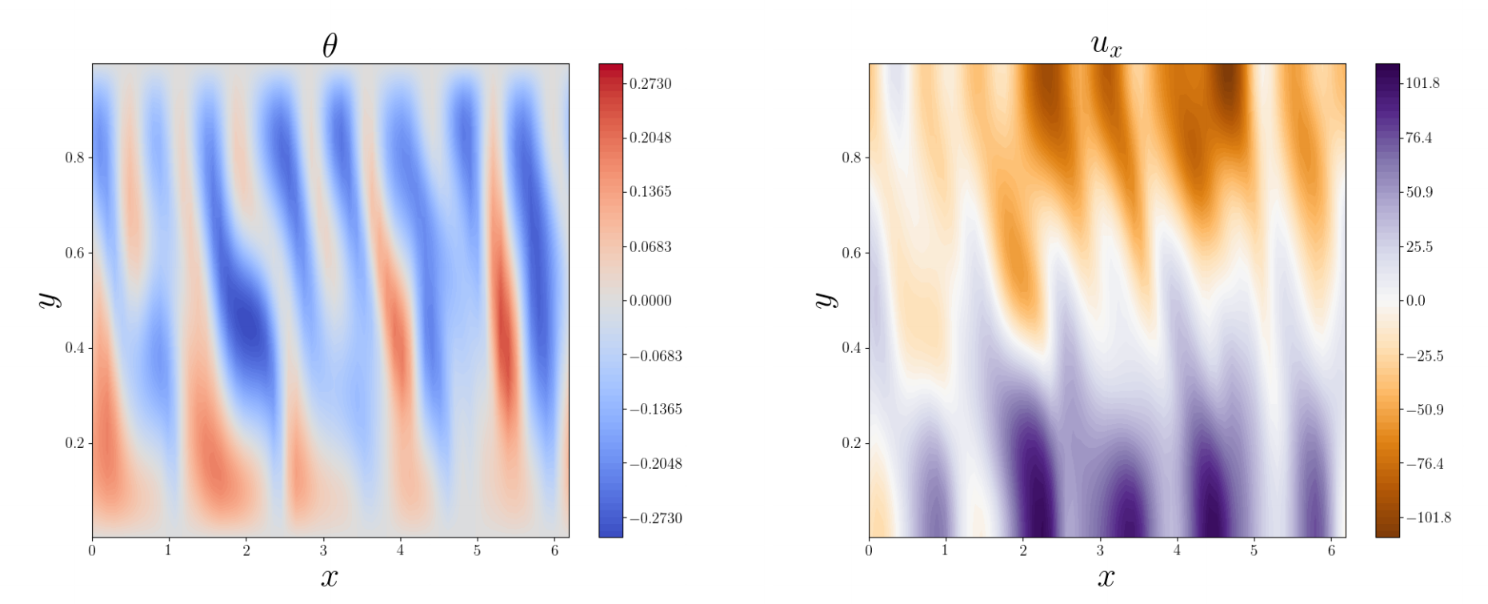 Tilt → Reynolds Stress → Mean flow
DNS Case B: Multiple jets
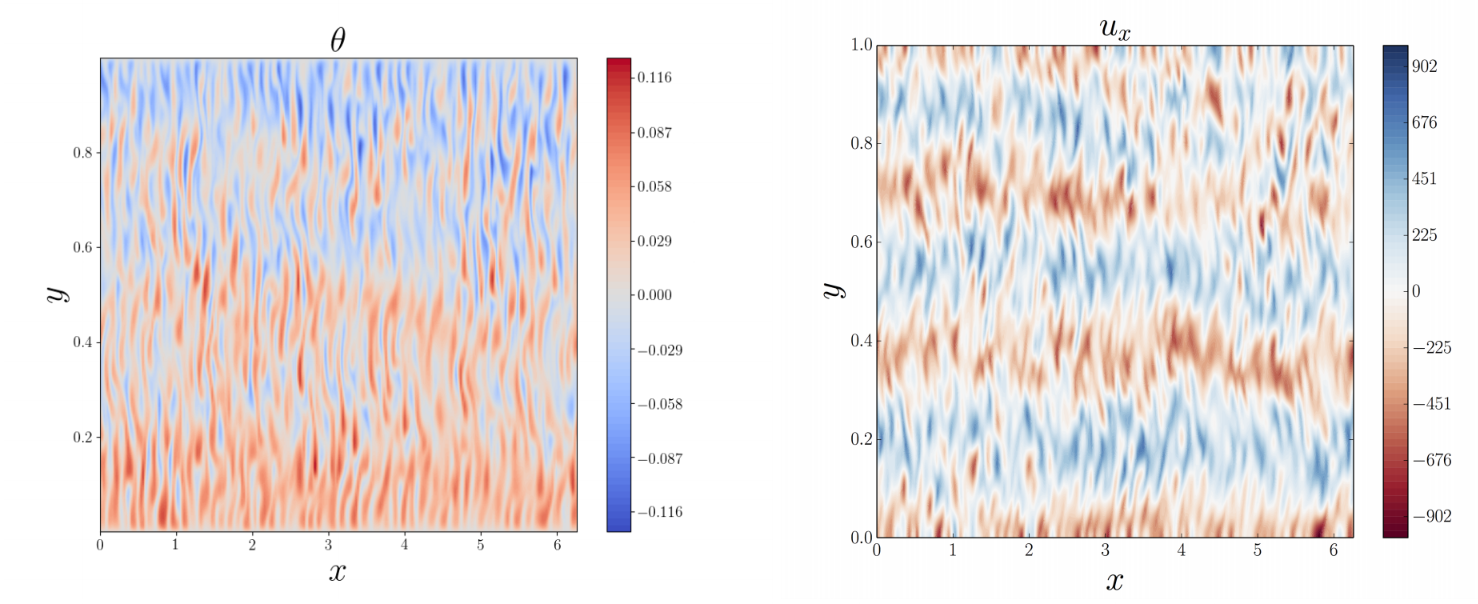 DNS Case C: Bursting jets
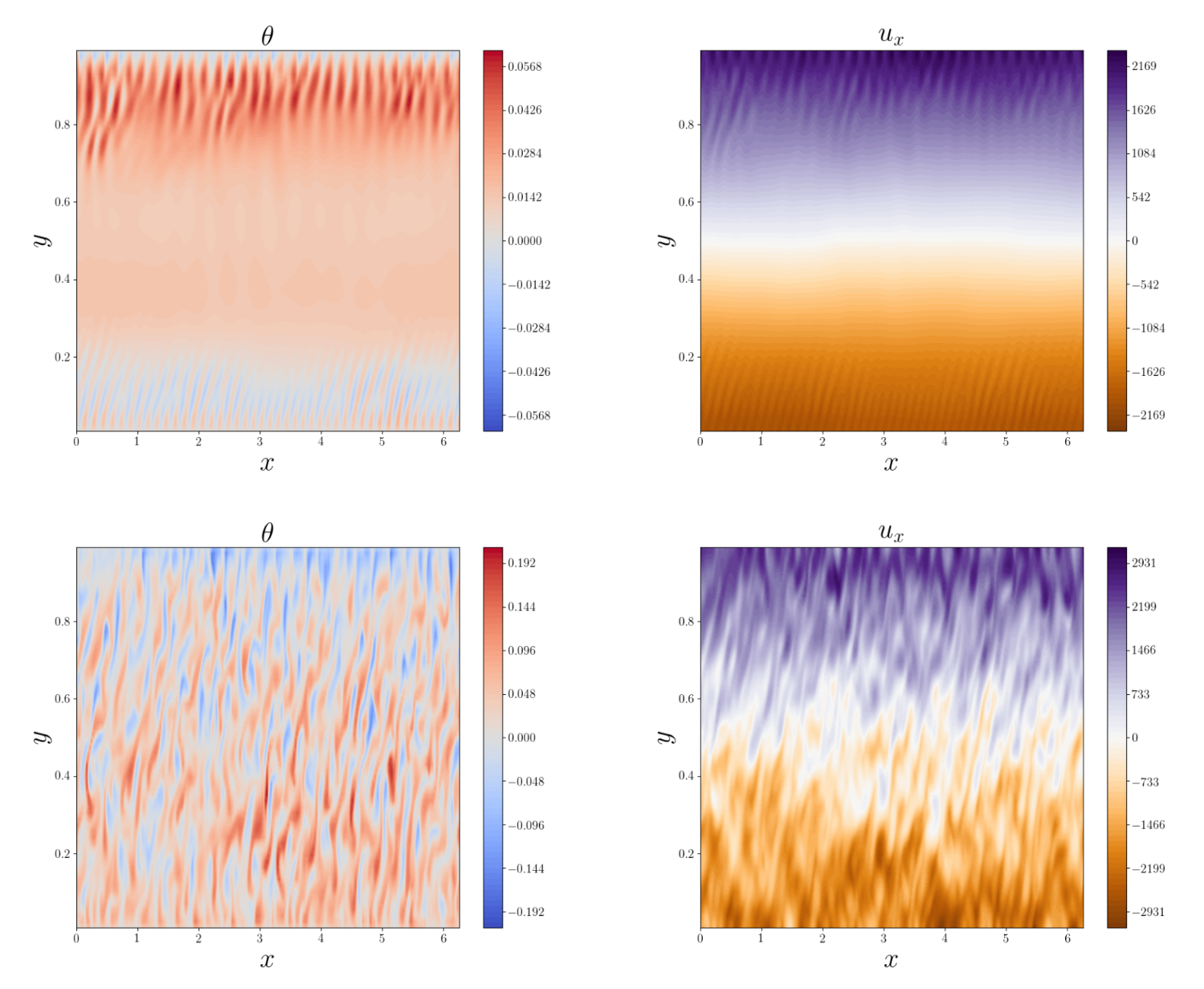 Shear State
Convective State
DNS Case C: Bursting jets
Relaxation oscillations
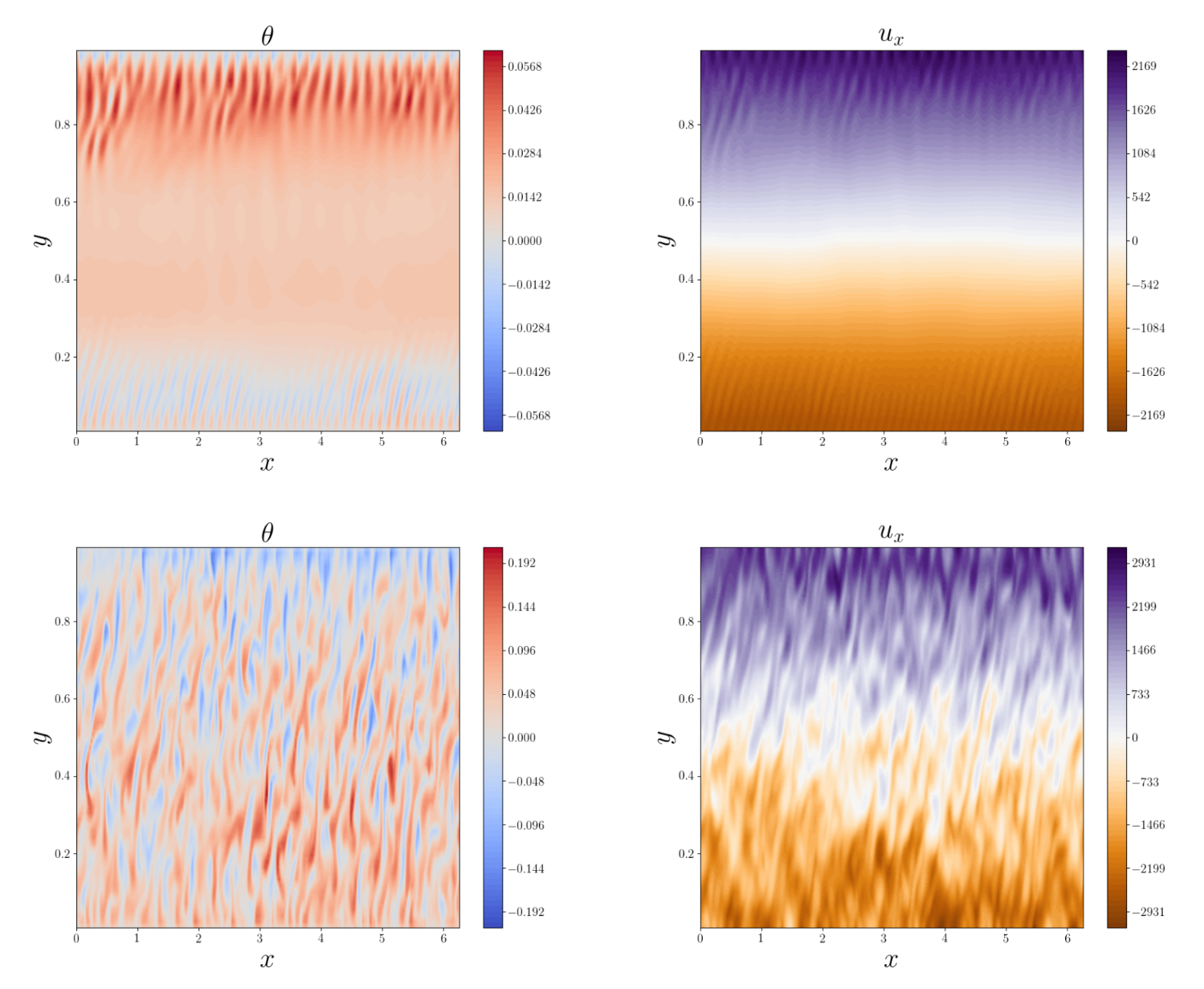 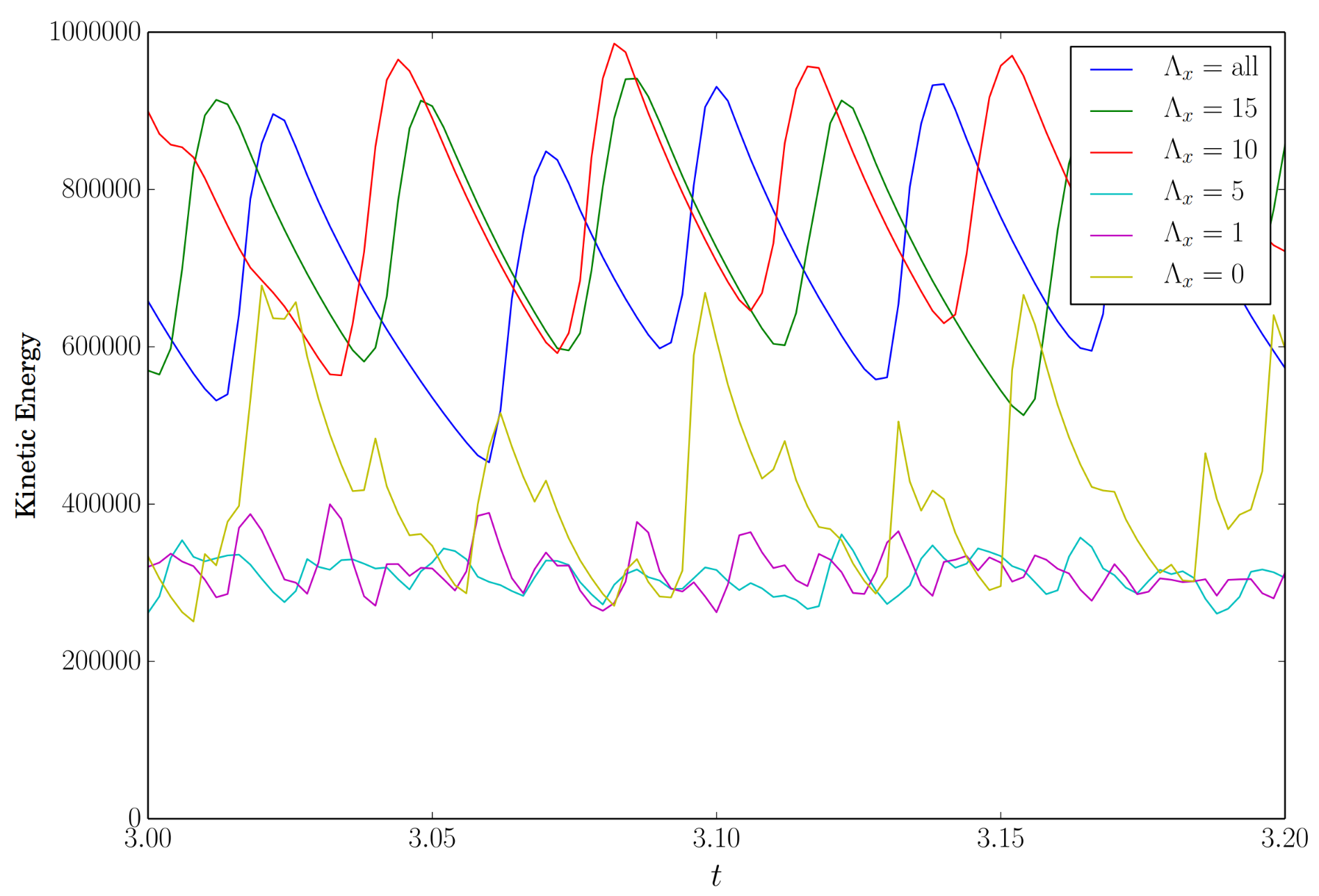 Hovmoller Diagrams: Case A
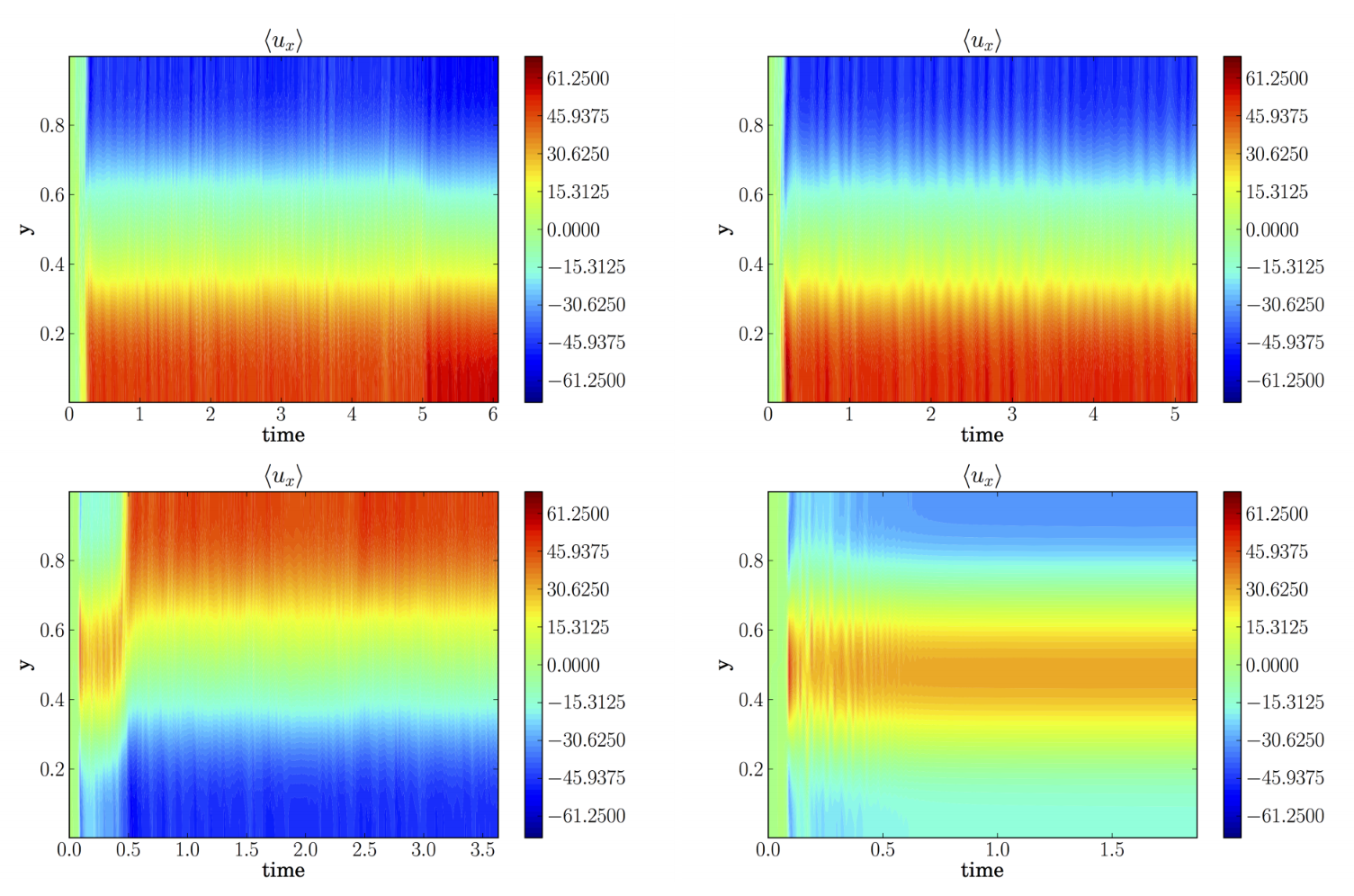 DNS
Λ = 5
Λ = 1
Λ = 0
(QL)
Hovmoller Diagrams: Case B
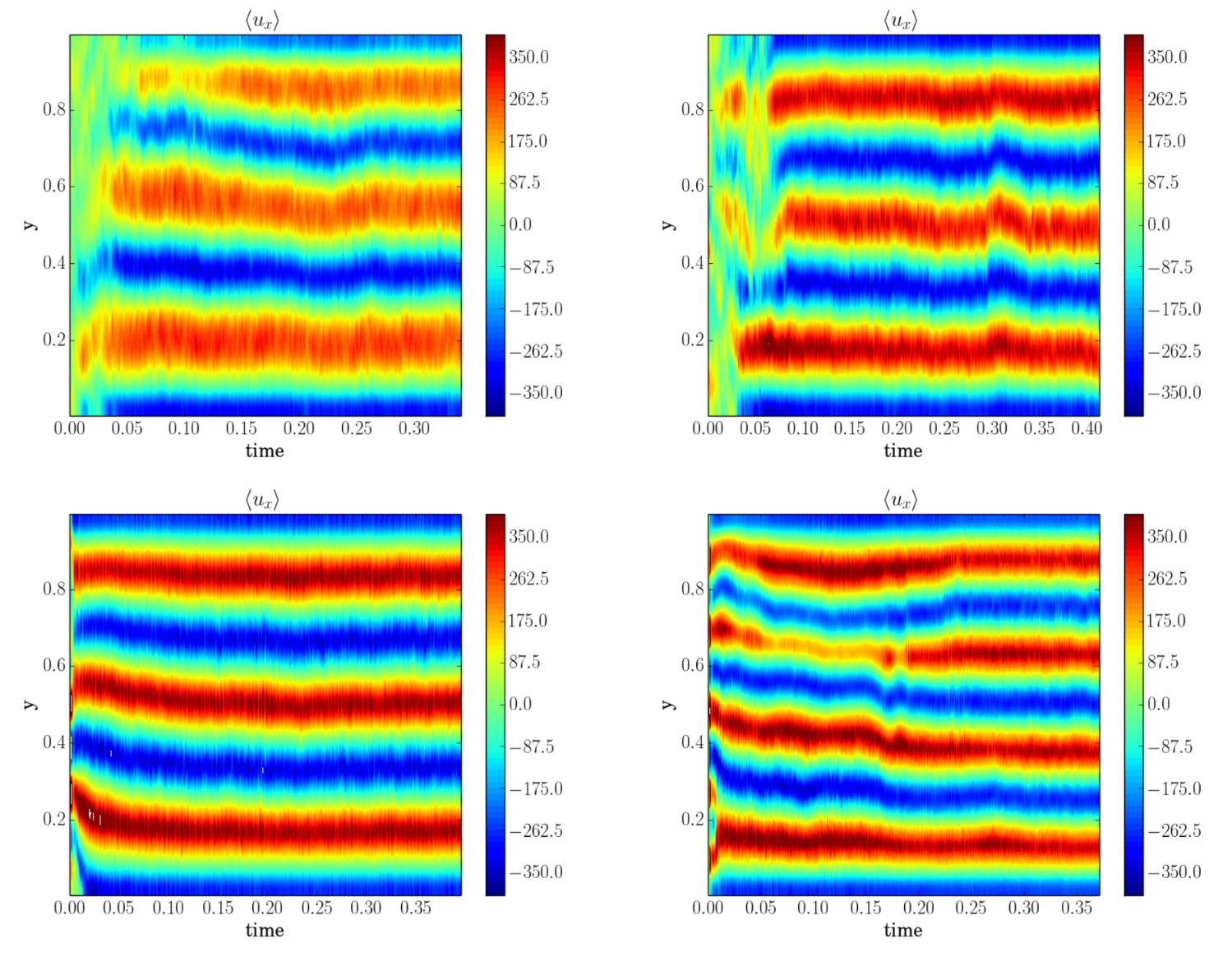 DNS
Λ = 5
Λ = 1
Λ = 0
(QL)
Second Cumulant
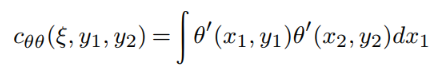 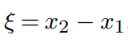 Second Cumulants: Case A
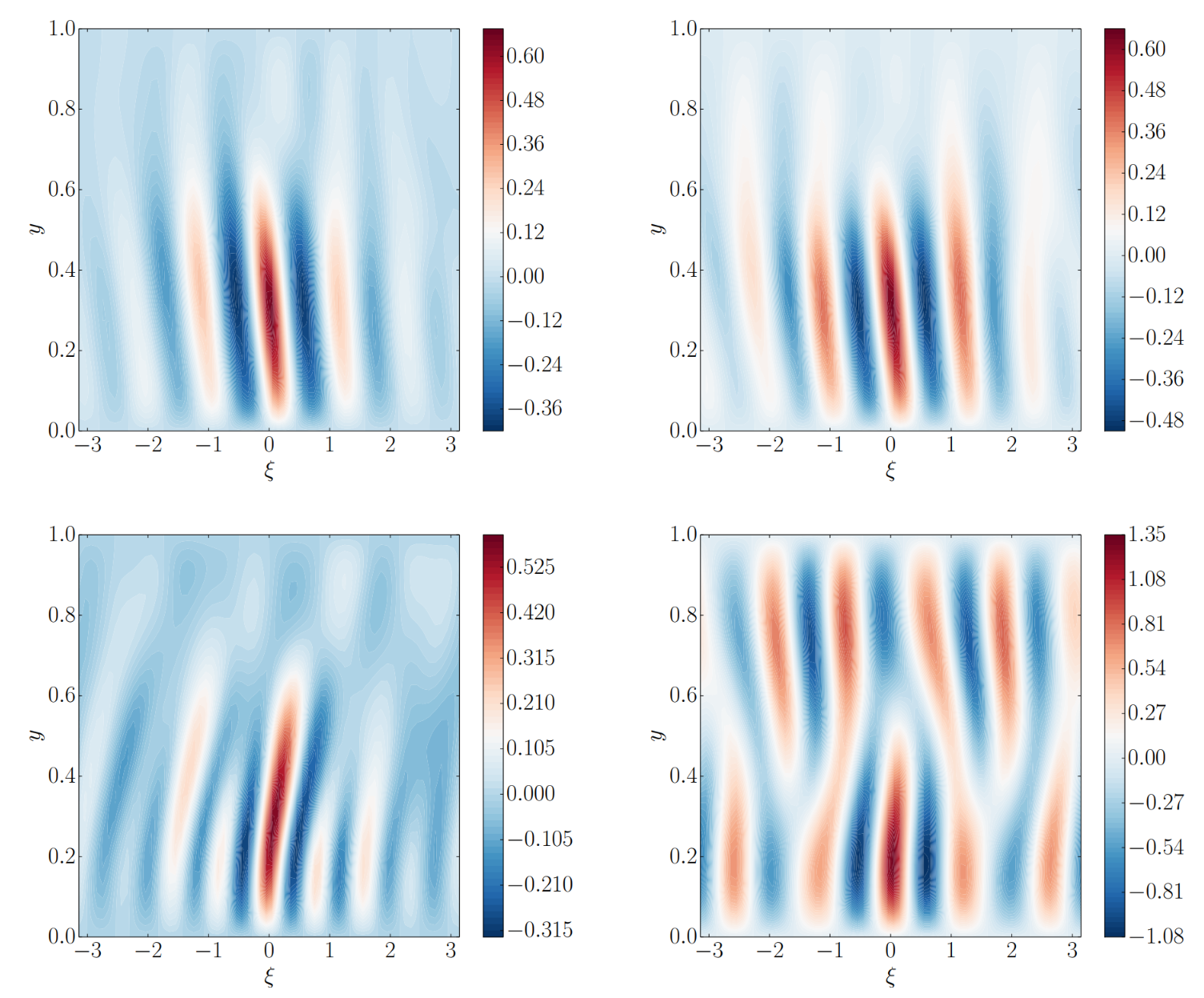 DNS
Λ = 5
Λ = 1
Λ = 0
(QL)
Second Cumulants: Case A
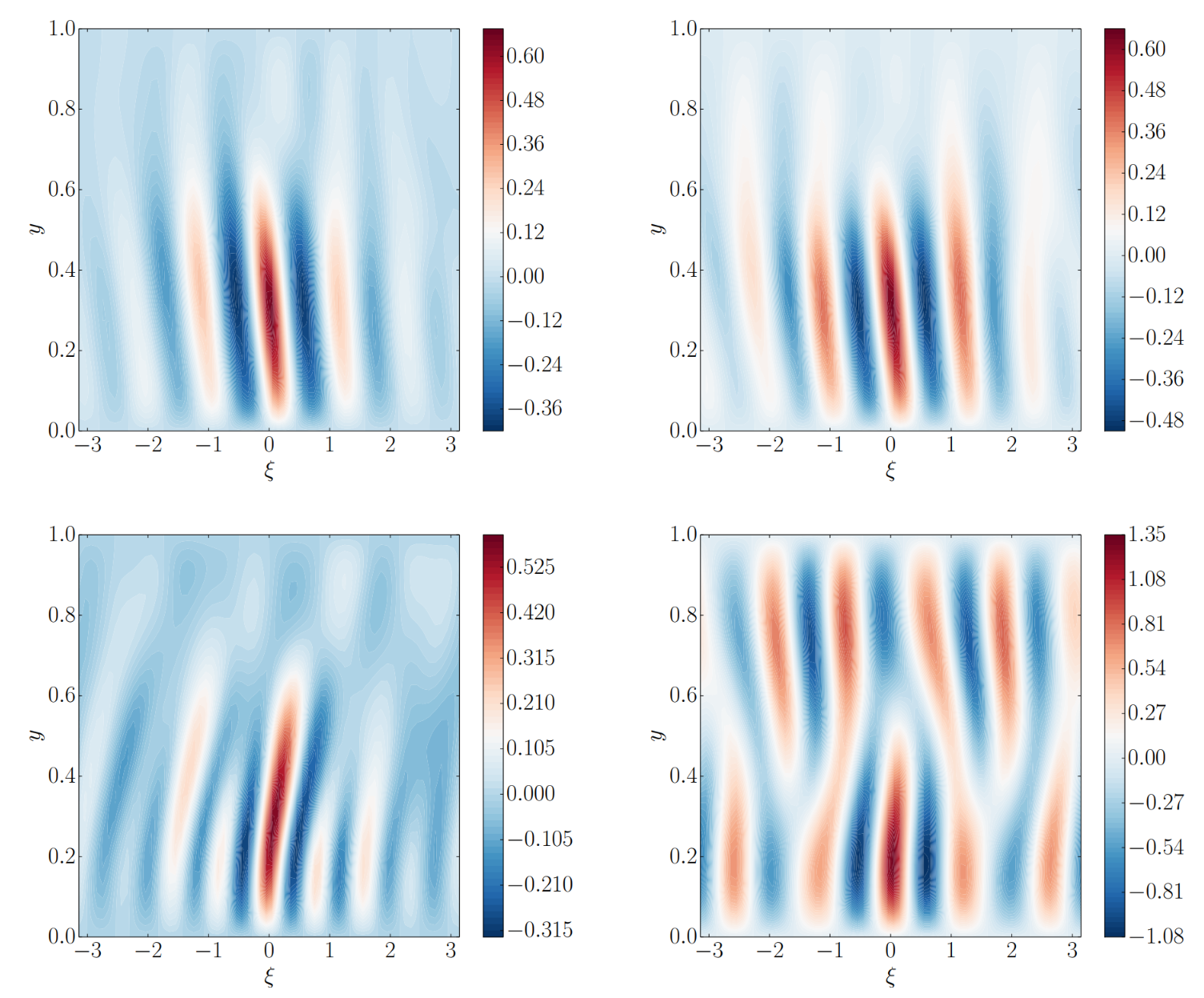 DNS
Λ = 5
QL overpredicts non-local correlations
Λ = 1
Λ = 0
(QL)
Second Cumulants: Case B
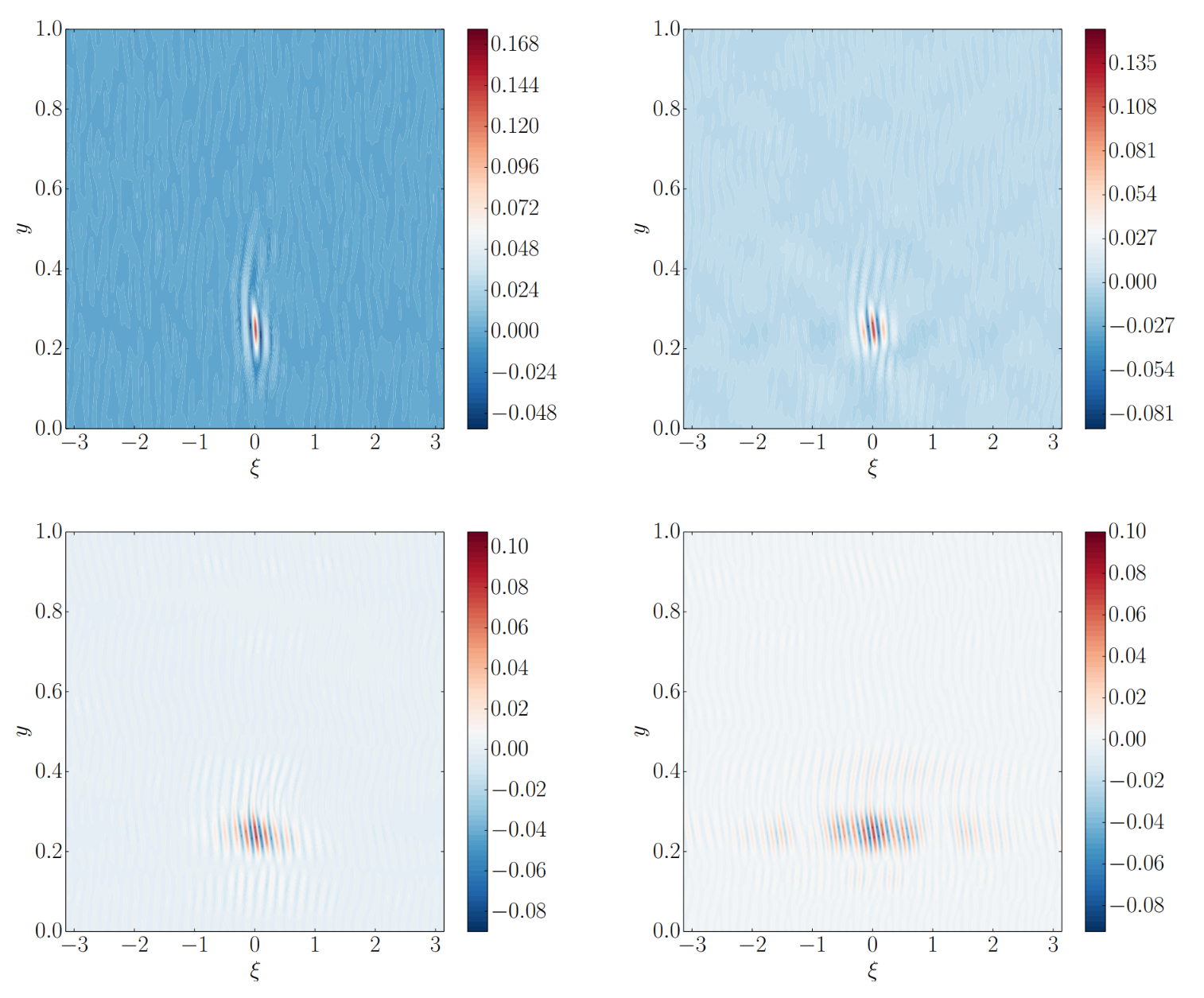 DNS
Λ = 5
Λ = 1
Λ = 0
(QL)
Case C: Kinetic Energy Timeseries
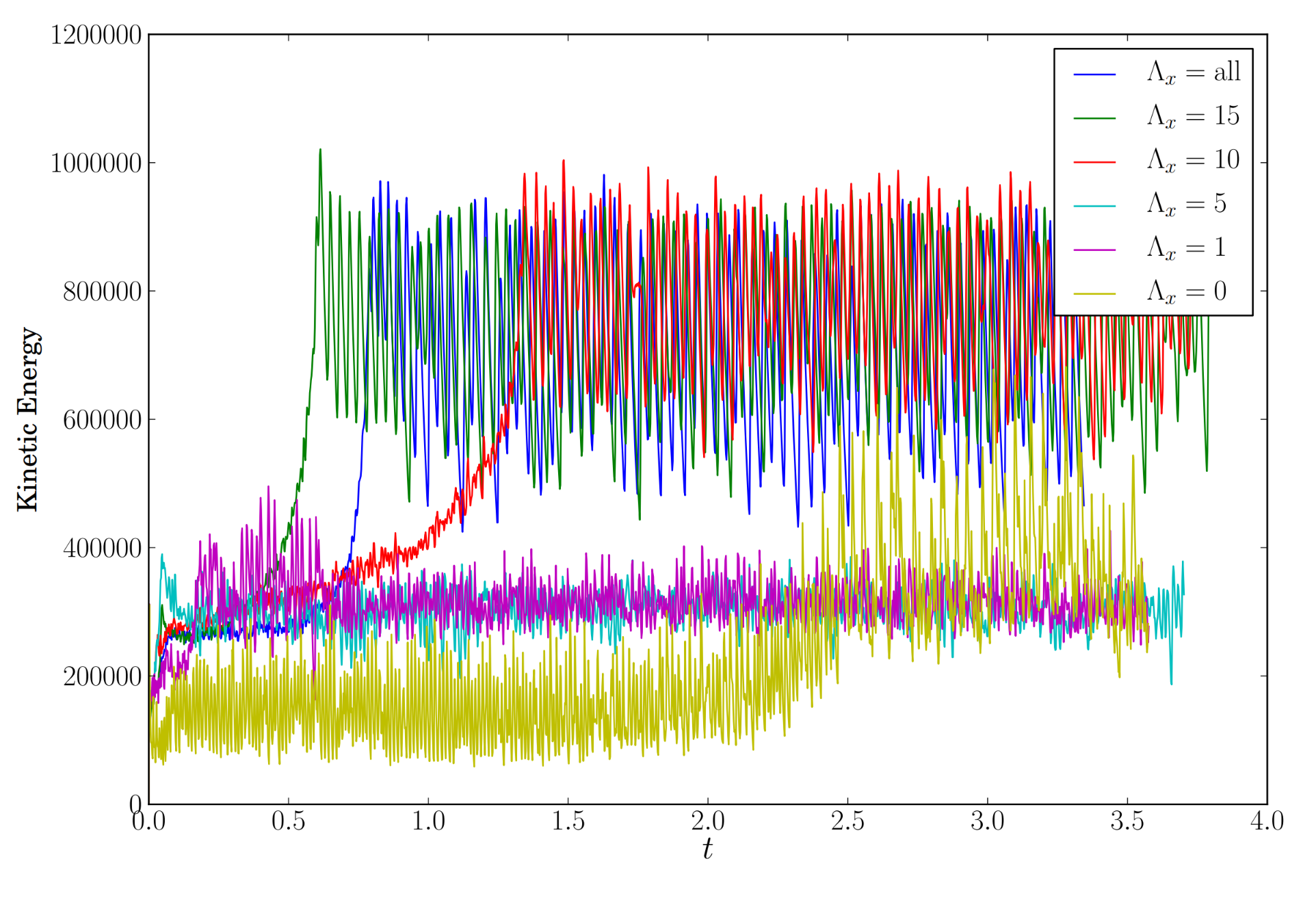 Blue line → DNS
Gold line → QL
All others → GQL
Case C: Kinetic Energy Timeseries
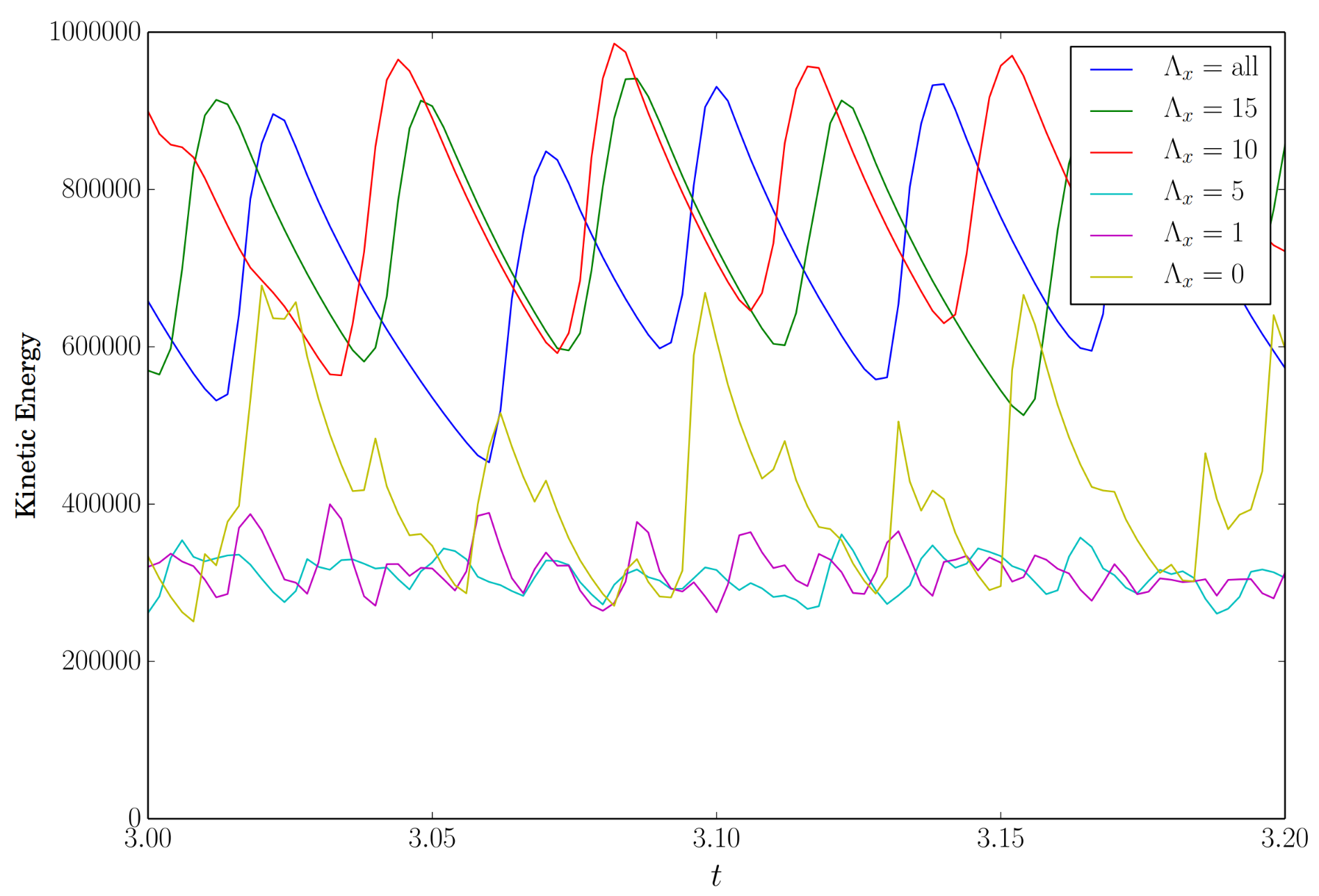 Blue line → DNS
Gold line → QL
All others → GQL
Conclusions: GQL works well for complex dynamics
...assuming you have enough modes
Next step: implement GQL into CE2 for GCE2 formulation
Appendix
Future Directions: stratification & μ gradients
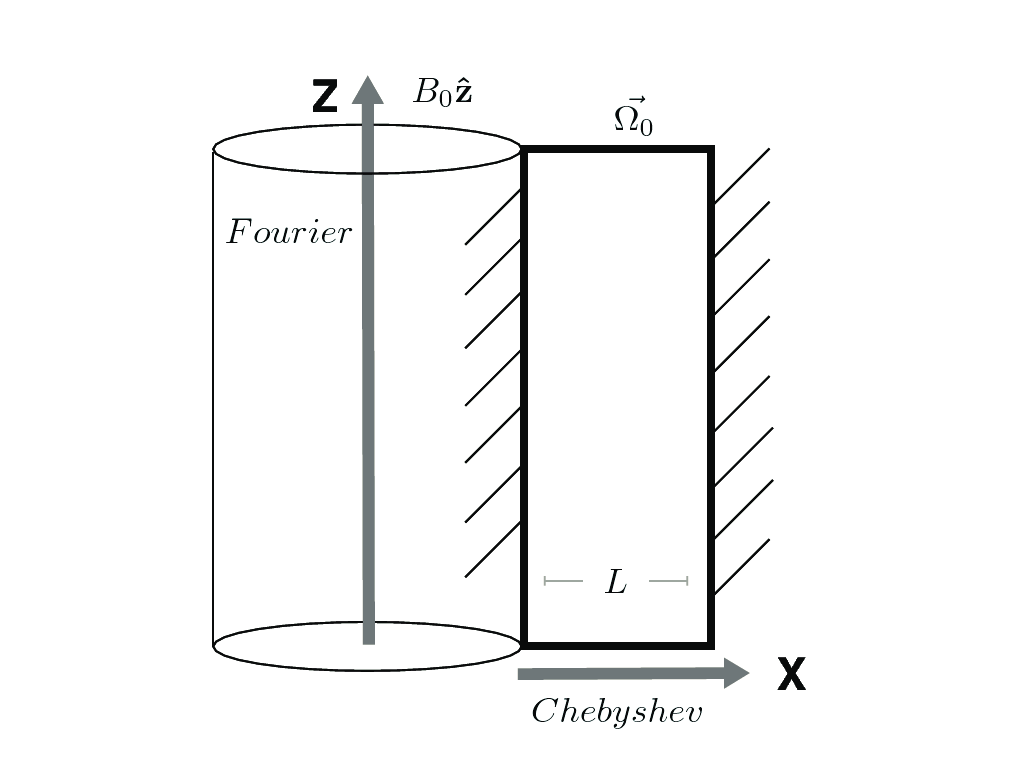 Application Massive & Evolved stellar interiors

w/Matteo Cantiello (Simons Center)
Density stratification
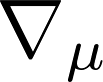 New physics
Accretion forms stars & planets!
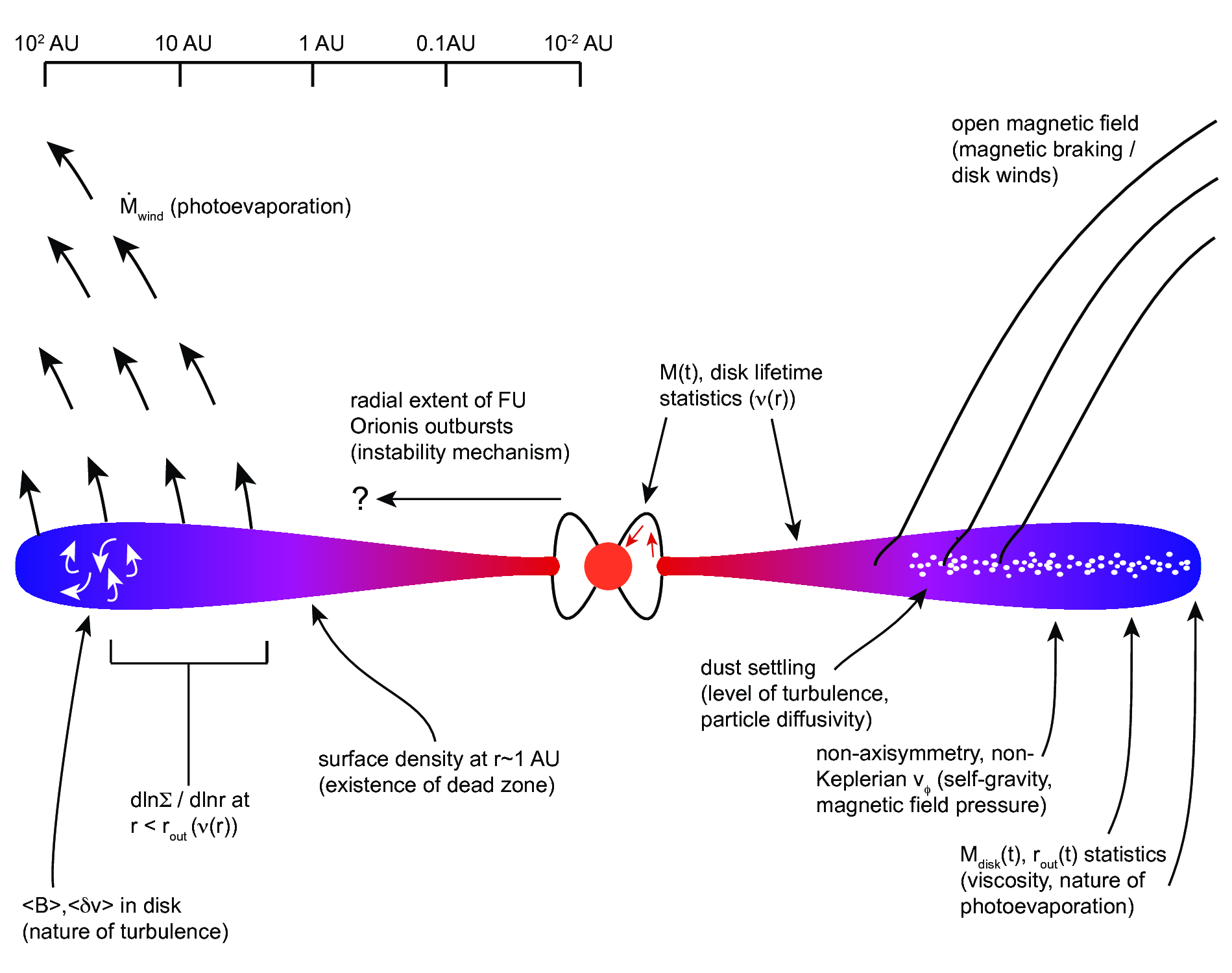 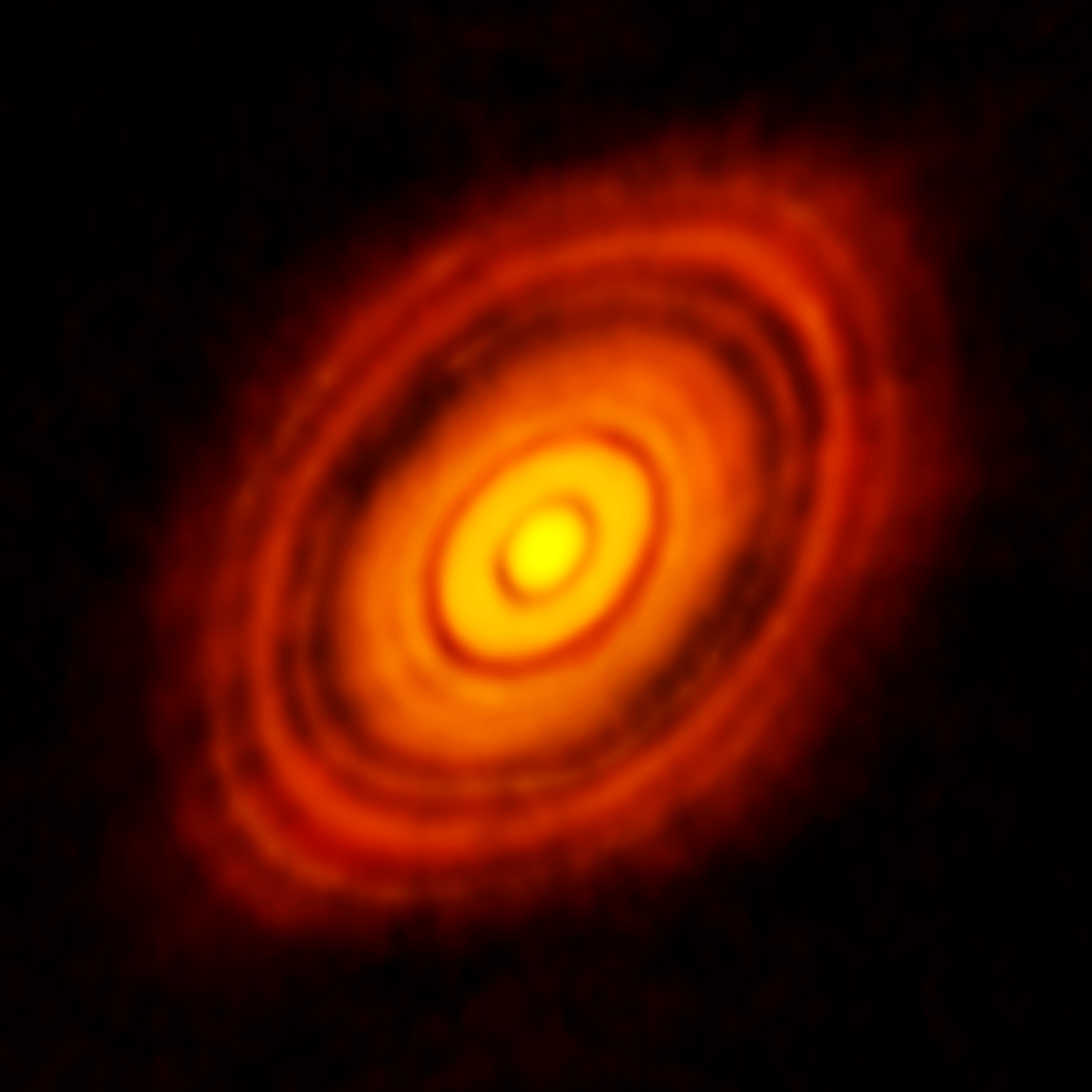 Phil Armitage
ALMA (ESO/NAOJ/NRAO)
Accretion disks: mass goes in, angular momentum goes out